Velkommen til frokostmøte om helsedata

Praktisk informasjon for digital møtedeltakelse:

Programmet starter kl 09.00
Behold forhåndsdefinerte innstillinger (mute/ikke bilde)
Bruk chat kun ved eventuelle tekniske problemer
Møtet blir tatt opp
Helsedatastrategi
2025-2027
Frokostmøte 10.03.25
Helsedatafeltet i Norge har vokst og utviklet seg mye over 80 år
1951
Norsk overvåkingssystem for antibiotikaresistens hos mikrober
1975
Meldingssystem for smittsomme sykdommer
1979
Register over svangerskapsavbrudd (Abortregisteret)
1971
Bivirknings-registeret (avidentifisert)
1995
Nasjonalt vaksinasjons-register
1994-2003   
Cohort of Norway
1967
Medisinsk fødselsregister
1962
Tuberkulose-registeret
1951
Kreftregisteret
1943-2009 Landsomfattende helseundersøkelser
1997
Norsk 
Pasientregister (avidentifisert)
1943
1972-2004   
Janus serumbank
1974   
Grossiststatistikken (legemidler)
1995
Livmorhalsprogrammet
1951
Dødsårsaks-registeret
1999
Den  norske mor, far, barn-undersøkelsen
2007  
Norsk pasientregister blir personidentifiserbart
1995
Mammografiprogrammet
1999
Folkehelse-instituttets biobank
2007  
Individbasert pleie- og omsorgsstatistikk (pseudonymt)
2002
Statens helseundersøkelser til Folkehelseinstituttet
2006      Kontroll og utbetaling av helserefusjoner
2005   Forsvarets helseregister
2004   Reseptregisteret (pseudonymt)
2009   Nasjonalt tvillingregister
2010 - dd
Nasjonal satsing og modernisering av helsedatafeltet
2010 -2016  
Nasjonalt helseregisterprosjekt
2001
Helseregisterloven
2002
Dødsårsaksregisteret til Folkehelseinstituttet
2005
Norsk overvåkingssystem for antibiotikabruk og helsetjenesteassosierte infeksjoner
2011  
Helsenorge
2018
Personvern-forordningen
2017   Helsedatautvalget
2022 
European Health data space
2022 
Tarm-screenings-programmet
2012  
Hjerte- og karregisteret
2023 
Helsedataservice overtar vedtaksmyndighet
2018
Helsedata.no og nasjonal metadatakatalog
2017 -2021   Helsedata-programmet
2020   
Den nasjonale folkehelse-undersøkelsen (pilot)
2019 
Nasjonalt søknadsskjema
2016   Miljøbiobanken
2024
2013
Resistensovervåkning av virus i Norge
Opprettelse av helseregister
2015
Ny helseregisterlov
2024
Samlet registermiljø i Folkehelseinstituttet
2021
Helsedataservice
2022  
Legemiddelregisteret (personidentifiserbart)
Opprettelse av helseundersøkelse
2017  
Kommunalt pasient- og brukerregister
2020
Bivirkningsregisteret (personidentifiserbart)

MSIS Labdatabase
2018
Vekstkohorten
2019  
Helsearkivregisteret
Sentral hendelse
2019  
BIVAK
2018  
Fylkeshelseundersøkelsene
Modernisering av helseregisterfeltet
[Speaker Notes: Lepraregisteret ble etablert i 1856, var verdens første nasjonale pasientregister og lå i Bergen. 
Fra 1943 startet innsamling av helsedata i bred skala.
Helsedatafeltet i Norge har vokst og utviklet seg mye over 80 år 
Feltet startet fragmentert, både organisatorisk og teknisk 
Hovedfokus i mange år har vært "data inn"
For ca 15 år siden startet arbeidet med å samordne, modernisere og digitalisere helsedatafeltet i et helhetlig perspektiv.
Det har vært gradvis økende fokus på at data skal komme samfunnet til nytte gjennom mange former for bruk
Over tid har helsedatafeltet fått økende oppmerksomhet både nasjonalt og internasjonalt
Utviklingen av det norske helsedatafeltet skjer i stadig tettere berøring med det europeiske helsedatafeltet 
15 år i dette utviklingsperspektivet er egentlig ikke så lenge (kun 18% av den totale tiden) – viktig å minne oss selv på at vi er underveis i endringen]
Fra vugge til grav
Fødselsnummer
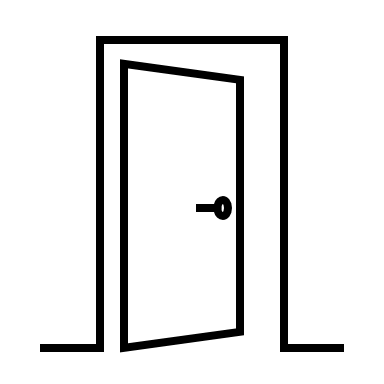 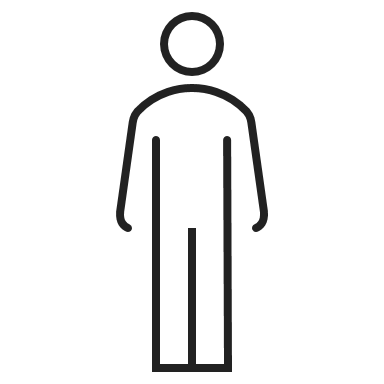 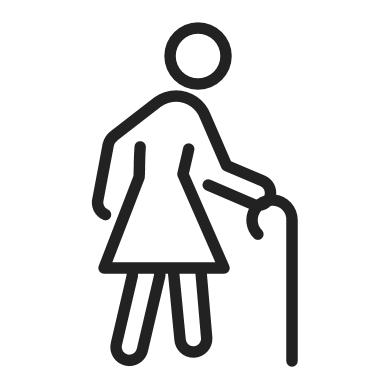 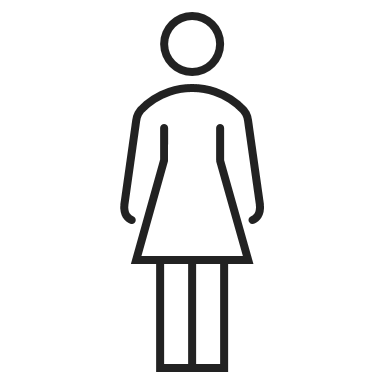 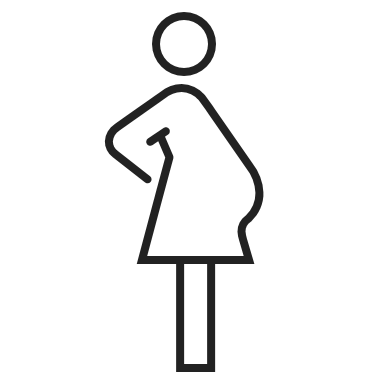 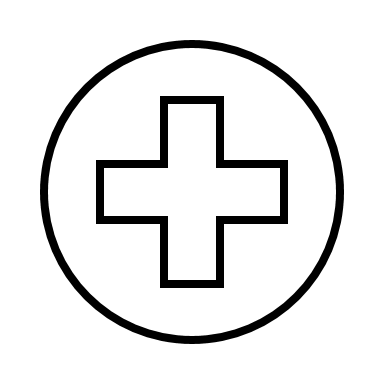 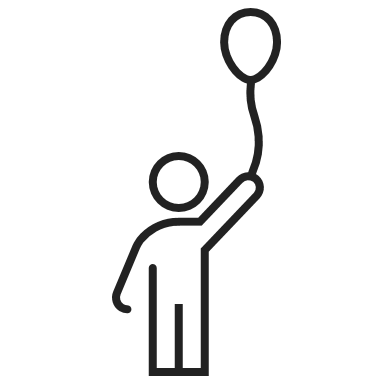 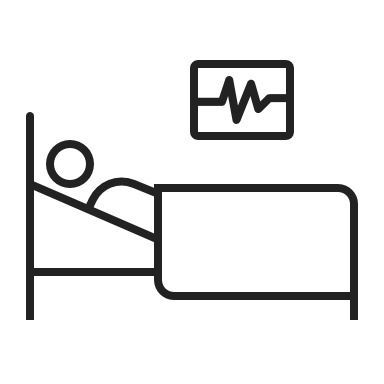 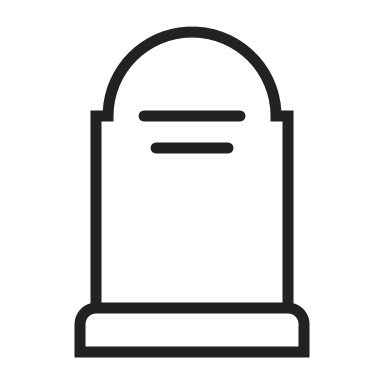 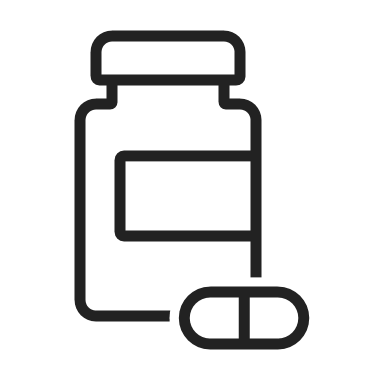 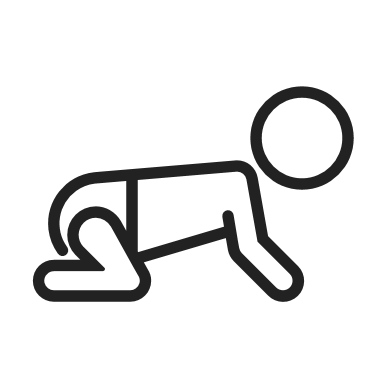 Medisinsk fødselsregister
Abortregisteret
Vaksinasjonsregisteret
Mor-far-barn-undersøkelsen
Biologiske prøver og data
Hjerte- og karregisteret
Kreftregisteret
Smittevernregistre
Befolkningsbaserte helseundersøkelser
Norsk pasientregister
Kommunalt pasient- og brukerregister
Legemiddel-registeret
Register over bivirkninger v/ vaksinasjon
Dødsårsaks-registeret
[Speaker Notes: Fra 1.1.2024 er Kreftregisteret, pasientregistrene fra Helsedirektoratet og Helsedataservice fra Direktoratet for e-helse innlemmet i Folkehelseinstituttet. ​
Etter omorganiseringen har FHI et samlet ansvar for nasjonale helseregistre og helseundersøkelser​ - et slags “Helse-SSB”
Datakildene som nå er samlet i Folkehelseinstituttet gir i sum innsikt i faktorer i utviklingen av helse helt fra barnet i mors mage, gjennom oppvekst, gjennom sykdom med mottak av behandling og helsetjenester, til alderdom frem til livets slutt.  
Ny organisering av den sentrale helseforvaltningen gir nye rammebetingelser for den videre utviklingen av helsedatafeltet
Det gir oss mulighet til å utforske fellesfunksjoner på tvers av helsedatakilder og forbedre prosessene ​i verdikjeden
Vi er entusiastiske over denne muligheten, vi er allerede godt i gang

Ett område hvor vi tror vi gjennom ny organisering kan få til nye og bedre prosesser er på sammenstilling av flere datakilder
Datakildene vi nå har samlet i FHI gir mulighet for en ufattelig kunnskap om sammenhenger, risikofaktorer og forklaringer på vår tids og fremtidens helseutfordringer 
Det er unike muligheter vi har gjennom norske data, fordi vi har en koblingsnøkkel for hele befolkningens data: nemlig personnummer
Det er lett å tenke på dette som en selvfølge, men det er det altså ikke. Mange land har ikke denne muligheten.
Etterspørsel etter sammenkoblede data er stor
Likevel, av flere grunner, blant annet lovverk, organisering og digital infrastruktur, er dette søknader som ofte tar lang tid å behandle
Disse barrierene vil vi nå, sakte men sikkert få bukt med   

Noe av dette arbeidet vil nødvendigvis ta litt tid, som for eksempel når vi støter på lovverk. 
Reglene om sammenstilling av opplysninger i helseregistrene finnes i helseregisterloven §19 c, og er ikke endret. Mulighetene og begrensningene er de samme som før omorganiseringen.
Våre muligheter på kort sikt er å samordne oss rundt for eksempel tolkning og praktisering av regelverk. 
På lengre sikt kan lov- og regelverk endres.]
Hele verdikjeden
Data i bruk
Sikkert
Effektivt
Brukervennlig
Komplett
Fullstendig
Korrekt
Aktuelt
FAIR* 
Fit-for-purpose*
Innrapportering/-samling
Datamottak
Medisinsk koding
Kvalitetssikring
Standardisering
Søknads-/bestillingsmottak
Saksbehandling og vedtak
Tilrettelegging/bearbeiding
Kvalitetssikring
Tilgjengeliggjøring/publisering
Statistikkutarbeiding og analyse
Data inn
Data ut
Strukturering og lagring
Bearbeiding og kvalitetssikring
Metadata og informasjonsforvaltning
Personvern og informasjonssikkerhet
Deltakerpleie/donorrettigheter
Registeranalyse og -forskning
Data i hus
*FAIR: Findable, Accessible, Interoperable, Re-usable. Fit-for-purpose: i rett kanal, til rett mottaker, på rett format og til rett tid, gitt brukerbehov
[Speaker Notes: Behov knyttet til bruk av data er utgangspunkt for alt vi gjør
Prosessene i vårt arbeid med data er i realiteten hverken sekvensiell eller strømlinjeformet, men 
Kjerneprosessene i dataansvaret er å hente inn, forvalte og tilgjengeliggjøre data
Med Helsedataservice i FHI har vi «hele verdikjeden»]
En oppgave bare vi har
Helsedata
Kunnskap
Bruk
Gode tjenester
Bedre helse
Beredskap
Krisehåndtering
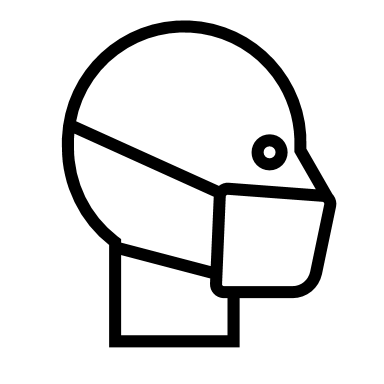 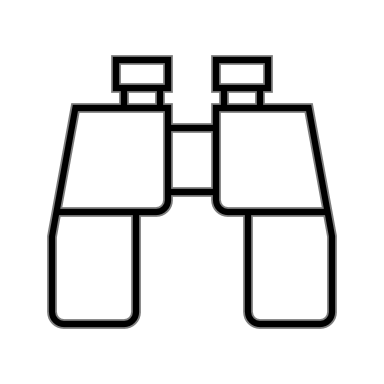 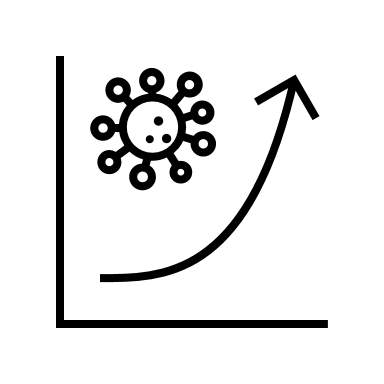 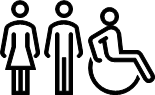 Tjenesteutforming
Forebygging
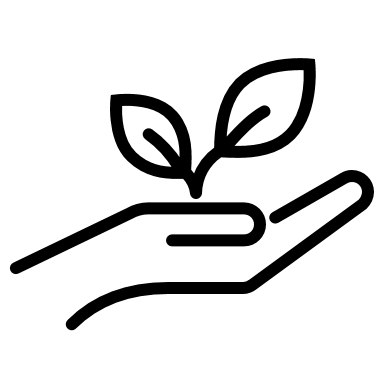 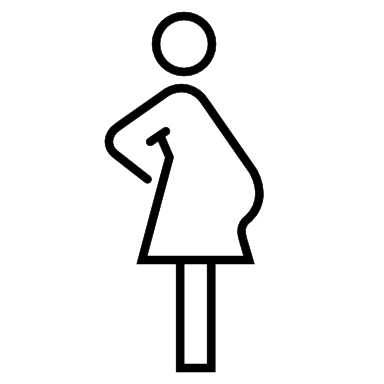 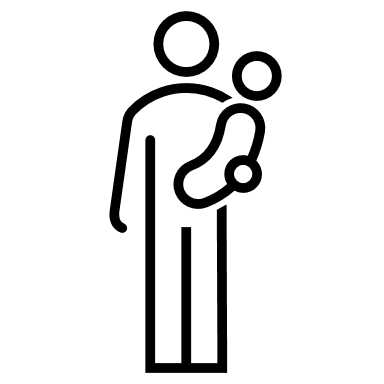 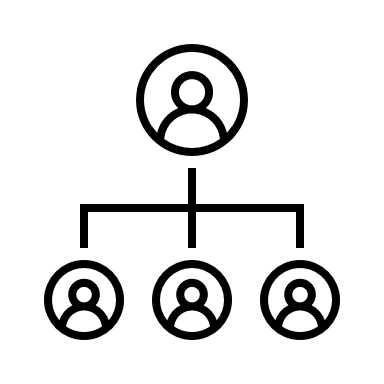 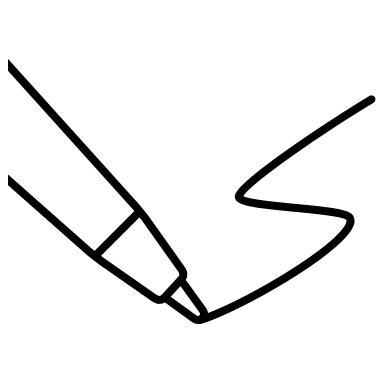 Infrastruktur
Analyse og forskning
Styring
Diagnostikk 
og behandling
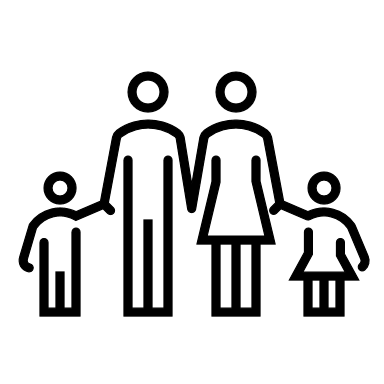 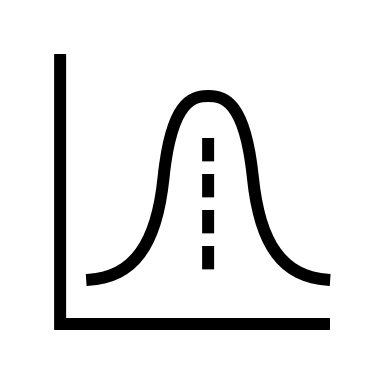 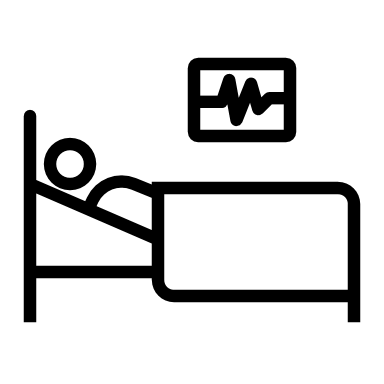 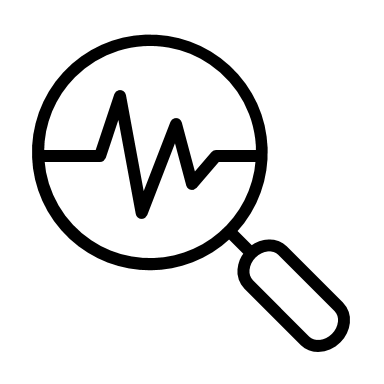 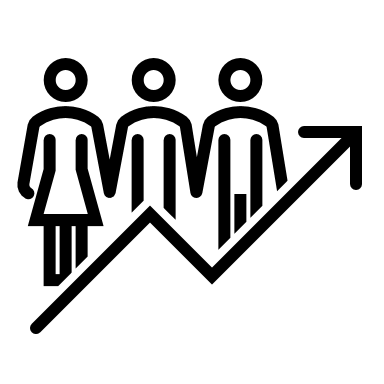 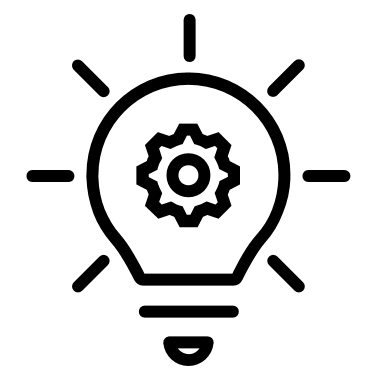 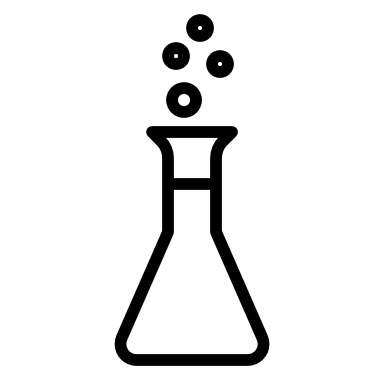 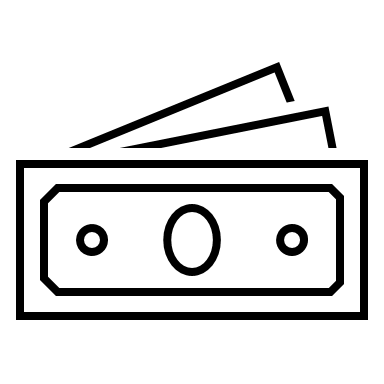 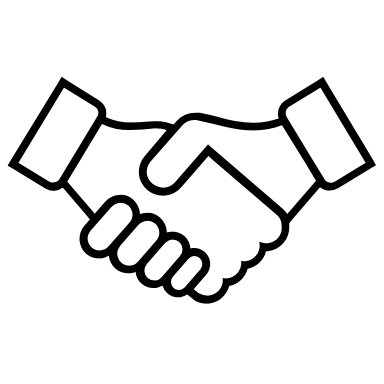 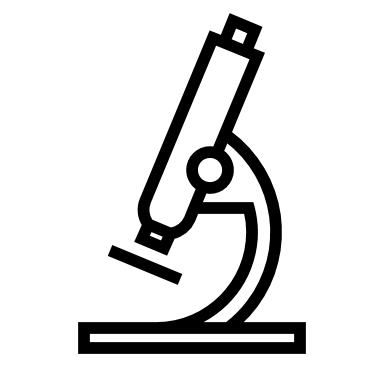 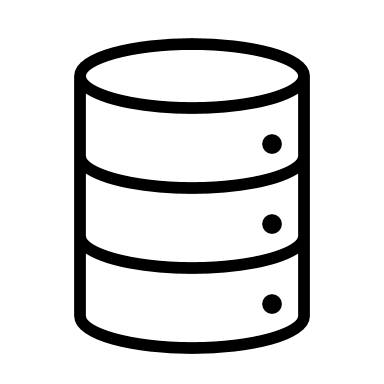 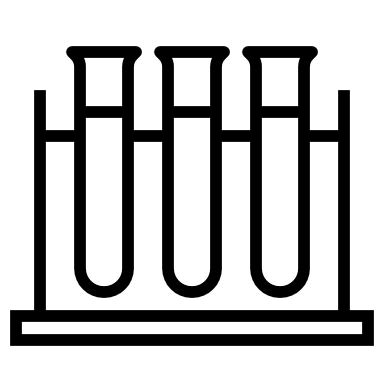 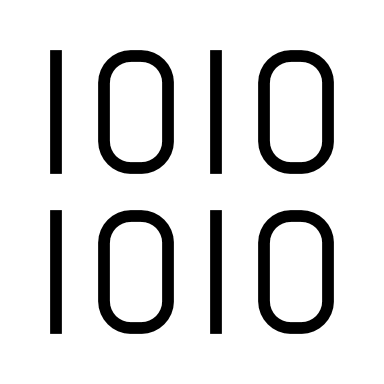 Formidling
Kvalitetsarbeid
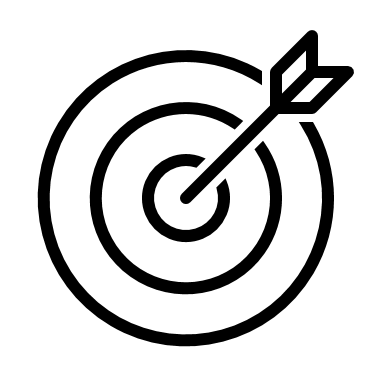 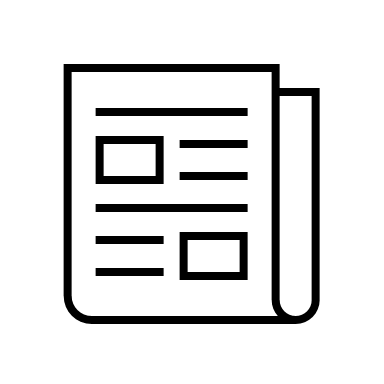 Helseregistre, helseundersøkelser, screeningprogrammer, teknologi, laboratorier, fryselagre m/blodprøver m.m
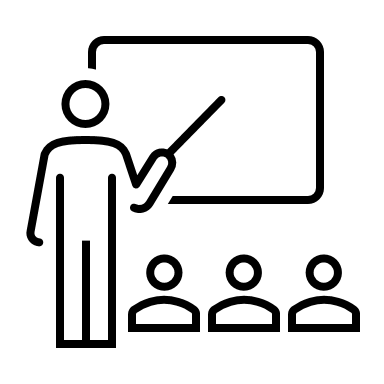 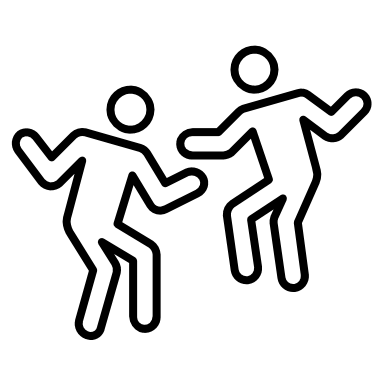 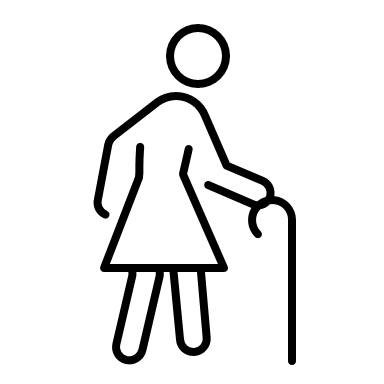 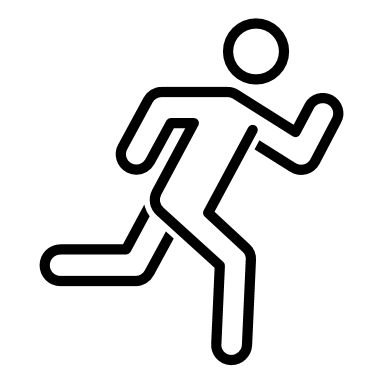 Innovasjon
Prosessforbedring
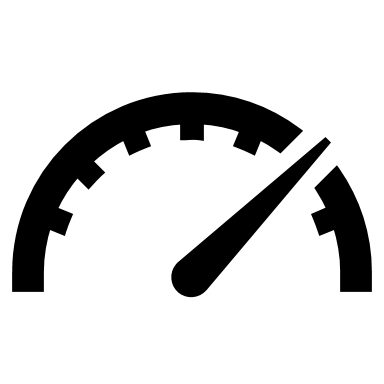 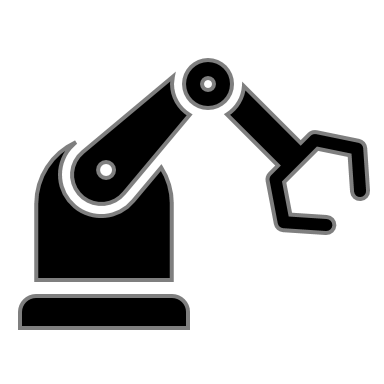 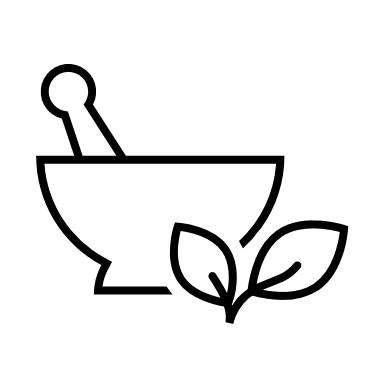 [Speaker Notes: Helsedata er «roten til mye godt»
Helseregistre, helseundersøkelser, screeningsprogrammer og teknologi er en del av den samlede infrastrukturen for kunnskapsutvikling.
Med helsedata og tilhørende infrastruktur utvikles kunnskap om befolkningens helse og om helsetjenestene
Kunnskapen brukes til 
Tjenesteutforming og beredskap: Utforming av helsetjenester og overvåking av smitte og miljø, rådgivning og krisehåndtering 
Styring og formidling: finansiering av helsetjenester, ressursadministrasjon og måling av forbruk, formidling av «rikets tilstand»
Innovasjon: utvikling av nye behandlingsmetoder, utstyr og medikamenter (både i offentlig og privat regi)
Som i sin tur gir gode helsetjenester og til slutt bedre helse
Og forvaltning av nasjonale helsedata er en oppgave bare vi har
Vår plass i verdikjeden, som utgangspunkt for verdiskaping av mange andre i senere ledd betyr at mange er avhengige av at vi gjør vår jobb godt. 
Vår rolle som eneleverandør av nasjonale helsedata tilsier at oppgaven bør ha høy prioritet ved instituttet]
Mange brukere med ulike behov
Analyse
Forskning
Beredskap
Tjenesteutforming
Styring
Formidling
Innovasjon
Nasjonale myndigheter
Analyse
Forskning
Beredskap
Tjenesteutforming
Styring
Formidling
Innovasjon
Beredskap
Tjenesteutforming
Styring
Formidling
Innovasjon
Kommuner
Helse- og omsorgstjenester
Analyse
Forskning
Befolkningens 
 data om helse og mottak av helsetjenester
Næringsliv
Kunnskapssektor
Beredskap
Tjenesteutforming
Styring
Formidling
Innovasjon
Beredskap
Tjenesteutforming
Styring
Formidling
Innovasjon
Analyse
Forskning
Analyse
Forskning
Internasjonale aktører
Media
Beredskap
Tjenesteutforming
Styring
Formidling
Innovasjon
Beredskap
Tjenesteutforming
Styring
Formidling
Innovasjon
Analyse
Forskning
Analyse
Forskning
[Speaker Notes: Våre brukere kan grovt sorteres i syv grupper
I tillegg er befolkningen en viktig interessent, som avgiver av data under tillit til oss og brukerne av data
Bruk og behov varierer mye
Stor variasjon i bruk og behov stiller store krav til vår rolle og vår produksjon
Det er derfor viktig at vi lytter til våre brukere og har dialog om vår strategiske retning]
Utfordringsbilde: Noe vet vi fra før, noe er nytt
Kjent
Ny kontekst
Erfaring
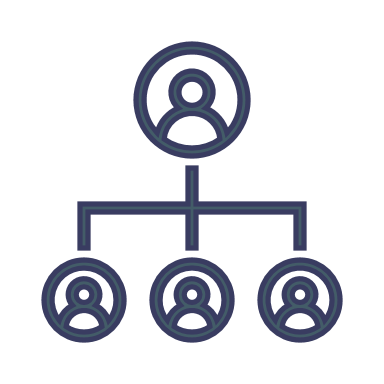 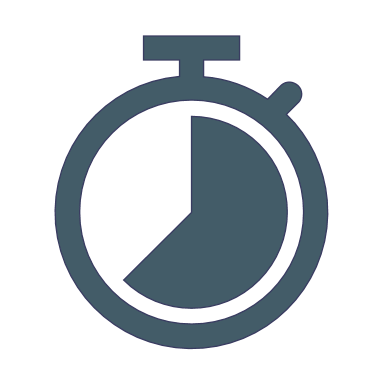 Tilgang til enkelte data tar for lang tid


Innrapportering tar for mye tid fra helsepersonell


Kvaliteten i enkelte datasamlinger er for lav og metadata er mangelfull
Samling av nasjonale helsedatakilder
Kommunale tjenester i fokus
Europeisk helsedata-arbeid i høy fart
Kunstig intelligens i utbredelse
Ustabil geopolitisk situasjon
Fragmentert sektor gir mange avhengigheter


Omstilling og endring tar tid


Prioritering gir gjennomføringskraft
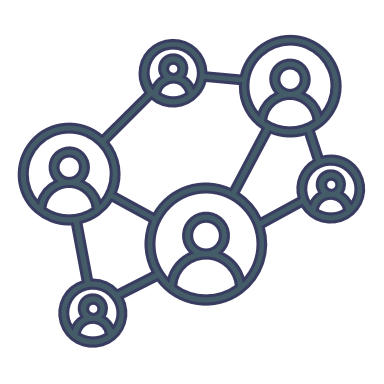 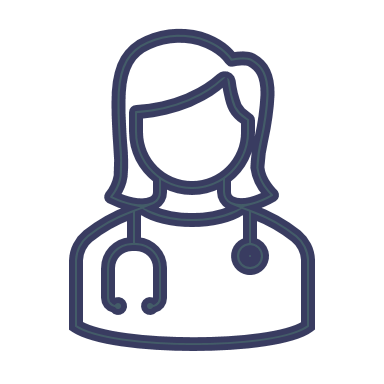 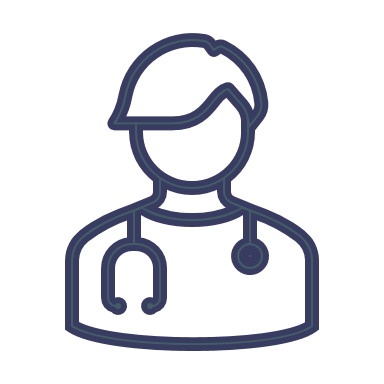 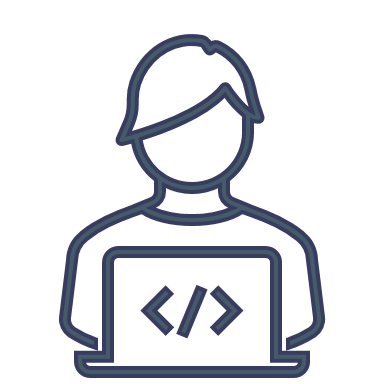 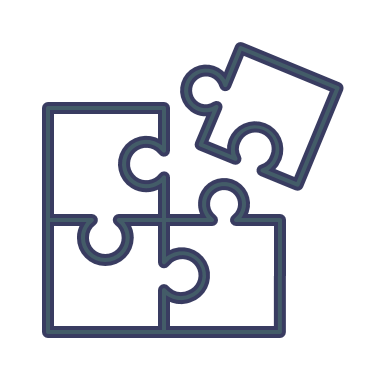 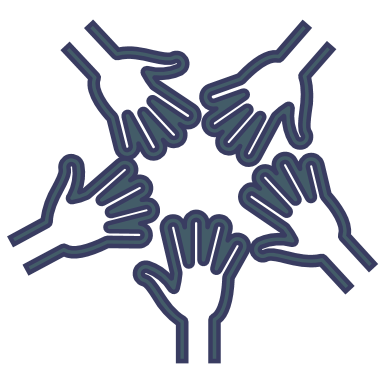 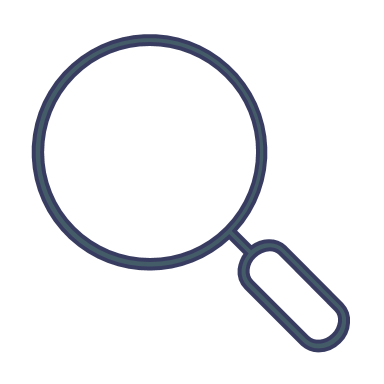 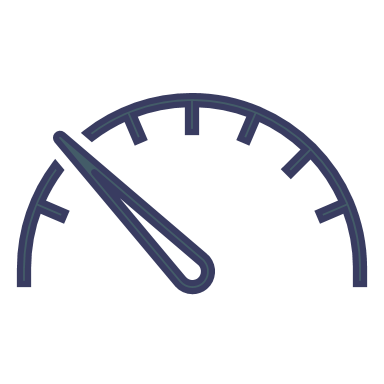 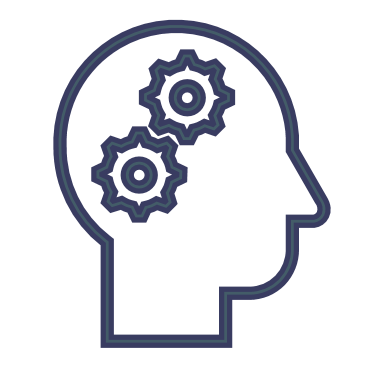 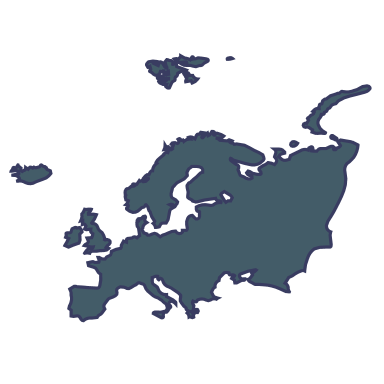 [Speaker Notes: Selv om vi har kommet langt og fått til mye, strever vi fortsatt med å hente mer nytte ut av helsedata gjennom bruk
Mye klokt er tenkt og skrevet om behov og retning for helsedatafeltet fra før. Det bygger vi videre på. 
Utfordringsbildet i dag består delvis i «gamle kjenninger», men noe er også nytt, og det må vi ta hensyn til  når vi nå tar ny sats under nye rammebetingelser.

Ny organisering. Fra 1.1.2024 er pasientregistrene, Kreftregisteret og Helsedataservice innlemmet i Folkehelseinstituttet. Etter omorganiseringen har FHI et samlet ansvar for nasjonale helseregistre og helseundersøkelser, inkludert Helsedataservice. Ny organisering av den sentrale helseforvaltningen gir nye rammebetingelser for den videre utviklingen av helsedatafeltet. 
Kommunale helsetjenester i fokus. Nye helsetrusler av svært forskjellig karakter preger tidsbildet. Vi registrerer økning i forekomsten av psykiske plager og lidelser blant unge, smittsomme sykdommer sprer seg på nye måter, og livsstilssykdommer fortsetter å øke. Helseutfordringer som i stor grad treffer kommunale helsetjenester. Utgiftene til helsetjenester øker mer i kommunal sektor enn i statlig sektor. Samtidig mangler vi data og kunnskap om våre kommunale helsetjenester. 
Europeisk helsedataarbeid. Helsedatafeltet i EU er i stor utvikling og Norge er en aktiv bidragsyter. European Health Data Space (EHDS) er forslag til forordning for et felles europeisk område for sikker tilgang til helsedata på tvers av landegrenser. Norge deltar i en rekke europeiske samarbeidsprosjekter for å videreutvikle helsedatafeltet i Europa.
Kunstig intelligens. Kunstig intelligens fører til raskere endringer enn forventet og omstillingen er i gang. Nye verktøy påvirker allerede blant annet forskning, dataforvaltning, administrasjon og kommunikasjon. Det vil ha stor betydning for brukerne våre om vi klarer å utnytte mulighetene for å skape mer relevante og tidsriktige leveranser av høyere kvalitet, og samtidig ivareta personvern og informasjonssikkerhet.
Geopolitikk. Krig i Europa og endringer i globale maktforhold, endrer også trusselbildet og nasjonale prioriteringer. Beredskap og informasjonssikkerhet får økt betydning. Samtidig legger geopolitikken press på offentlige utgifter og gir stramme økonomiske rammer. Vi forventer en vedvarende presset ressurssituasjon.


1. Fragmentert sektor gir mange avhengigheter. Gjennomføringstakten må ta hensyn til dette. Sekundærdata hviler på primærdokumentasjon. Et fragmentert landskap av beslutningstakere, prioriteringer, ressurser og teknologi virker inn på vår gjennomføring, både takt, rekkefølge og ambisjonsnivå.  
2. Omstilling og endring tar tid. Gjennomføringstakten må også ta hensyn til dette. Forventningene til leveranser og resultater må stå i forhold til ressursene til rådighet.
3. Prioritering gir gjennomføringskraft. Vi er tjent med å samle kraften rundt utvalgte oppgaver og leveranser, heller enn å smøre innsatsen tynt utover.


Til sammen gir dette oss fine muligheter, men også noen utfordringer]
Helsedata skal gi samfunnsnytte
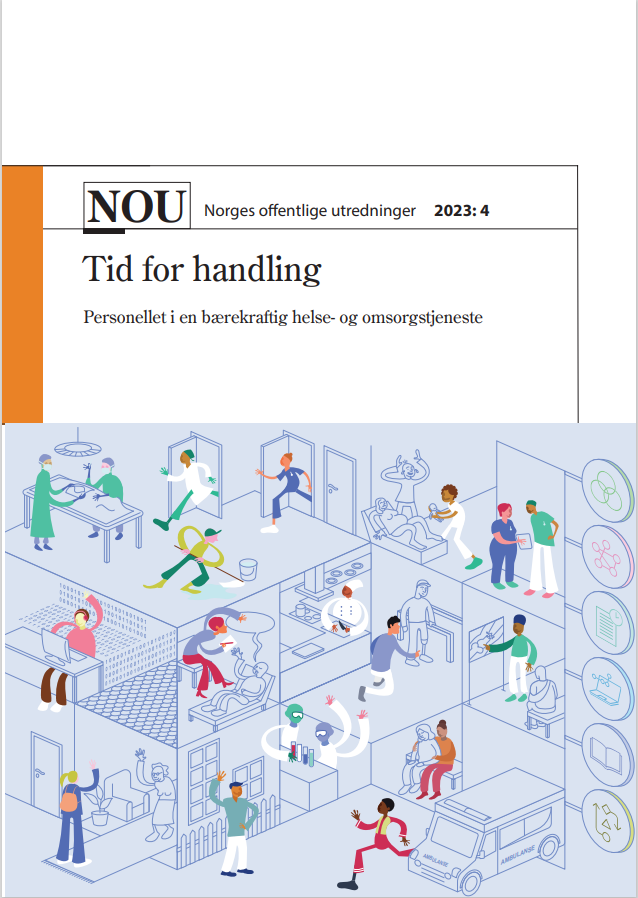 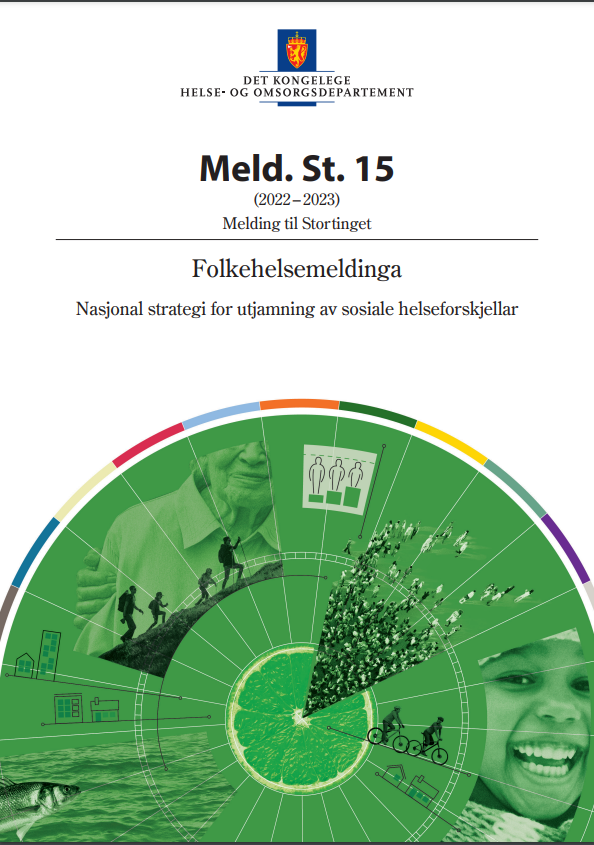 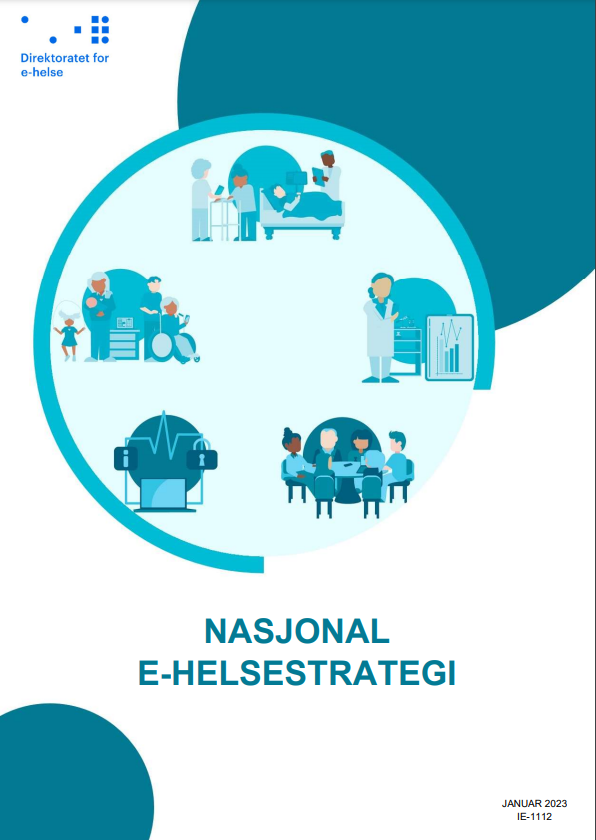 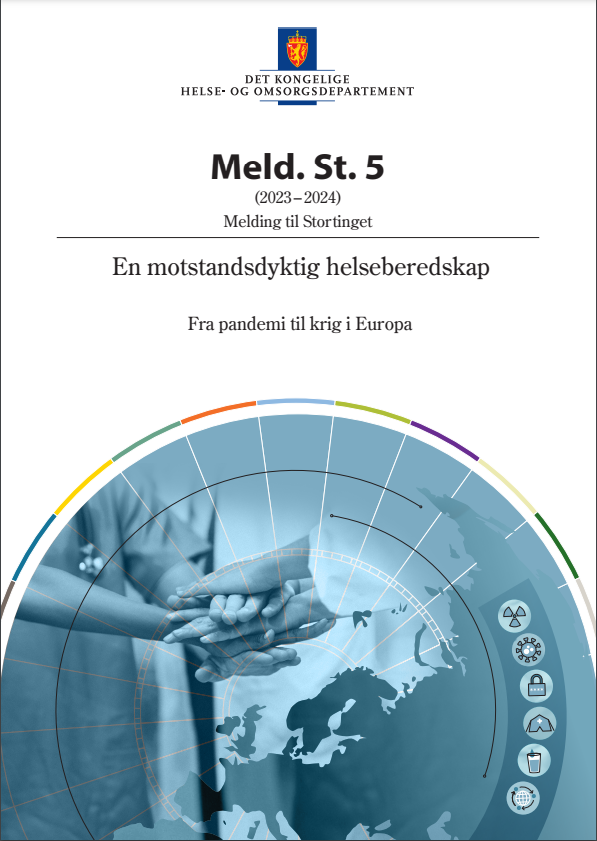 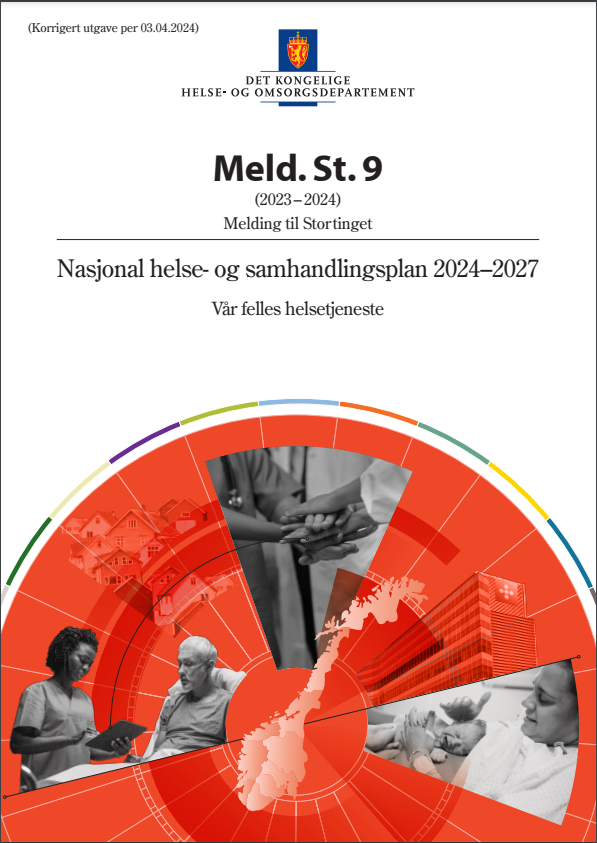 [Speaker Notes: Helsedatastrategi for FHI må være i tråd med overordnete føringer:  

Nasjonal helse- og samhandlingsplan peker på to store utfordringer: 1. Mangel på personell 2. For dårlig sammenheng mellom tjenestene 3.Likeverdig tilgang på helsetjenester
Helsepersonellkommisjonens rapport utdyper utfordringene med mangel på helsepersonell og peker blant annet på behovet for omdisponering av personell til kommunale tjenester, prioritering og innovasjon for mer effektiv bruk av helsepersonell 
Folkehelsemeldingen er tydelig på overordnet ambisjon: Utjevne sosiale helseforskjeller
En motstandsdyktig helseberedskap snakker om to viktige «grep»: Legge til rette for skalering fra fredstid til krise. Sikring gjennom nasjonalt og internasjonalt samarbeid.
Nasjonal e-helsestrategi har som mål å understøtte: 1. Kvalitet og sammenheng i tjenestene 2. Bærekraftig helse- og omsorgssektor 3. Innovasjonskraft]
Strategiske mål og delmål
Delmål 2025-2027:
Internt mål:
1
Rask søknadsprosess
Tilpasset tilgjengeliggjøring
Økt selvbetjening
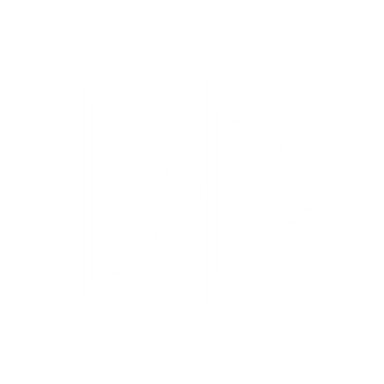 Data og statistikk skal raskt ut
2
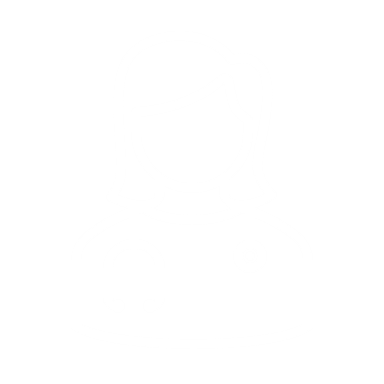 Hele kommunens tjenestetilbud
Løpende data
Belyse tjenester i stor utvikling
Data skal bli rikere, særlig om kommunenes tjenester og befolkning
Vi har effektive verdikjeder 
i 
vårt felles hus
3
Relevant og oppdatert
Så enkelt som mulig
Mest mulig automatisert
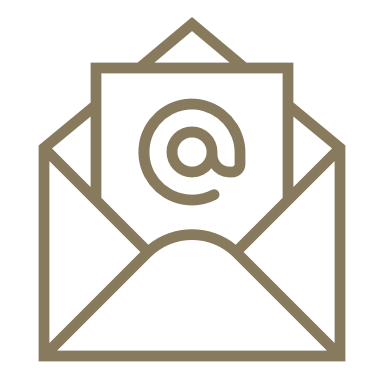 Rapporteringsbyrden for helsepersonell skal reduseres
4
Sammen i krise
Data i verdensklasse
Europeisk etterlevelse
Nasjonalt og internasjonalt samarbeid skal gjøre oss sterke i krise og relevante i kunnskapsutvikling
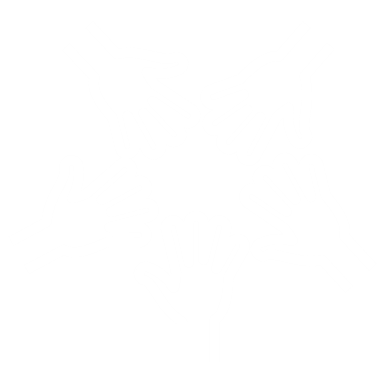 5
Åpenhet rundt databehandling
Ivareta deltakernes rettigheter
Være føre vár
Befolkningens tillit skal bevares gjennom forsvarlig behandling av helsedata
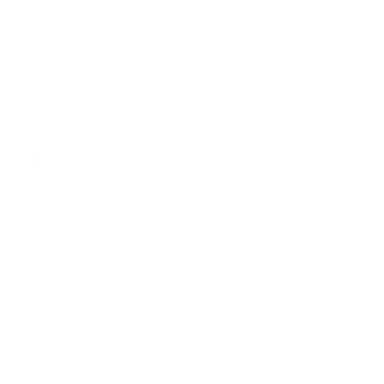 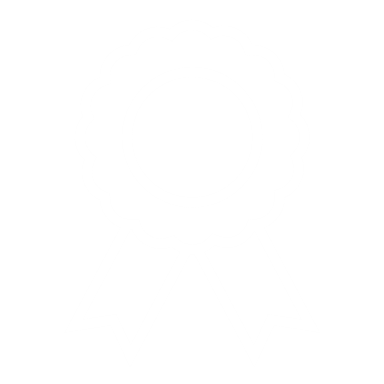 [Speaker Notes: Med utgangspunkt i historikk, utfordringsbilde og overordnete føringer har vi utviklet en strategi i fem mål med delmål. 
Samt et internt mål, som handler om hvordan vi skal hvordan vi skal jobbe for å nå målene i strategien.]
Status Helsedataservice
100 kilder
Nasjonal inngang 
for helsedata 
til sekundærbruk
Norsk pasientregister​​
Kommunalt pasient- og brukerregister​​
Dødsårsaksregisteret​​
Medisinsk fødselsregister​​
Meldingssystemet for smittsomme sykdommer​​
Nasjonalt vaksinasjonsregister (SYSVAK).​​
Nasjonalt register over hjerte- og karlidelser​​
System for bivirkningsrapportering​​
Legemiddelregisteret​​
Helsearkivregisteret​​
Kreftregisteret​
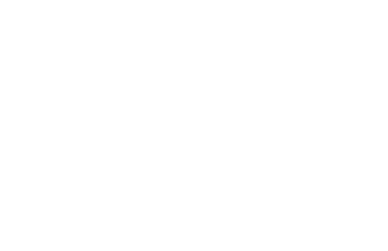 Felles nasjonalt søknadsskjema
Felles saksbehandlingsløsning
PEGA
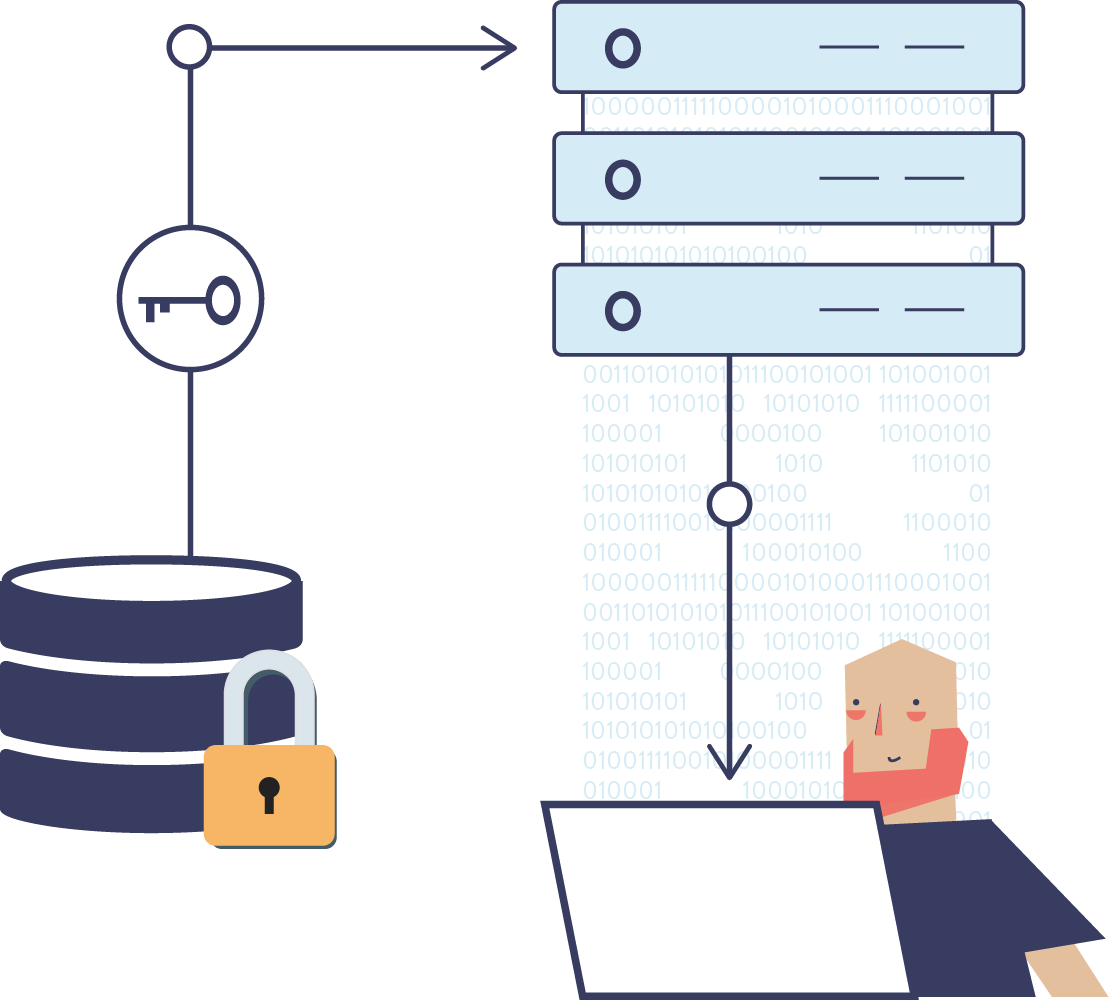 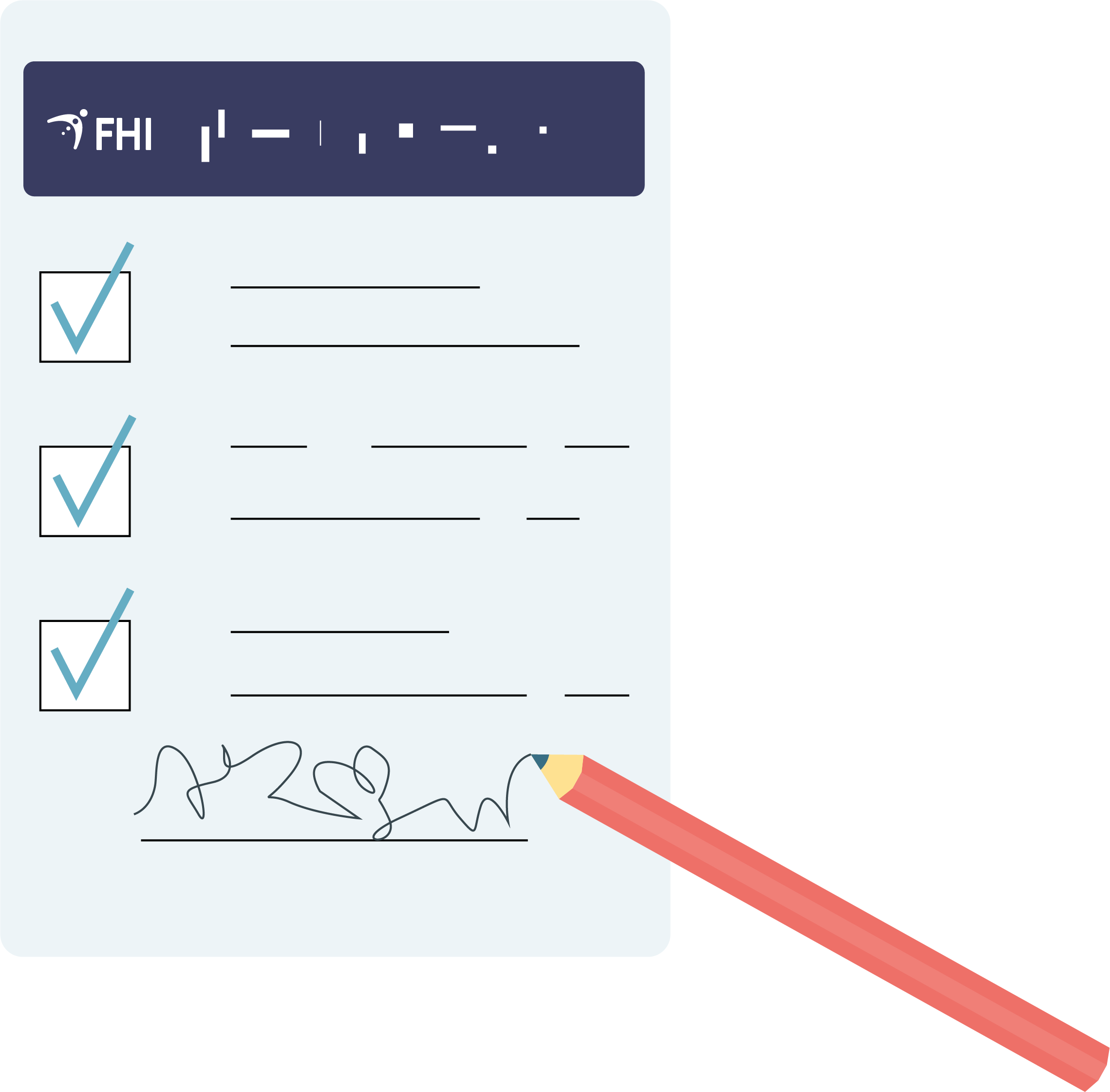 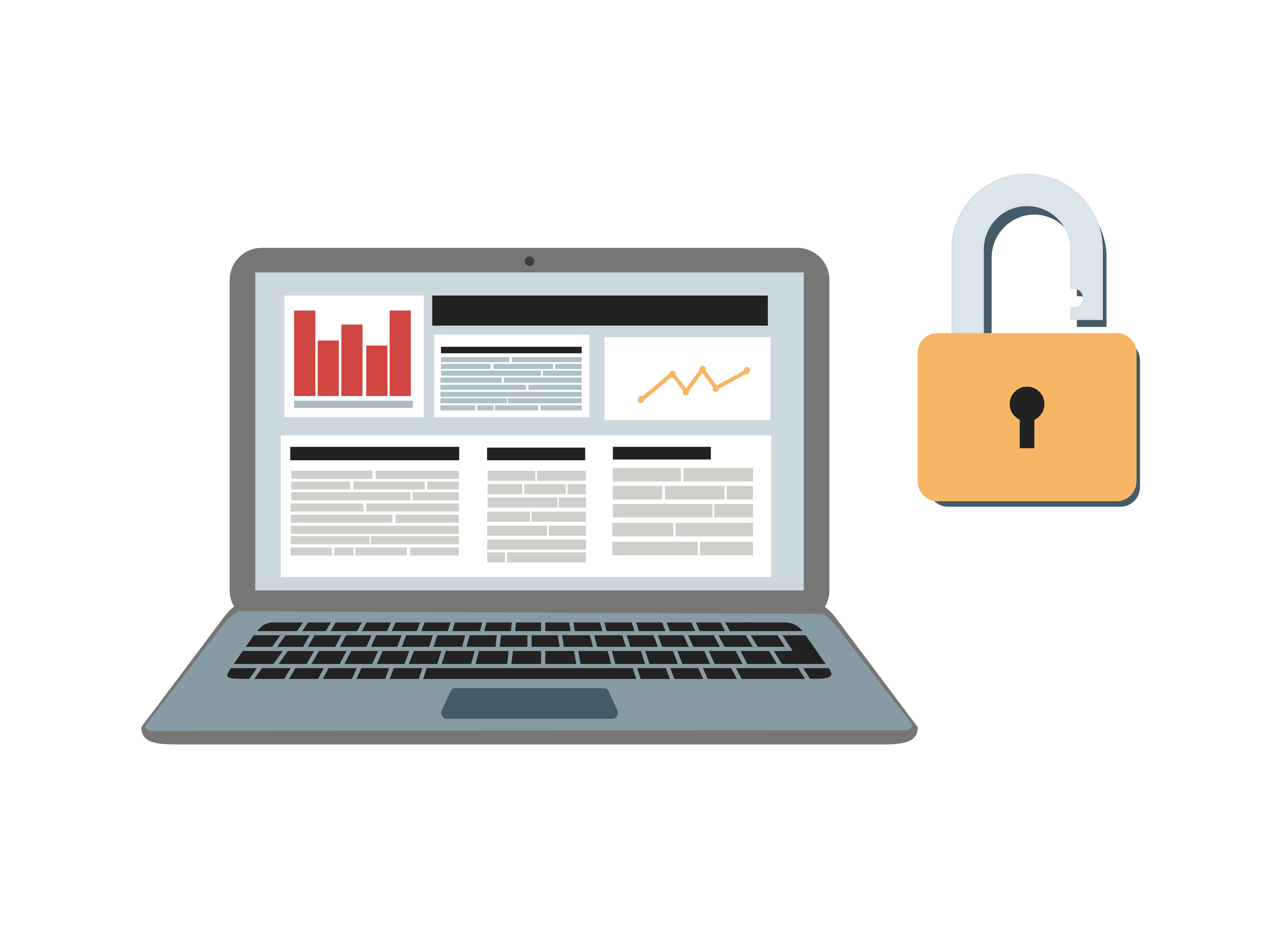 EHDS
Veiledning og informasjon
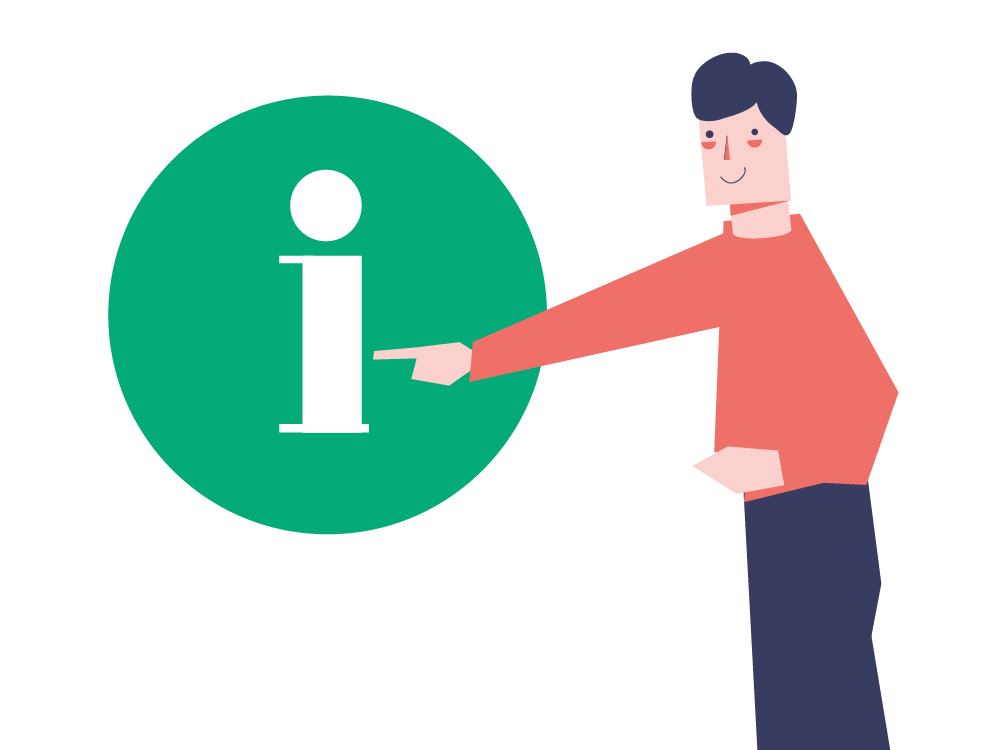 Health Data Access Body
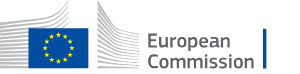 47 kilder
50 kilder
Nasjonal tilgangsforvalter 
og myndighetsutøver
Variabel- og kildeutforsker
Portalen helsedata.no
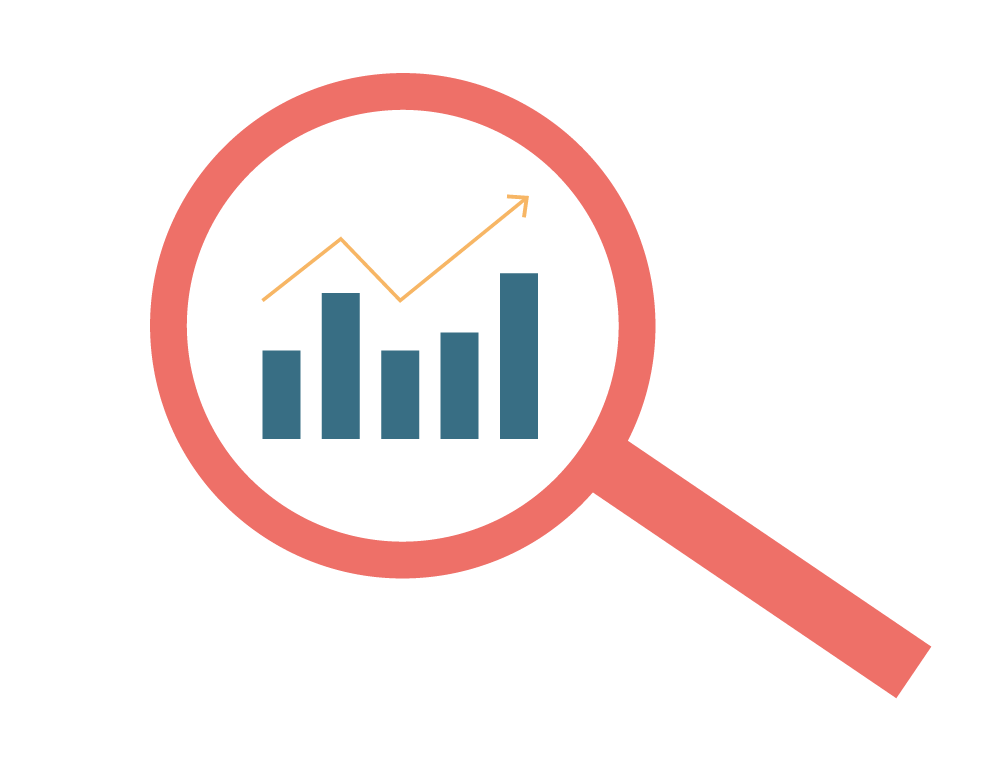 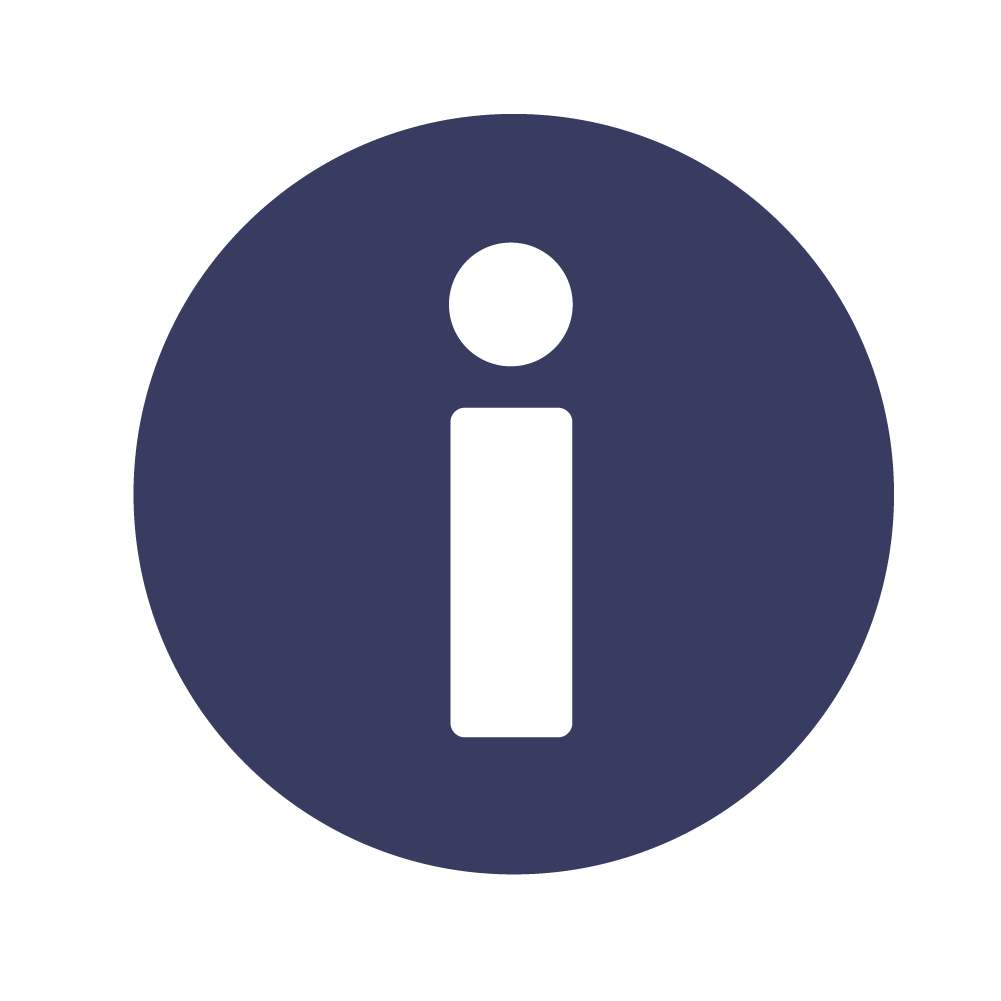 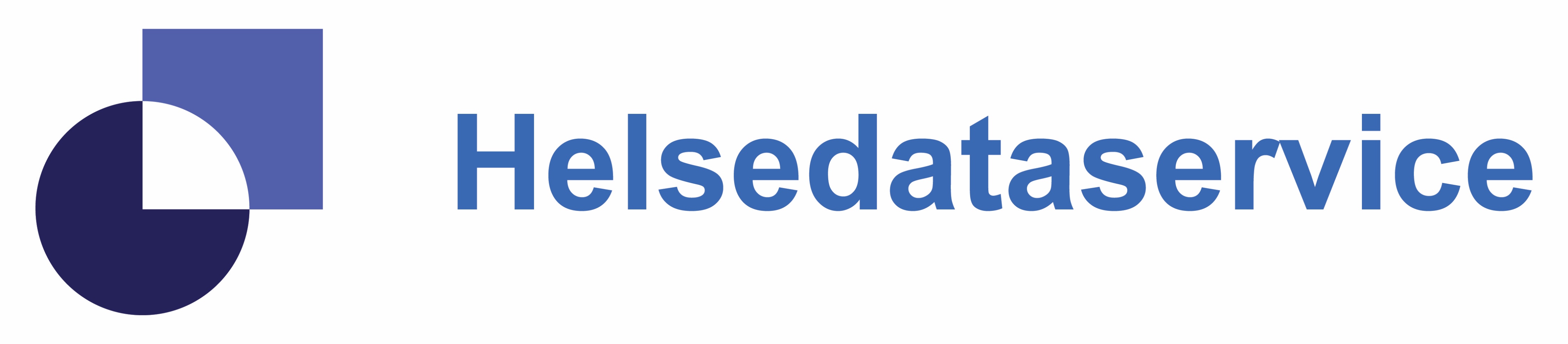 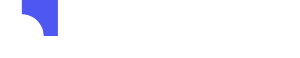 11 kilder
www.helsedata.no
service@helsedata.no
www.helsedata.no
Illustrasjoner: FHI
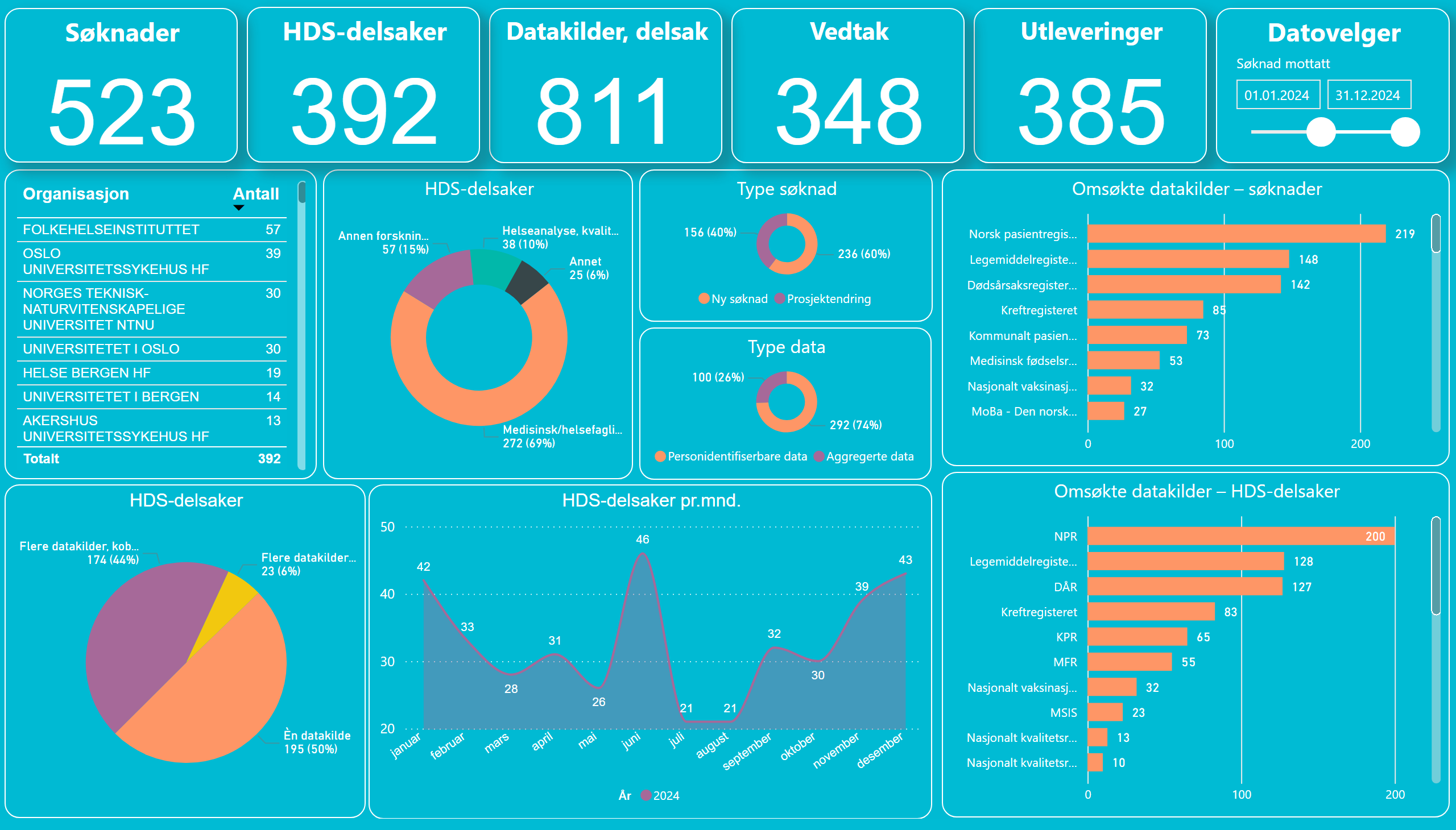 HDS-vedtaksmyndighet
Behandlingstid og utleveringstid



FHI hadde i 2024 stort fokus på å få ned restanser og behandlingstiden for tilgang til data. Dette resulterte i at behandlingstiden gikk fra opptil 2 år i 2023 til 5-8 måneder i 2024. 

Til tross for en god start på året, stagnerte progresjonen og situasjonen ble noe forverret mot slutten av 2024. Behandlingstiden har derfor økt til 5-12 måneder de siste månedene, fra det tidspunktet en fullstendig søknad mottas til data utleveres.  

FHI setter nå i verk tiltak for å snu trenden og redusere behandlingstiden ytterligere hos Helsedataservice i 2025.
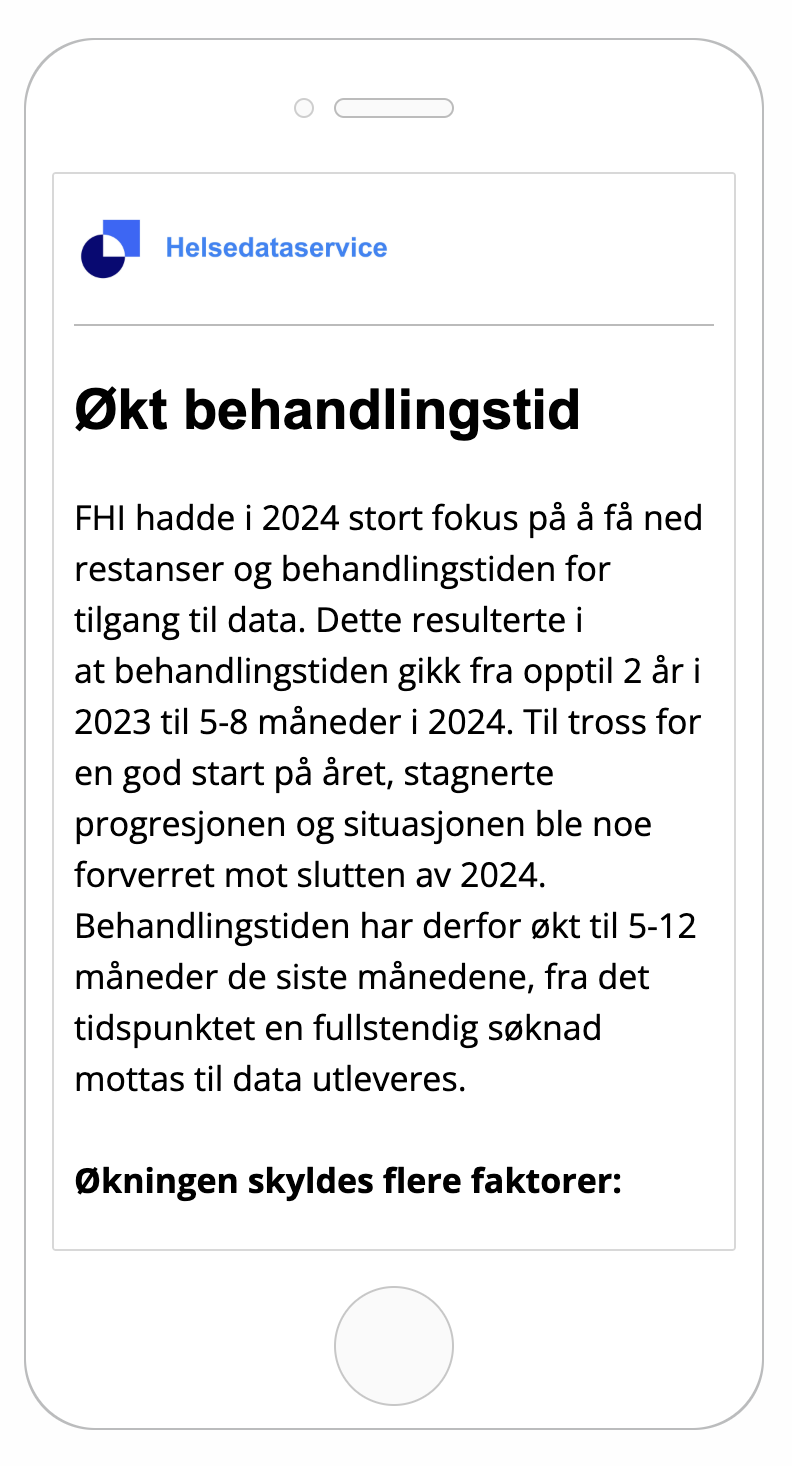 Eksempler på hvordan vi henter ut nytten av gode helsedata
Nytten av gode helsedata
Aggregert statistikk fra åpent API
DÅR
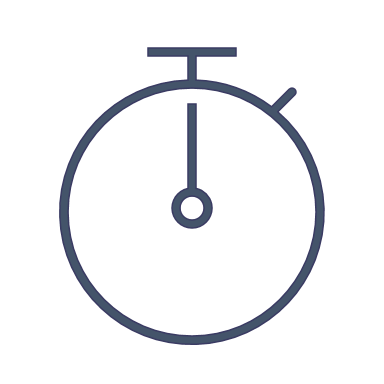 LMR
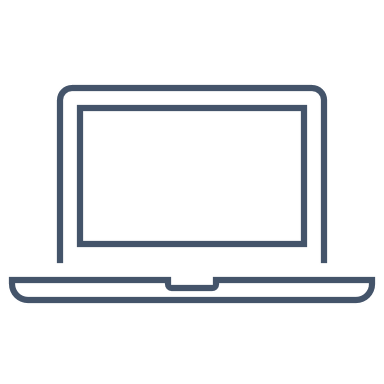 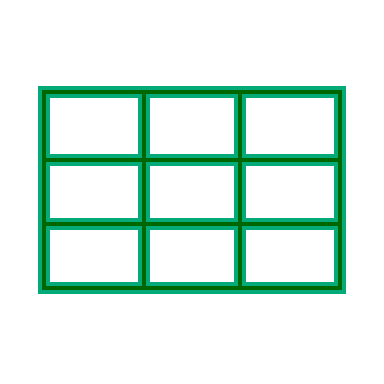 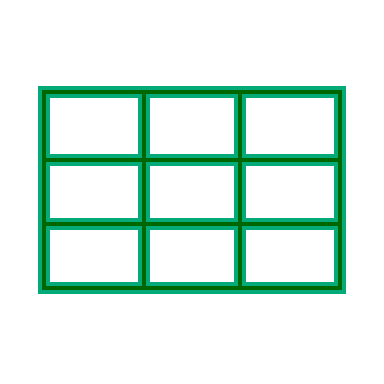 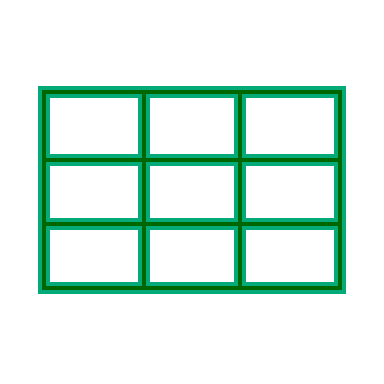 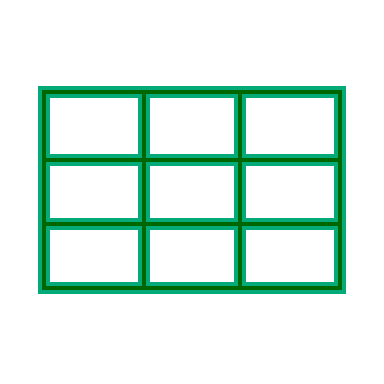 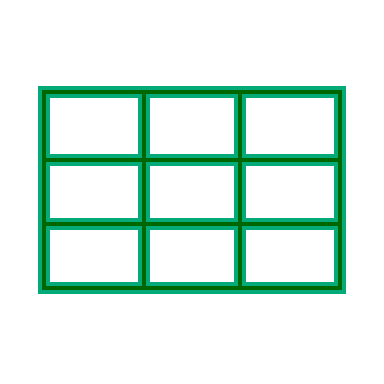 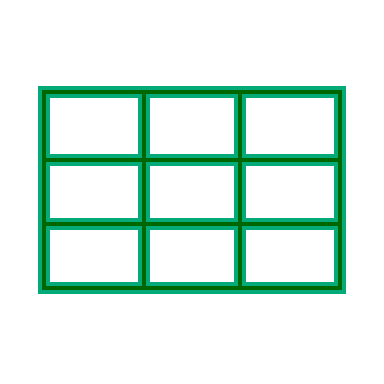 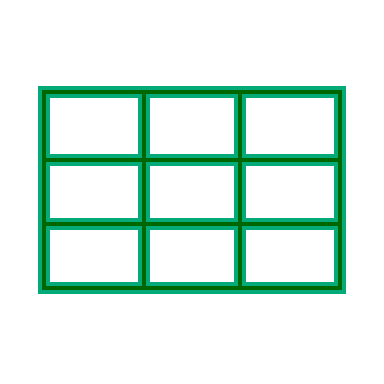 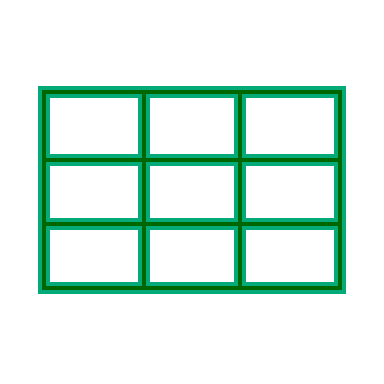 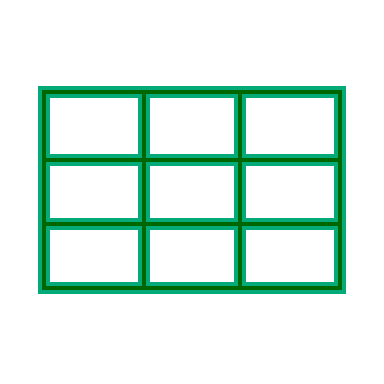 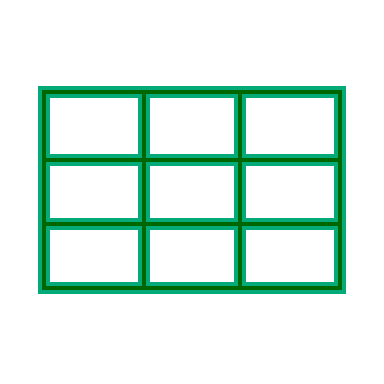 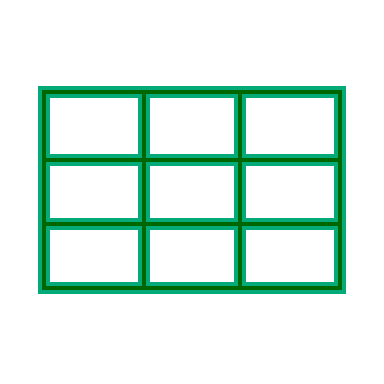 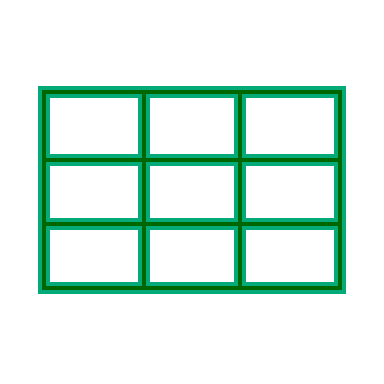 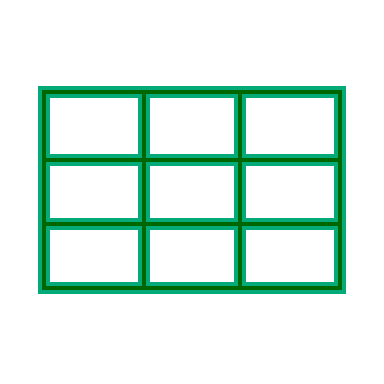 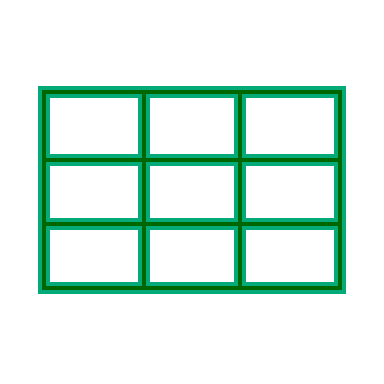 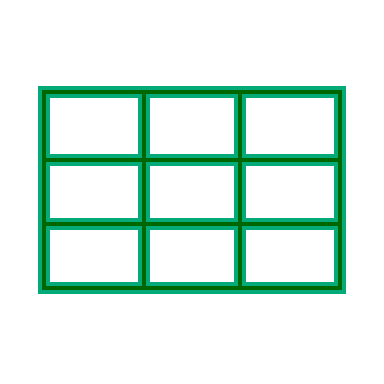 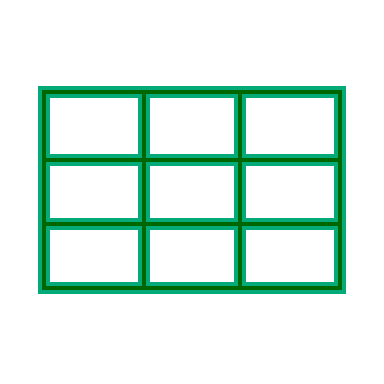 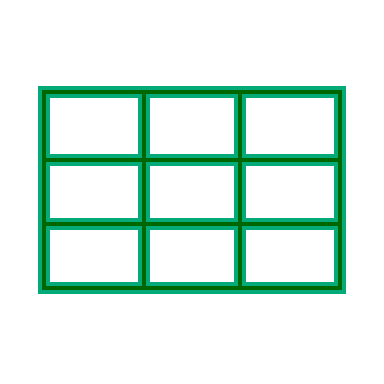 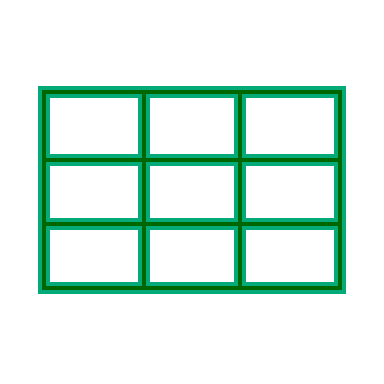 FHI statistikk admin
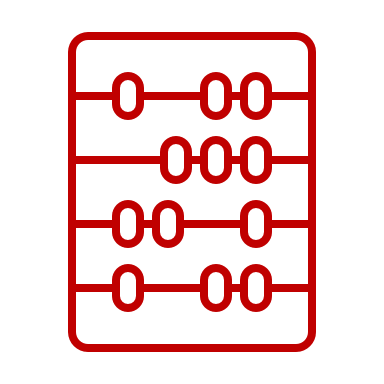 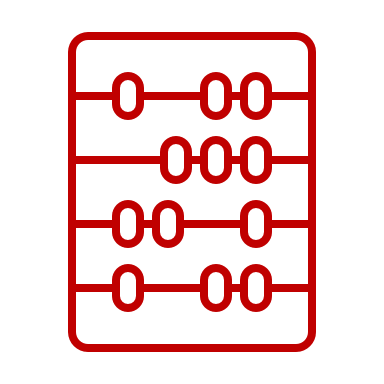 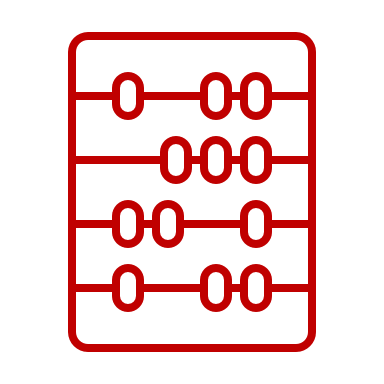 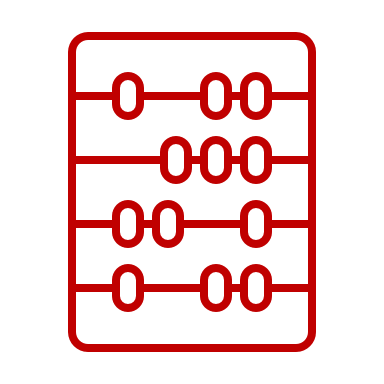 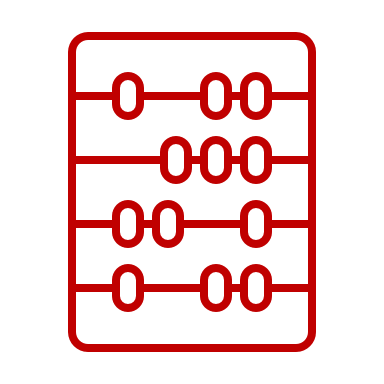 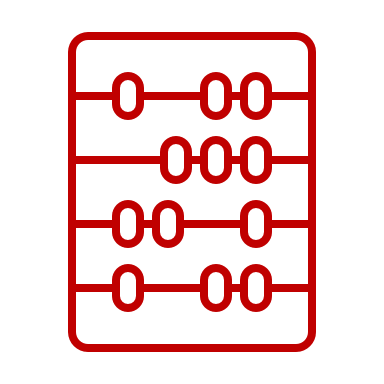 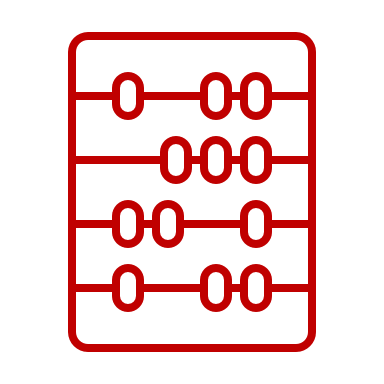 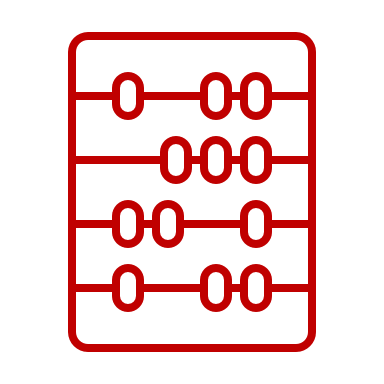 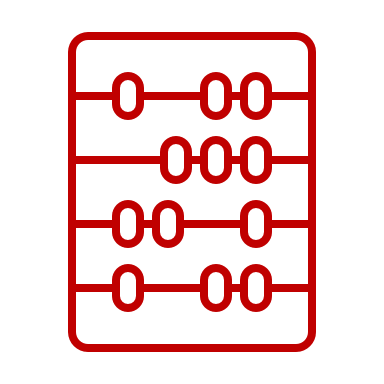 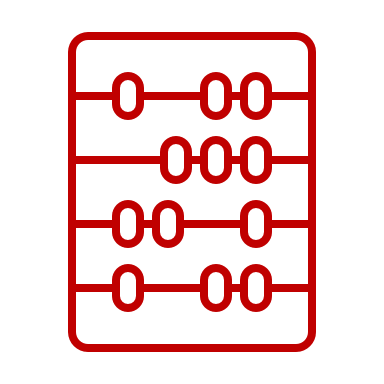 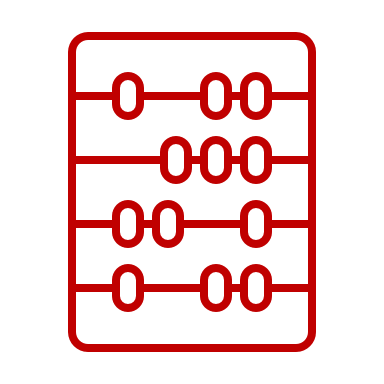 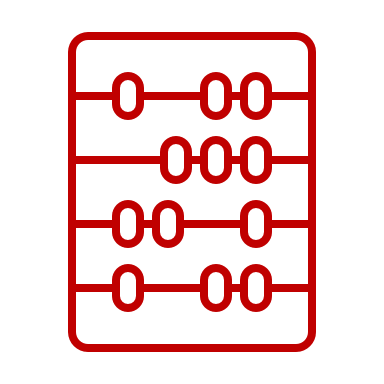 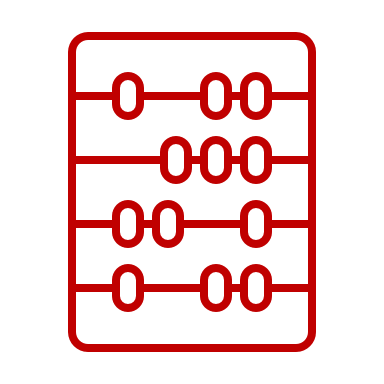 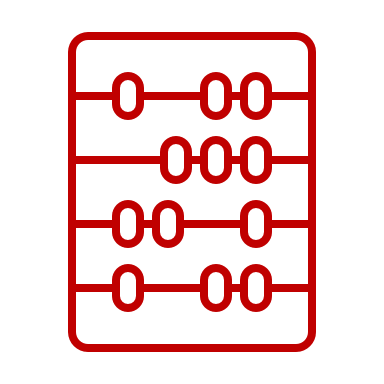 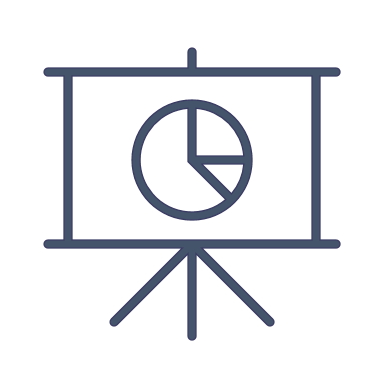 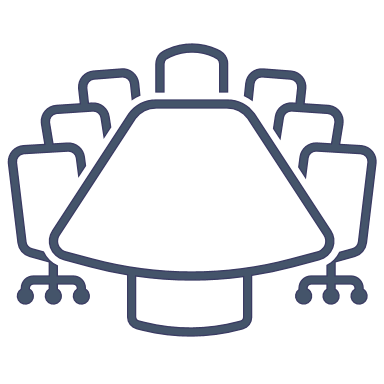 MFR
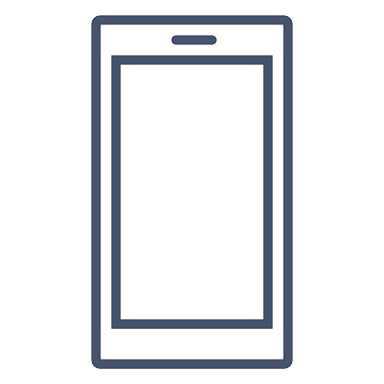 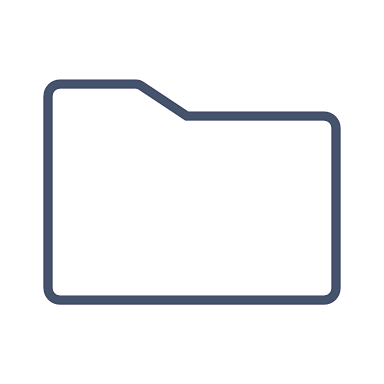 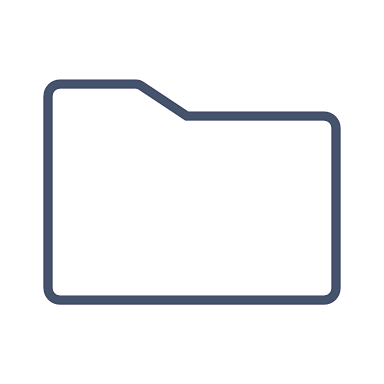 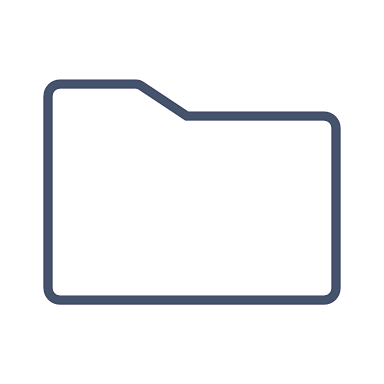 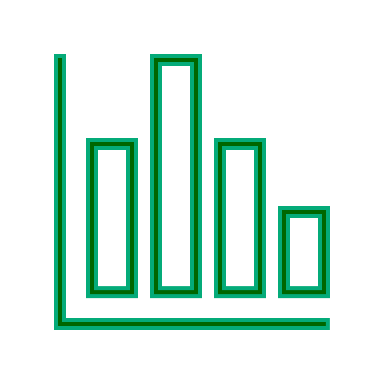 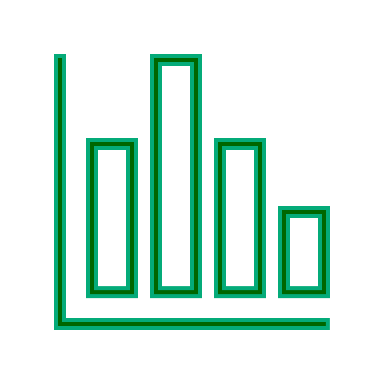 FHI statistikk åpent API
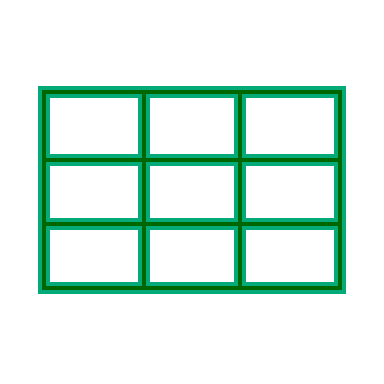 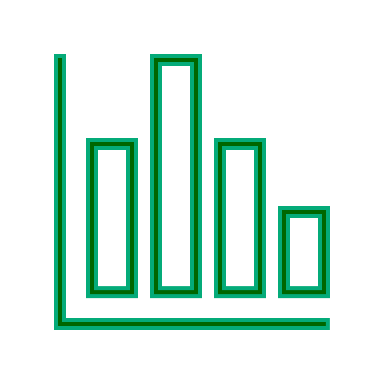 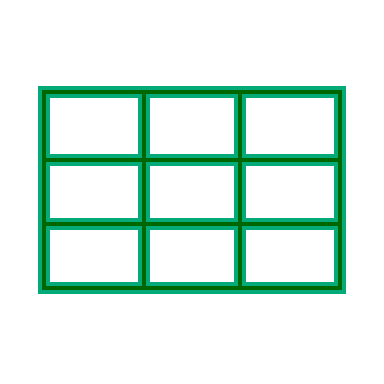 DÅR
LMR
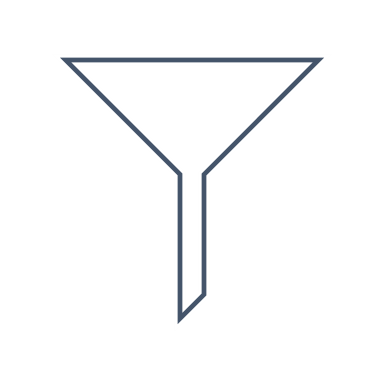 MFR
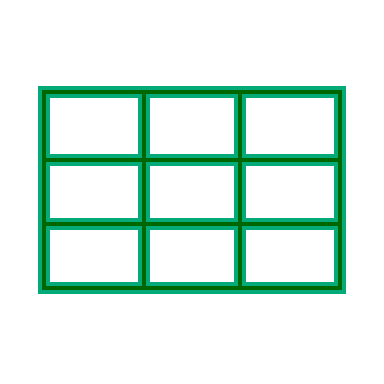 HKR
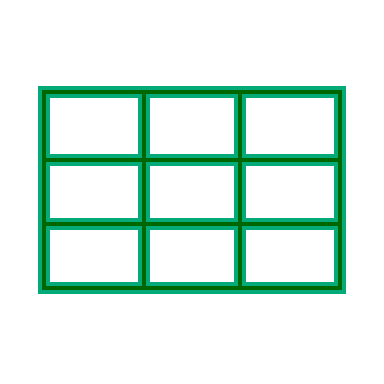 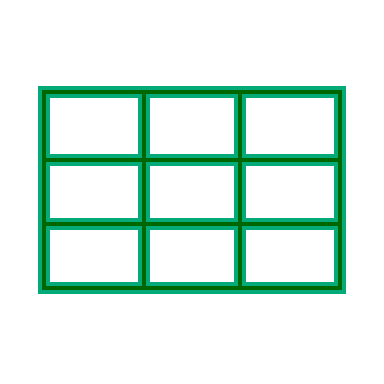 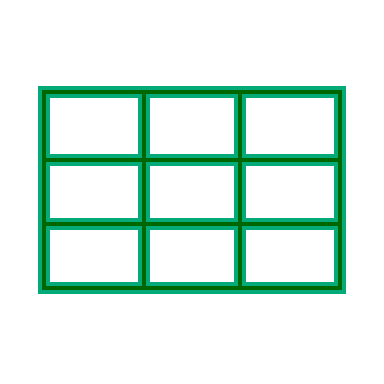 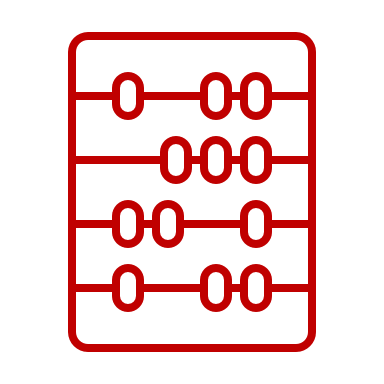 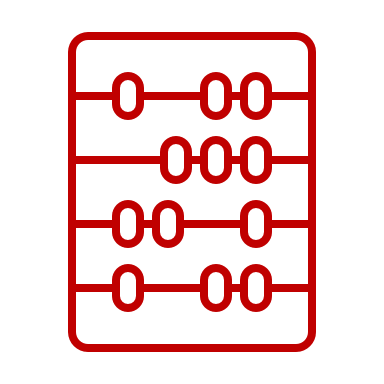 Faktabaserte beslutninger
statistikk.fhi.no
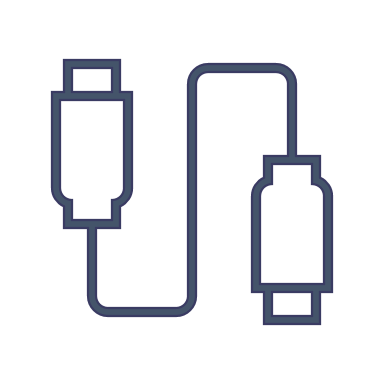 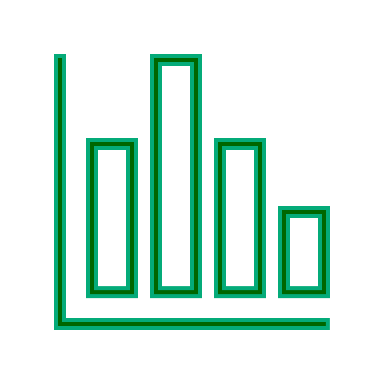 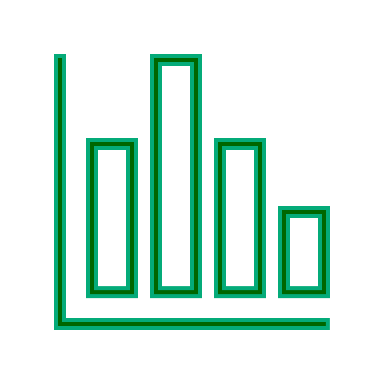 NPR
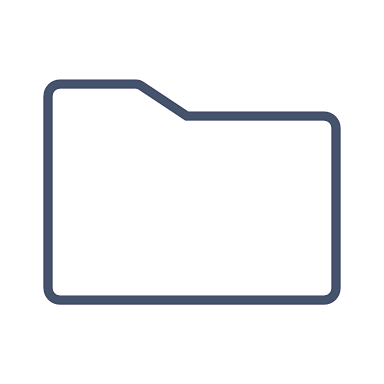 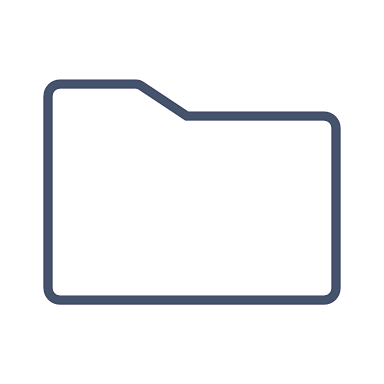 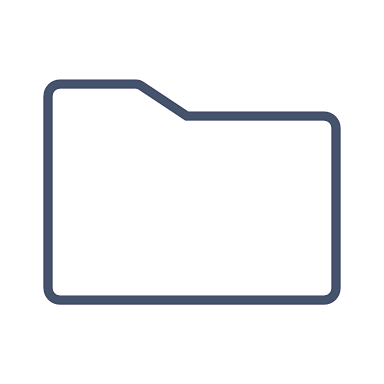 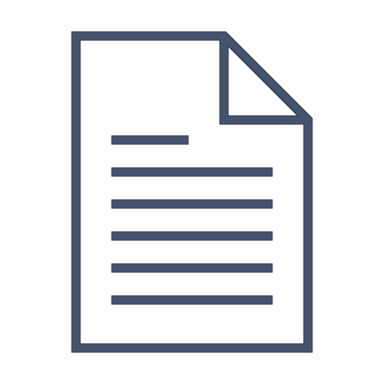 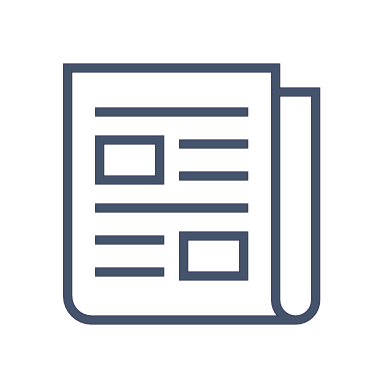 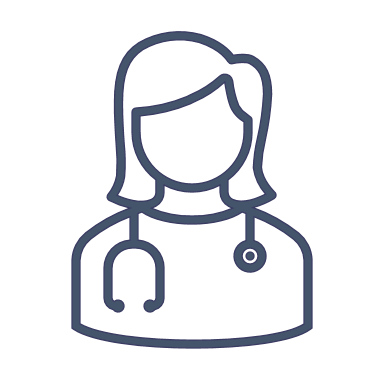 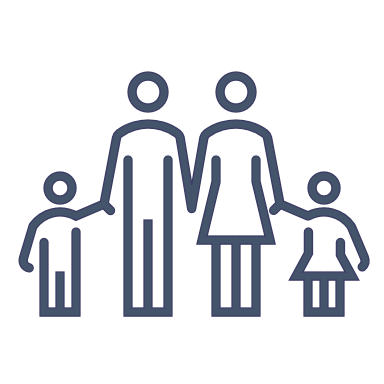 HKR
NPR
KPR
KPR
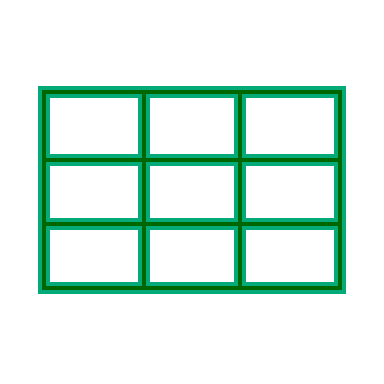 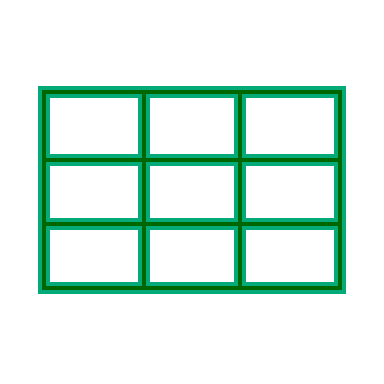 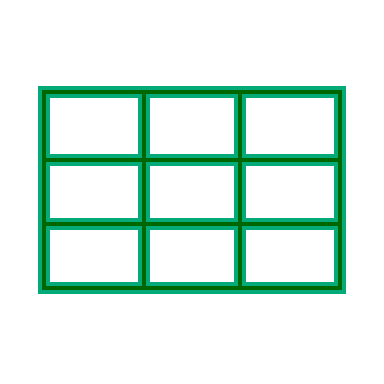 SYSVAK
Oppdatert helsepersonell
Opplyst befolkning
NN
[Speaker Notes: I fjor lanserte FHI sin nye løsning for publisering av aggregert/ anonym statistikk, FHI statistikk. Denne løsningen ble utviklet for å gjøre statistikkdata mer tilgjengelige og bidra til mer effektiv bruk av statistikken. 
Aggregert statistikk, p.t. hovedsakelig fra registrene, publiseres via et åpent API og FHI selv bruker også dette API for å vise statistikken visuelt for publikum på FHIs nettsider, i FHI statistikk. 
Behovet for åpent API ble særlig tydelig under pandemien, der media, kommuner, regjeringen og andre hadde behov for rask og oppdatert informasjon om blant annet forekomst av smitte og vaksinering.  
Et åpent API vil være arbeidsbesparende for mange forskjellige aktører som bruker statistikkene fra våre kilder, blant annet kommuner og sentralforvaltningen, som vil kunne få disse tallene direkte opp i sine egne visualiserings- og styringssystemer, mediehusene som kan lettere rapportere tall i sine nyhetsartikler eller forskere som kan lett hente og bruke statistikkene i sitt arbeid.  
Nettsiden FHI statistikk er tilpasset visning på mobil. 
I denne løsningen publiserer også FHI den helsestatistikken som etter statistikkloven regnes som OFFISIELL NORSK STATISTIKK. FHI er en av 16 ansvarlige norske myndigheter som produserer offisiell statistikk. 
FHI har som mål å lansere stadig mer statistikk gjennom denne løsningen. 

*******************************
API (application programing interface) = maskinlesbart grensesnitt
API integrasjon muliggjør real-time (sanntids) datadeling og bedre funksjonalitet mellom applikasjoner (systemer)
API integrasjon automatiserer prosesser mellom systemene ved sømløs datadeling og færre manuelle feil
API integrasjon muliggjøre at man kan kombinere data fra flere kilder i for eksempel et dashboard -> bedre beslutningsgrunnlag]
Nytten av gode helsedata
Tilbakedeling av data om antibiotikaforskrivning til fastleger
Ingen innsikt
Oversikt
Kvalitet i praksis
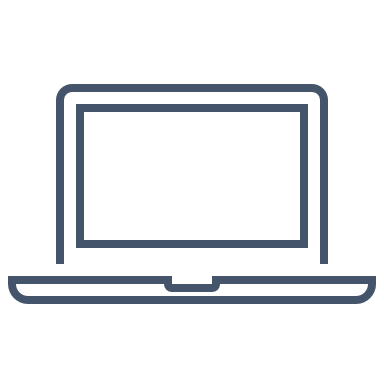 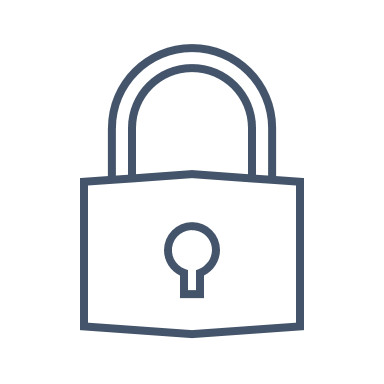 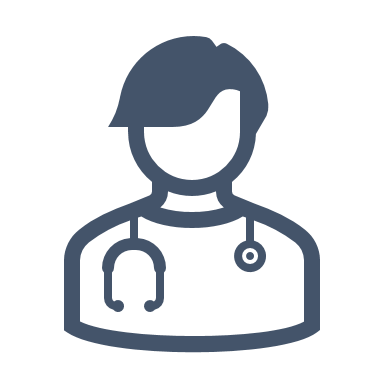 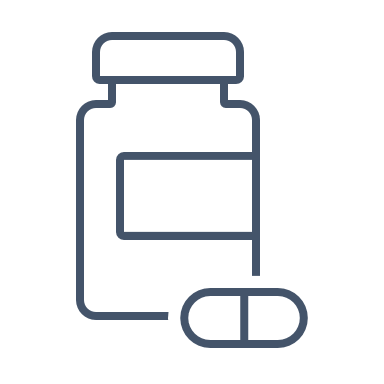 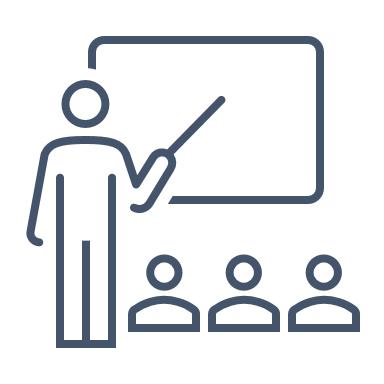 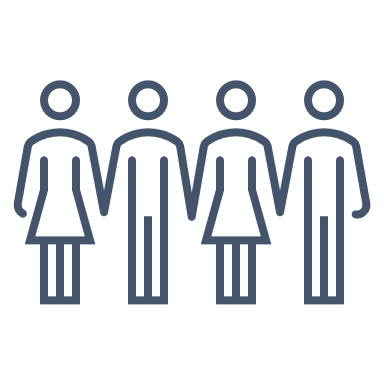 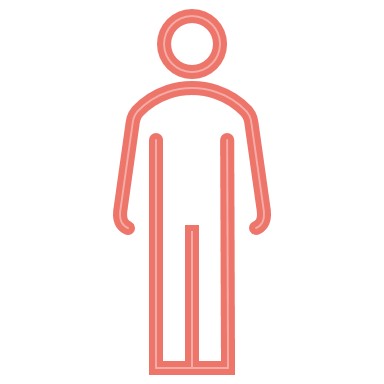 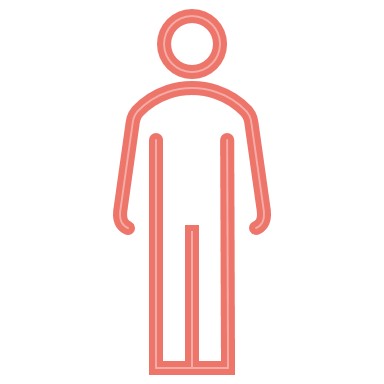 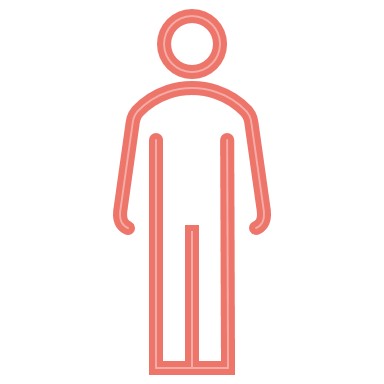 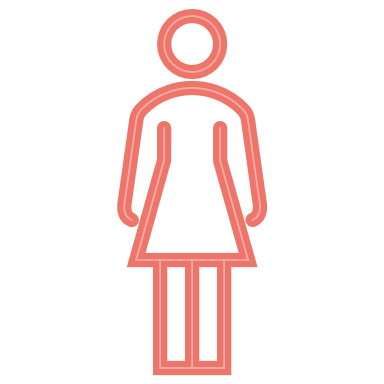 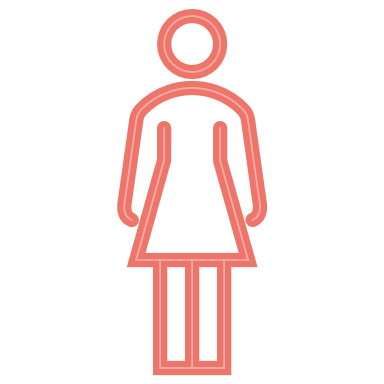 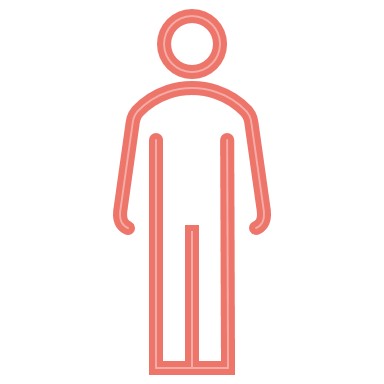 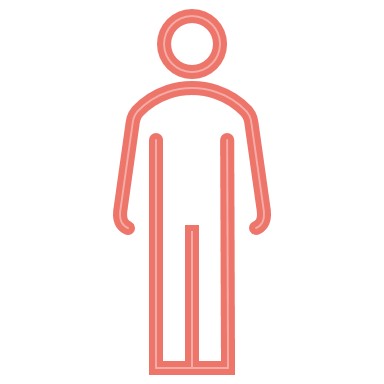 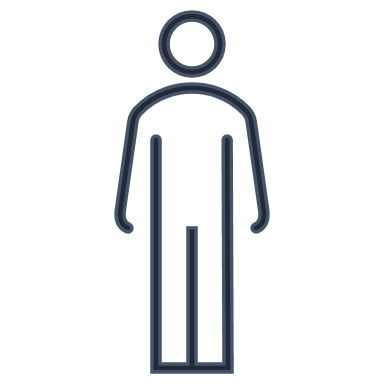 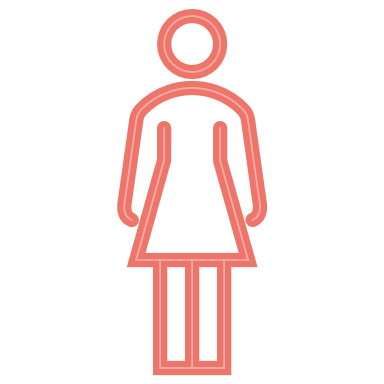 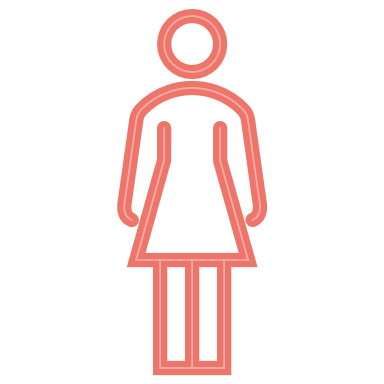 Antibiotikarapport
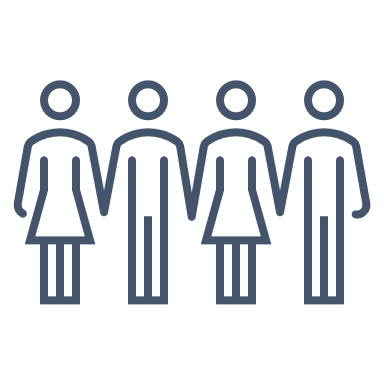 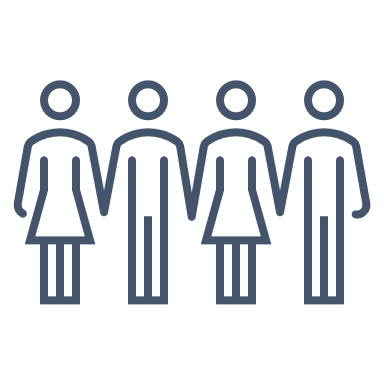 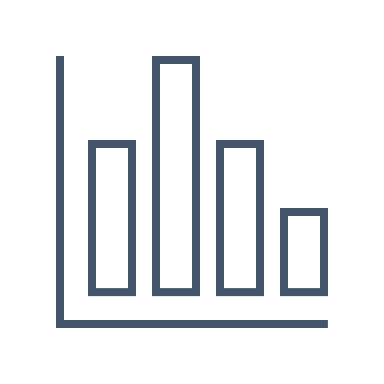 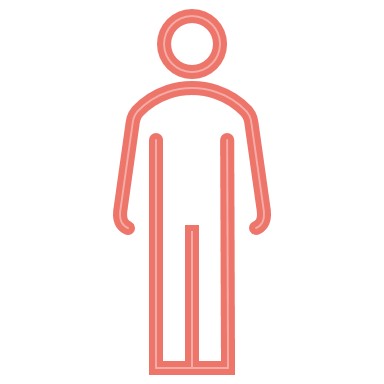 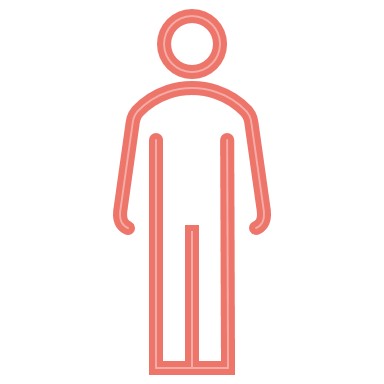 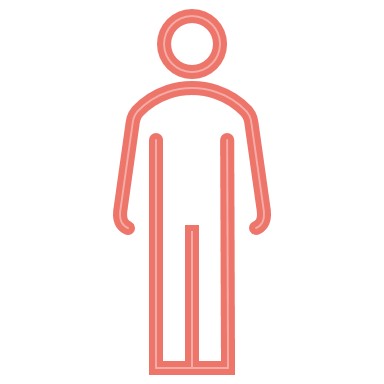 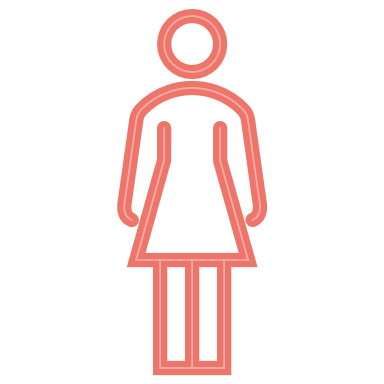 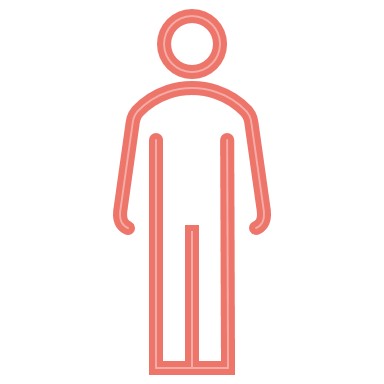 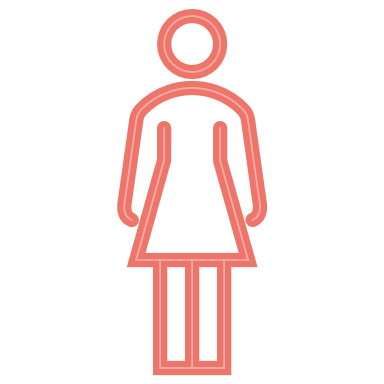 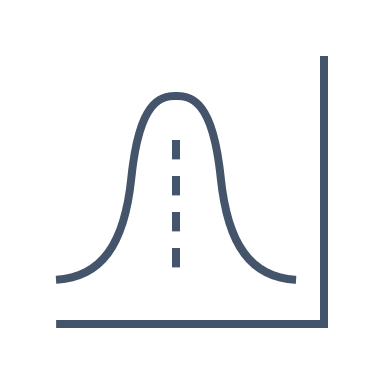 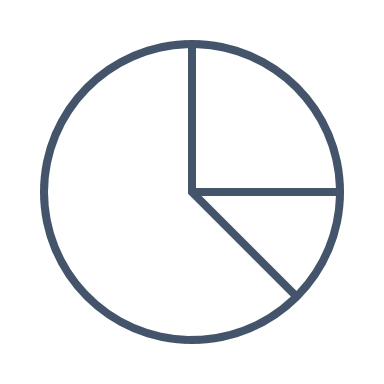 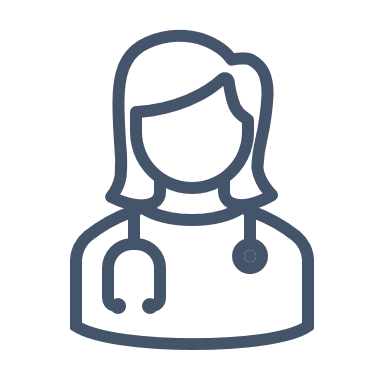 LMR
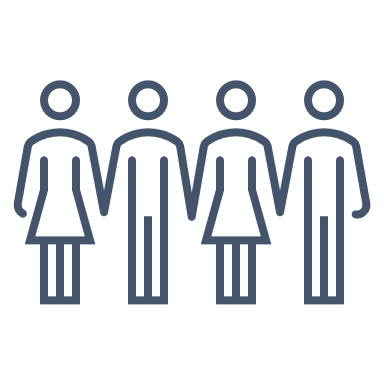 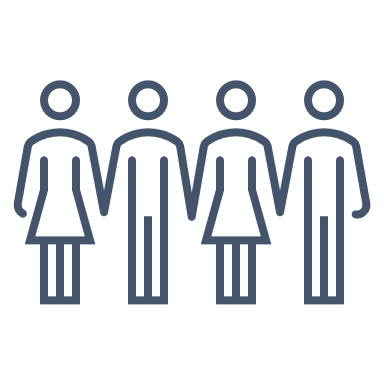 Antibiotika
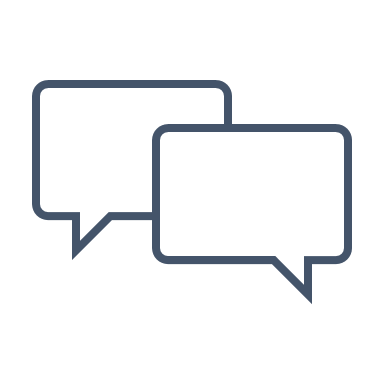 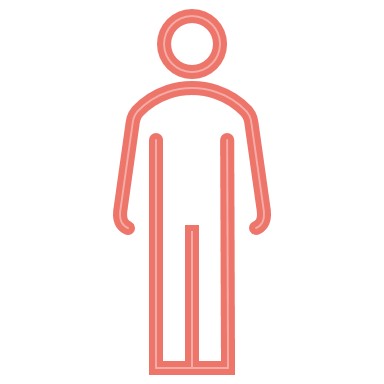 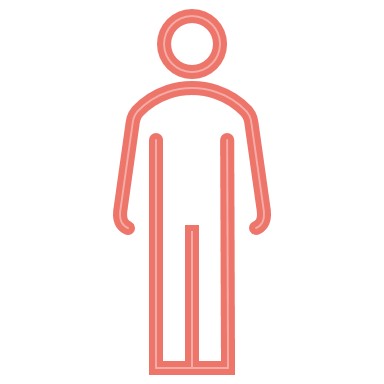 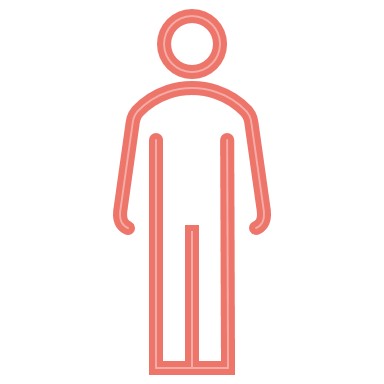 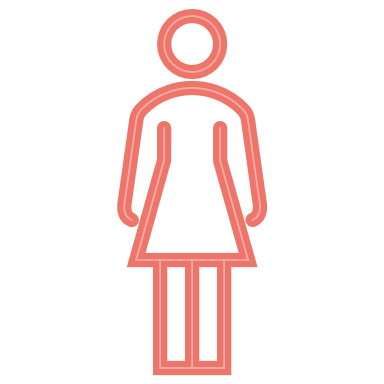 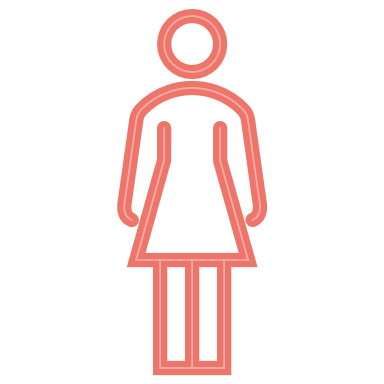 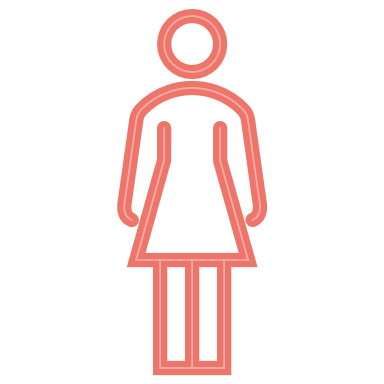 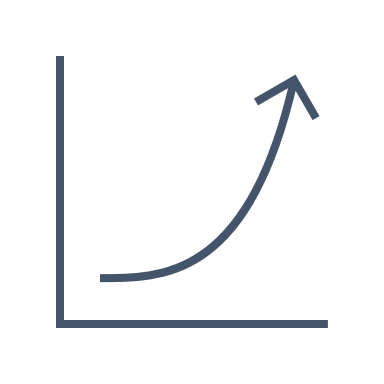 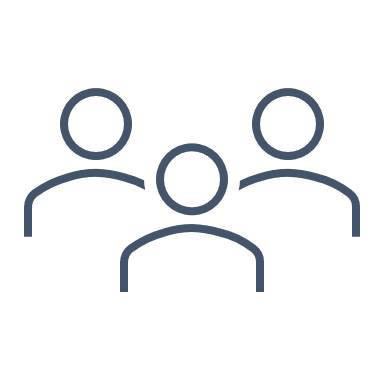 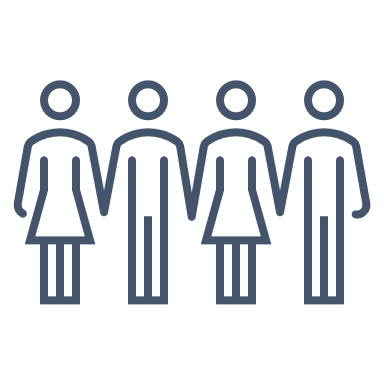 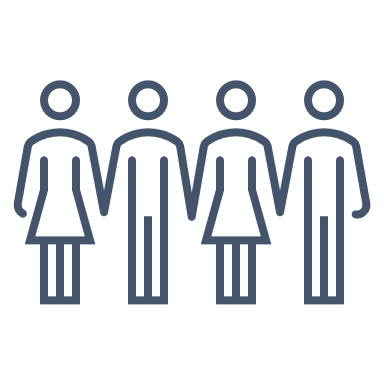 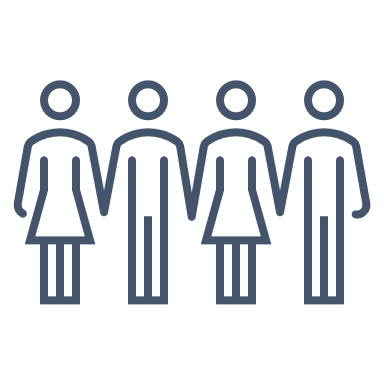 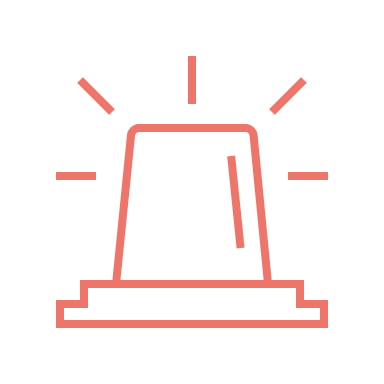 KPR
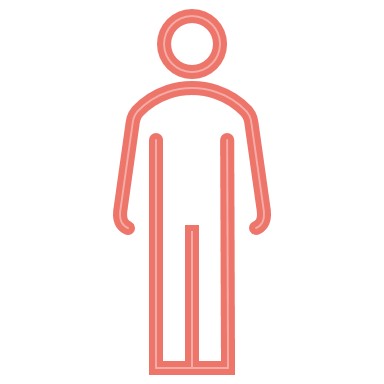 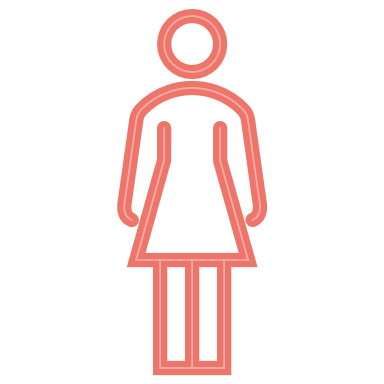 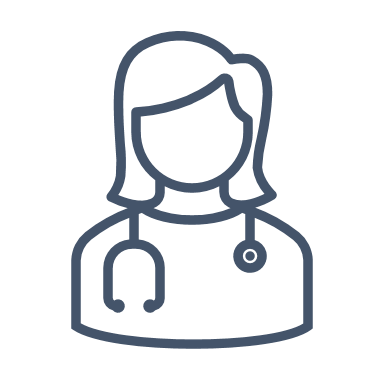 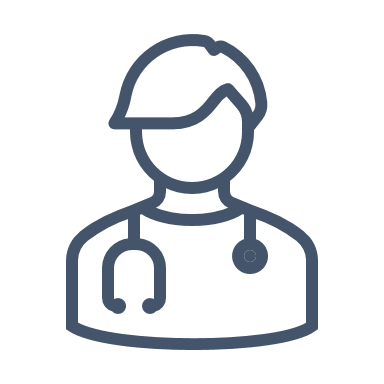 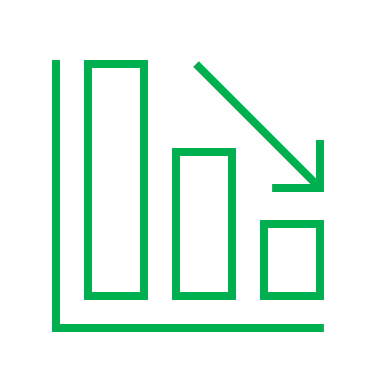 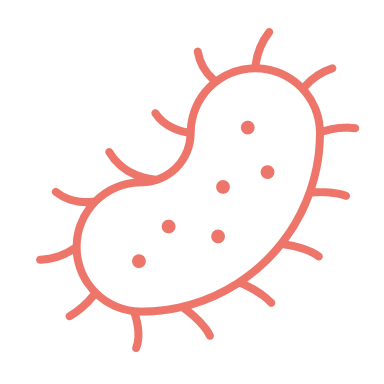 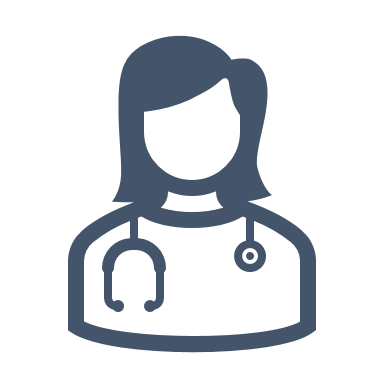 [Speaker Notes: Antibiotikaresistens er en global helseutfordring, og statusen for antibiotikaresistens i verden er bekymringsfull. 
«Antibiotikerapporten» kan bevisstgjøre fastlegene i deres egen praksis på utskrivning av antibiotikaresepter
Legene logger seg på via Helsedirektoratets tjenesteportal for helseaktører for å få tilgang til sin rapport. 
Snarlig lanseres også et tilpasset kurs fra ASP ved UiO der legene kan diskutere rapporten med sine kolleger, og få kurspoeng.
Løsningen inngår i felles nasjonal innsats for forebygging av antimikrobiell resistens
https://folkehelse.sharepoint.com/sites/Nyheter/SitePages/Nyhetsartikkel(2).aspx]
Nytten av gode helsedata
Forstå sykdomsutvikling i lys av arv og miljø
Sykdom
Miljø
Arv
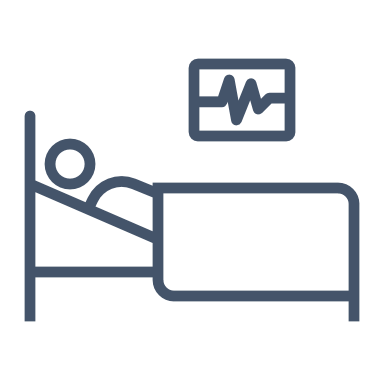 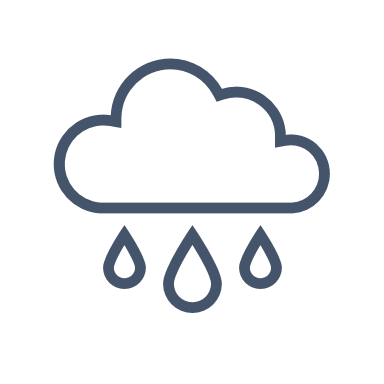 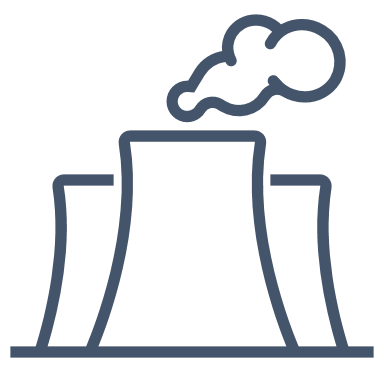 KRG
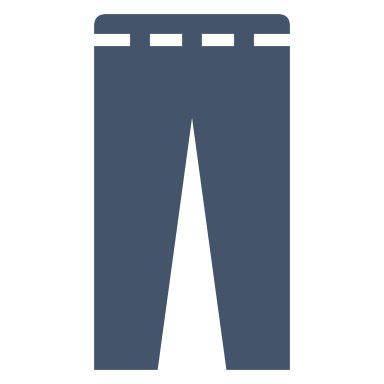 MoBa
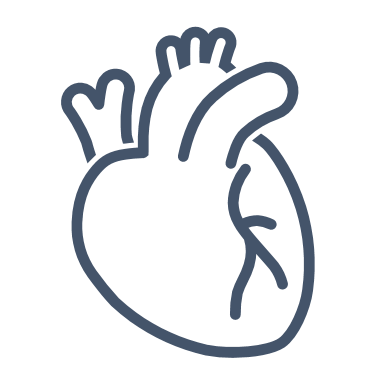 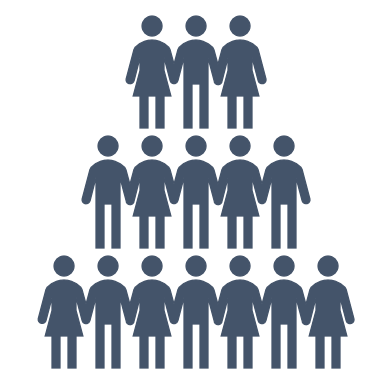 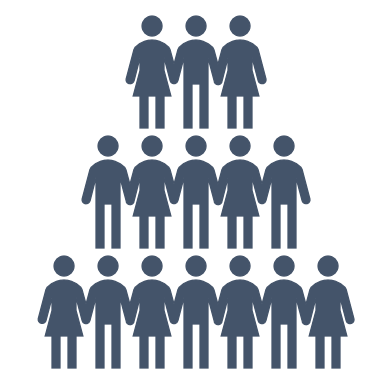 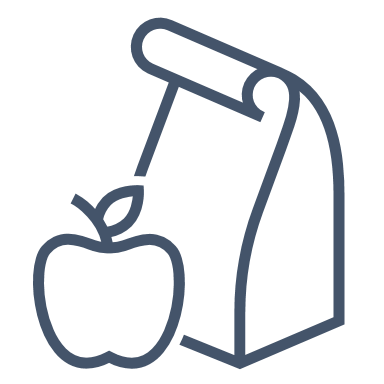 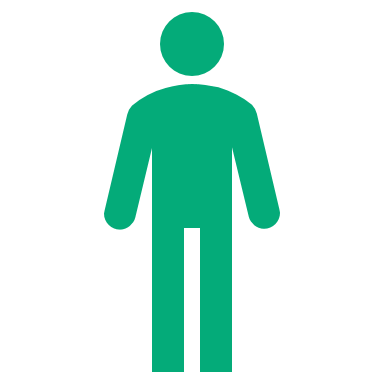 HKR
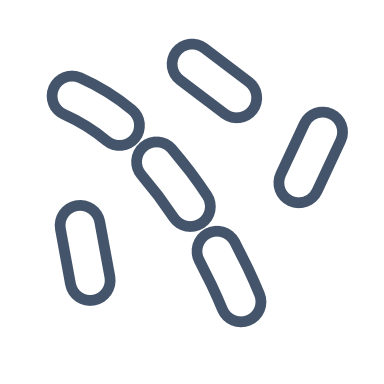 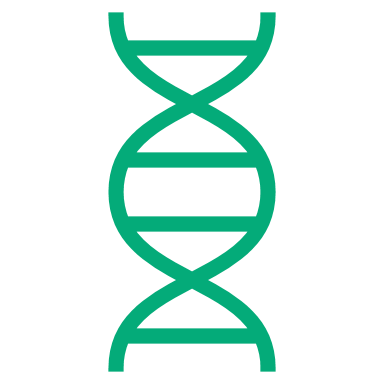 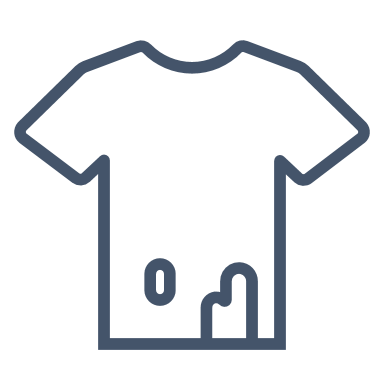 NPR
235 000
Genotypet
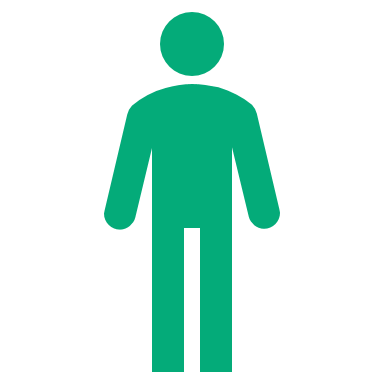 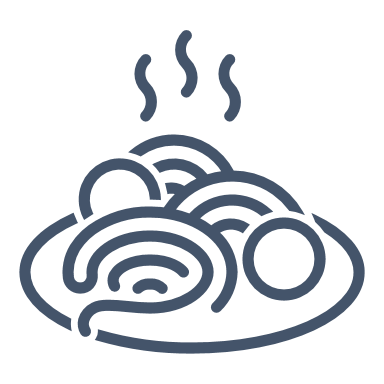 LMR
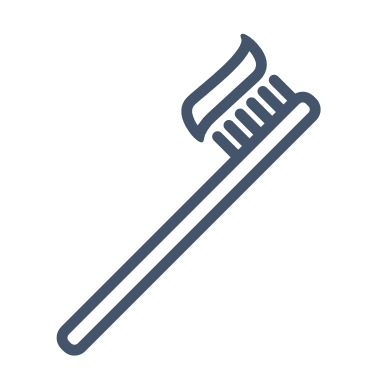 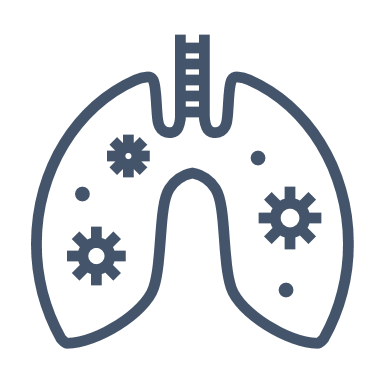 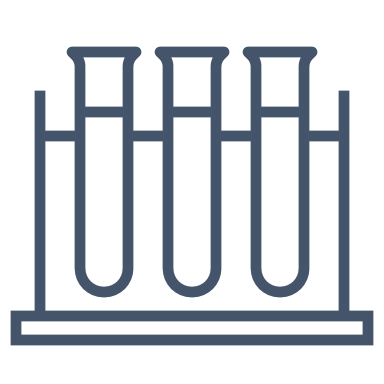 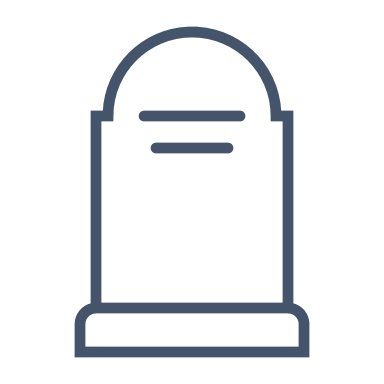 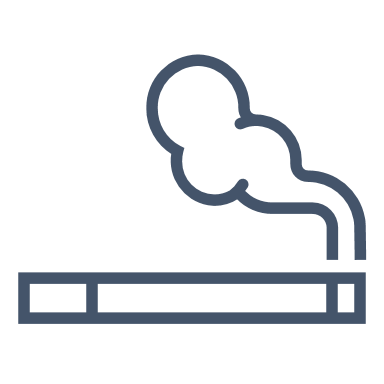 DÅR
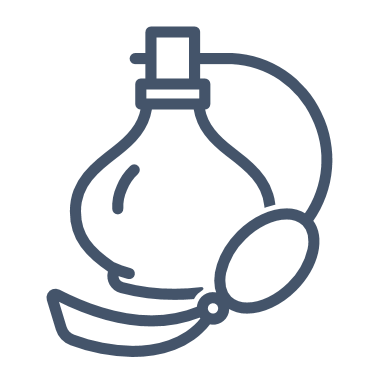 [Speaker Notes: MoBa er en av verdens største befolkningsbaserte helseundersøkelser med 114 000 barn 95 000 mødre, 75 000 fedre
Deltakerne har over mange år svart på spørsmål om menge ulike forhold som kan påvirke deres helse, hva folk spiser, søvn, stress, bruk av hverdagsprodukter m.m
I tillegg har de bidratt med prøver av blod, urin, morsmelk og tenner (barns melketenner)
Det biologiske materialet er nå analysert og omdannet til biologiske data
Som en del av de biologiske dataene har FHI nå genotypet datasett for 235 000 nordmenn. Datasettene vil bli tilgjengelig for forskning om ca en måned. 
Når vi kan koble spørreskjemadata om miljøpåvirkning sammen med dataene om genetikk og videre med data om sykdommer, kan vi bedre forstå om sykdom skyldes miljøfaktorer eller genetiske disposisjoner 
Vi ser en økning i kreftdiagnoser hos unge mennesker. Andel under 50 med kreft øker, noe vi trenger å forstå bedre bakgrunnen for
Blant deltakerne i MoBa finnes det 10 000 personer med en kreftdiagnose. Ved å koble disse dataene med data fra kreftregisteret, og norsk pasientregister (data om behandling) kan vi komme nærmere å forstå årsakssammenhenger
Dette tallet vil øke kraftig de neste tiårene da man regner med a ca 1/3 av befolkningen vil få en kreftdiagnose i løpet av livet. 
- innen kreft]
Nytten av gode helsedata
Bedre mulighet til å følge pasienten gjennom hele forløp
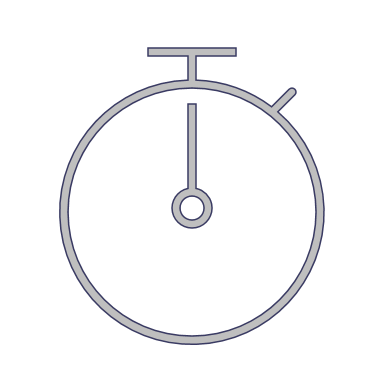 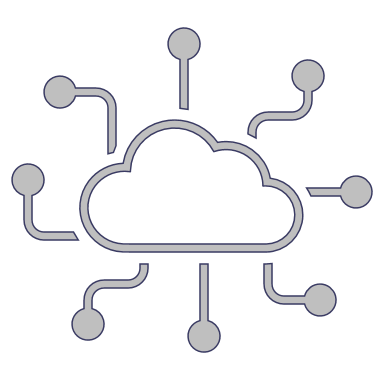 NPR
KPR
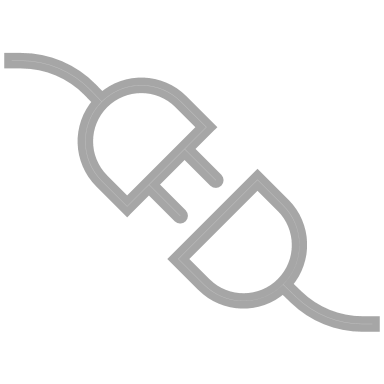 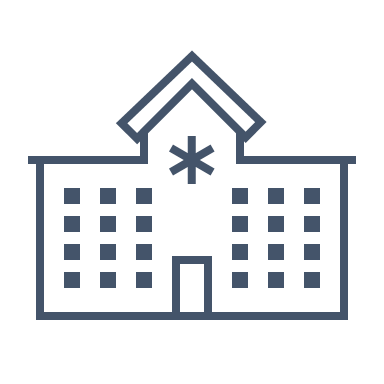 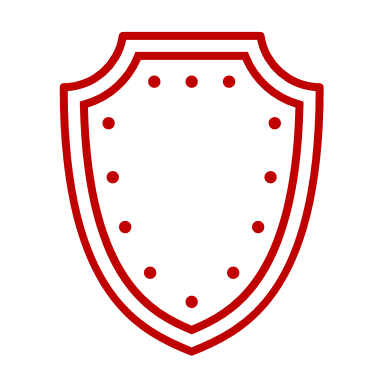 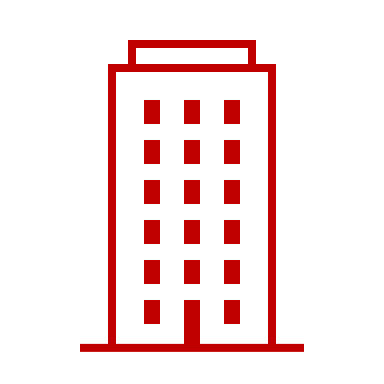 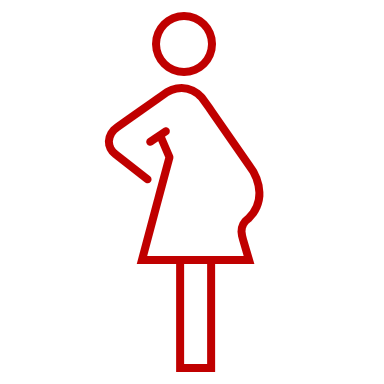 Felles dataplattform: daglig oppdatering, felles begreper
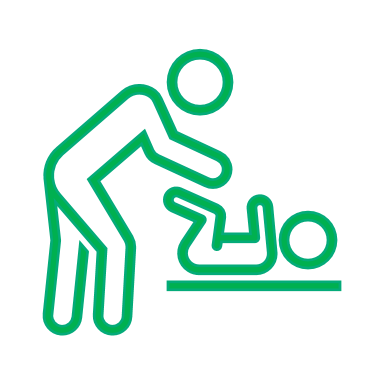 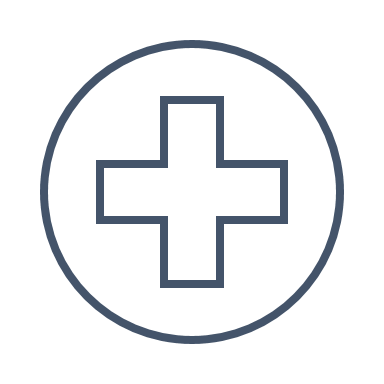 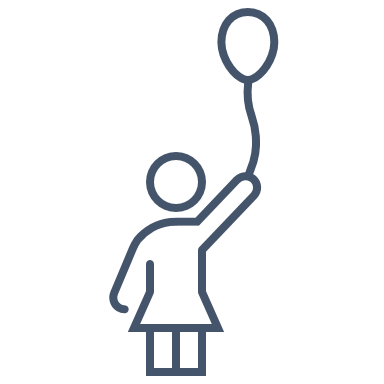 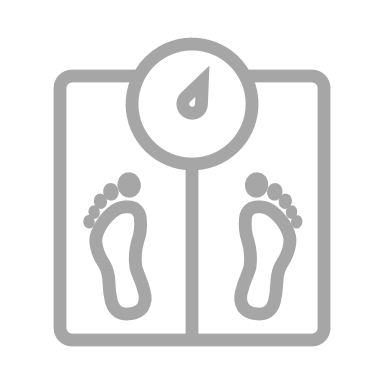 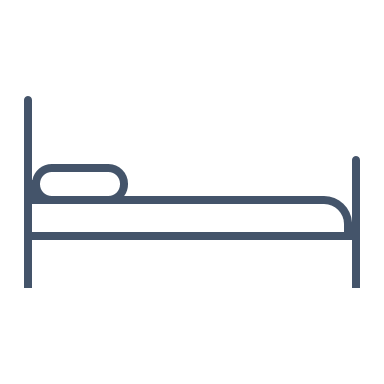 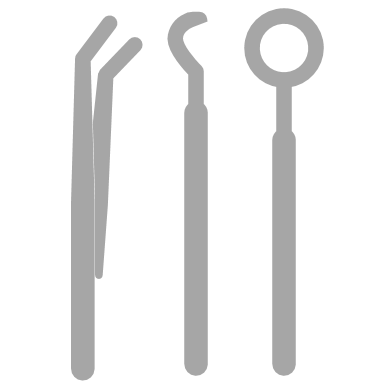 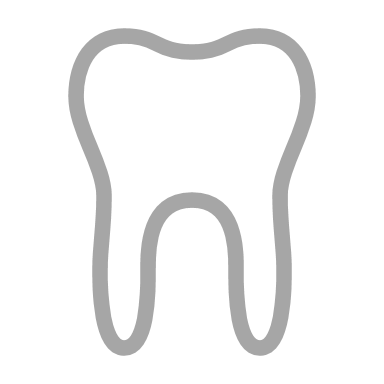 helsestasjon
somatiske sykehus
skolehelsetjeneste
avtalespesialister
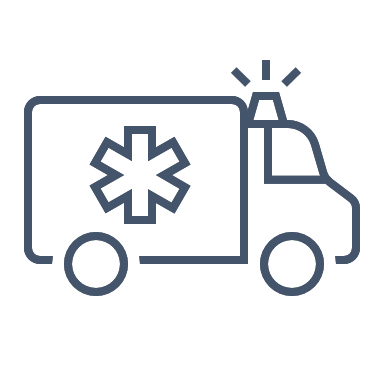 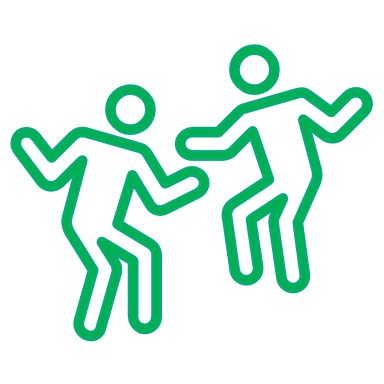 fastleger
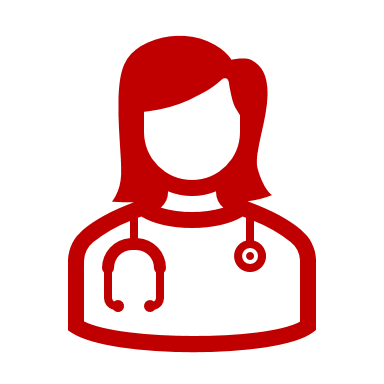 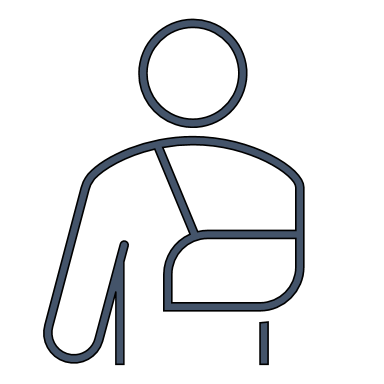 AMK-sentraler
tannleger
enheter psykisk helsevern og rus
helse- og omsorgstjenester
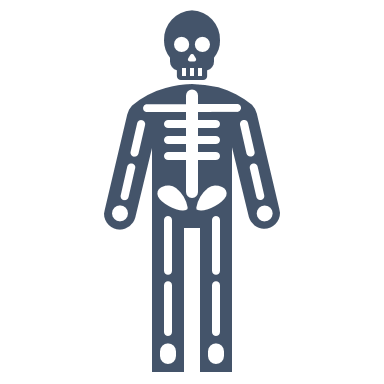 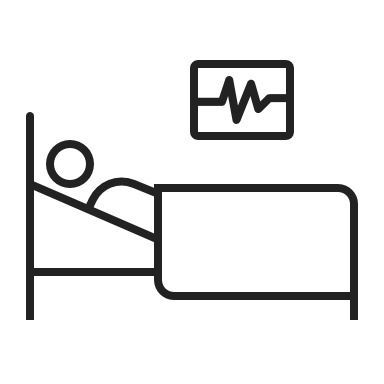 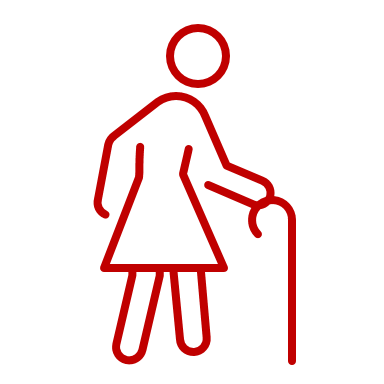 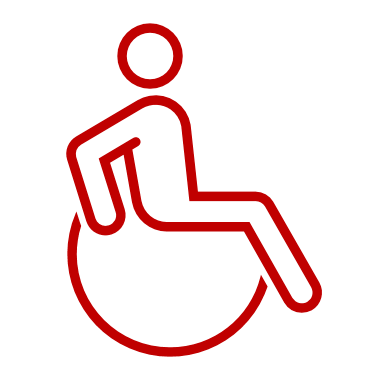 sykehus medisinsk strålebruk
rehabiliterings-institusjoner
[Speaker Notes: Vi jobber med ny dataplattform for KPR og NPR.  
Som del av arbeidet jobber vi med nye tjenesteområder i KPR i kombinasjon med hyppigere oppdateringer av data.
Dette gir mange muligheter for at data i både KPR og NPR kan brukes på flere og nye måter.

Ny, modernisert plattform, mer effektiv innhenting av data
Daglig oppdatering mulighet for mer aktuelle analyser
Nye data som belyser kommunale tjenester: skolehelsetjeneste, helsestasjon, tannhelse, kommunale helse- og omsorgstjenester 
Mulighet til å se helhetlig på forløp, følge pasienten
Følge pasienten på tvers av enheter, sektor og koble med andre kilder som for eksempel sosioøkonomiske data 
Standardisering av begreper viktig forutsetning for sammenstilling av data]
Nytten av gode helsedata
Oversikt over smitte og vaksinasjon i kommunene
Ingen innsikt
Oversikt
Tiltak
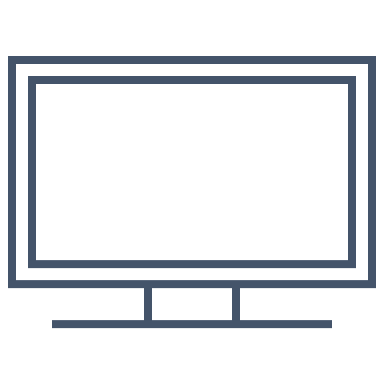 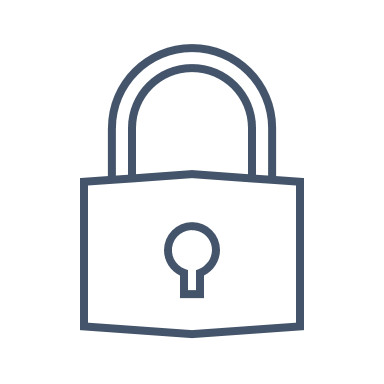 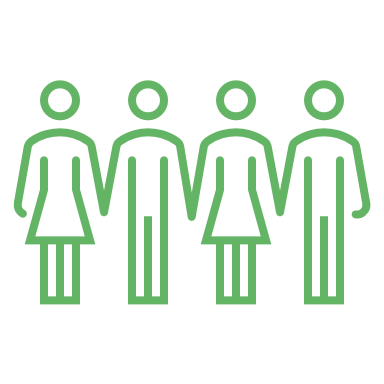 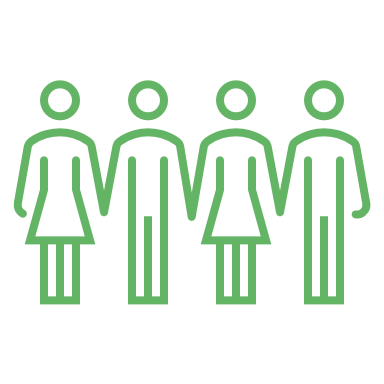 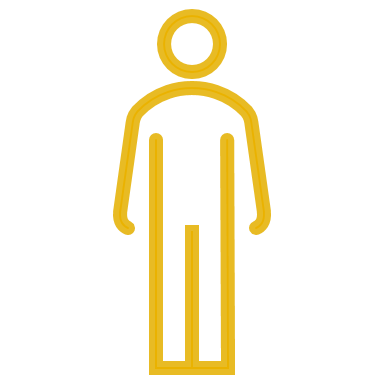 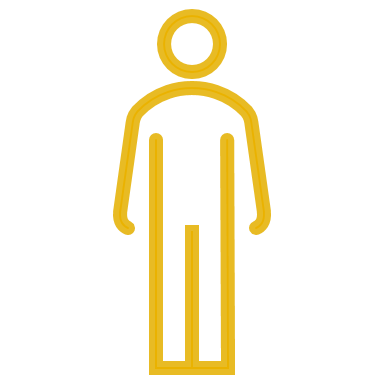 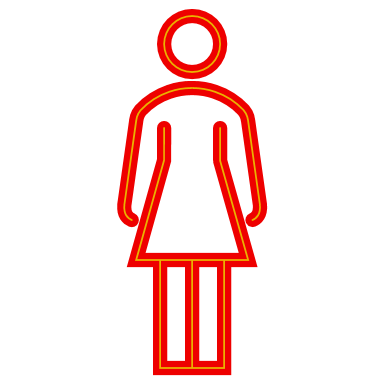 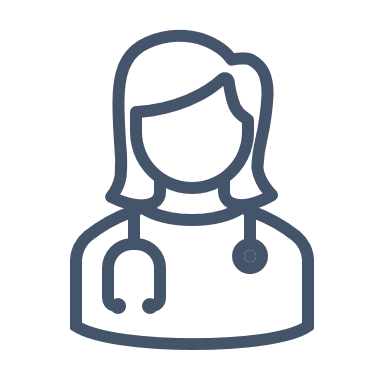 SYSVAK
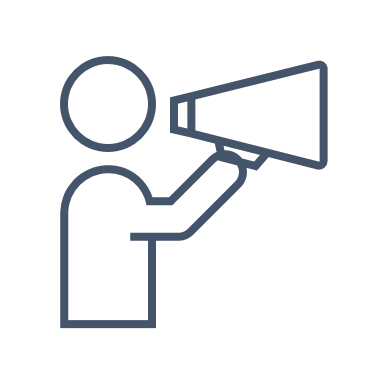 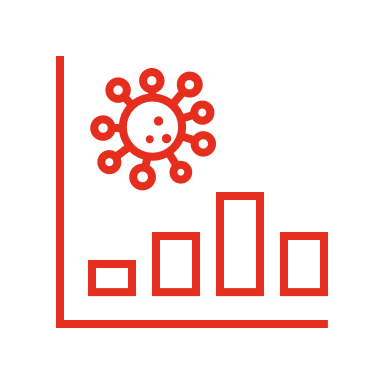 x
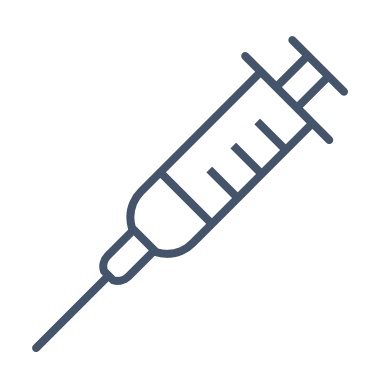 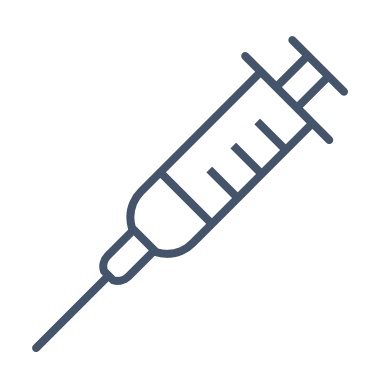 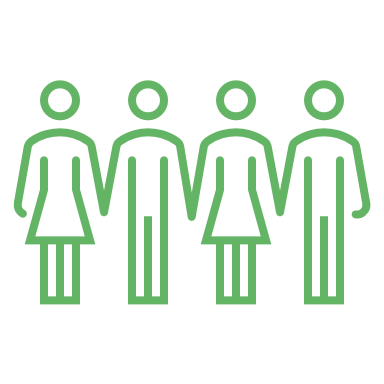 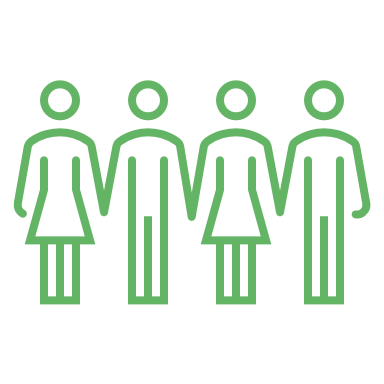 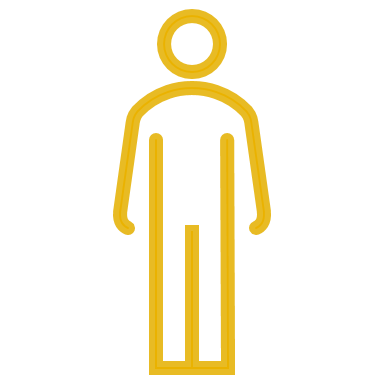 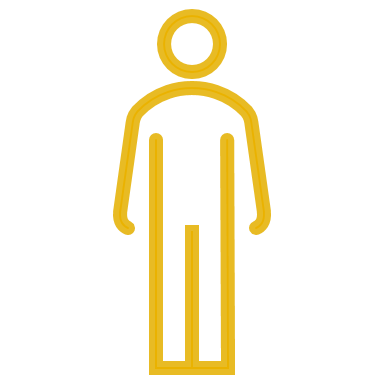 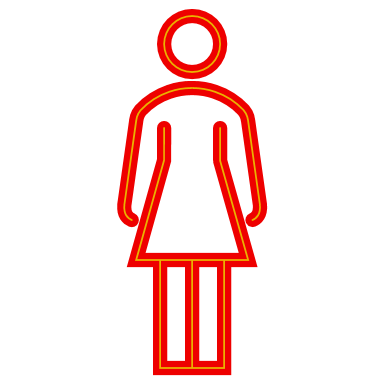 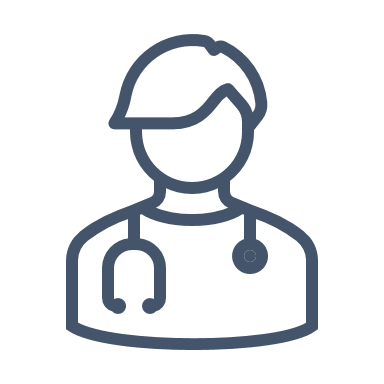 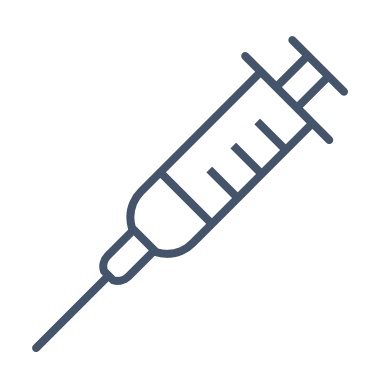 MSIS
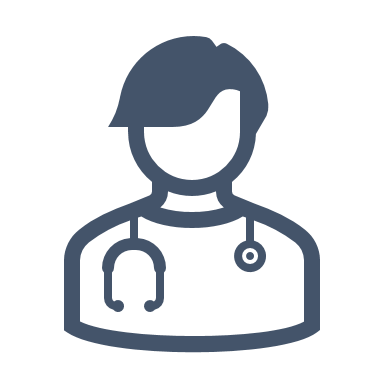 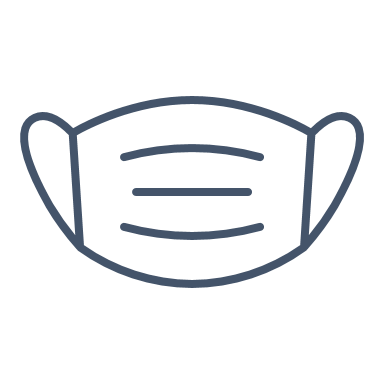 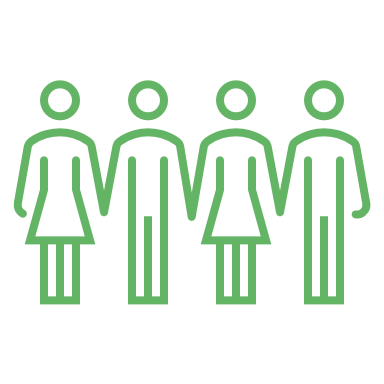 KPR
Kommune-overlege
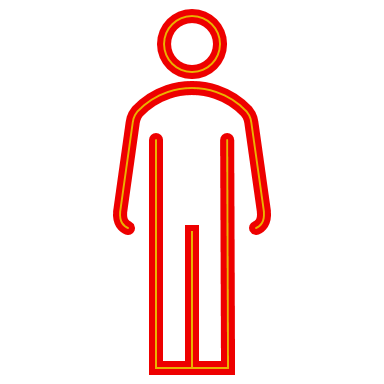 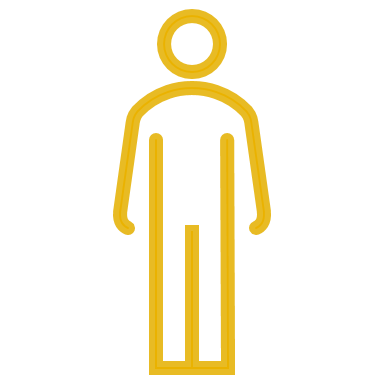 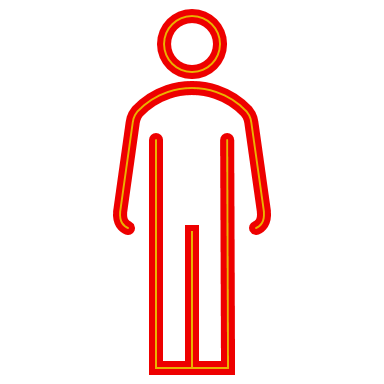 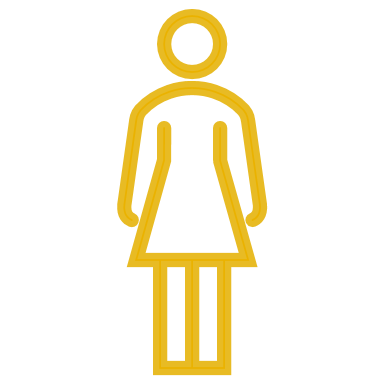 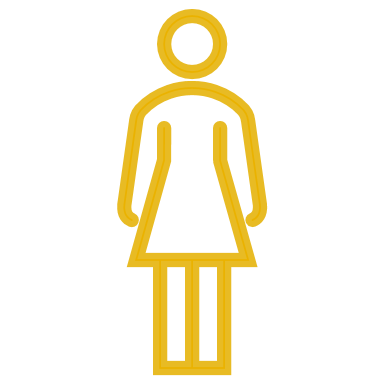 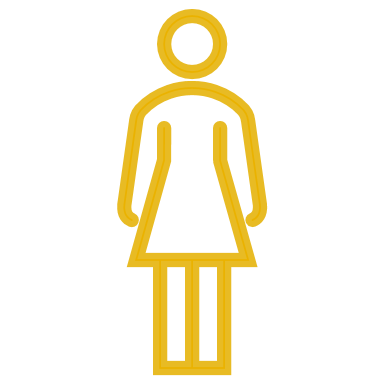 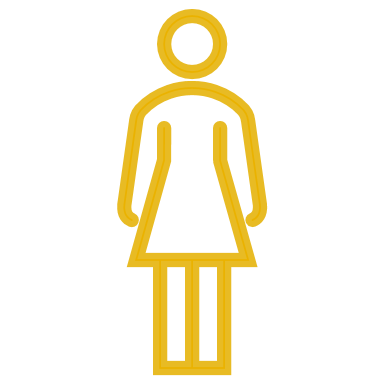 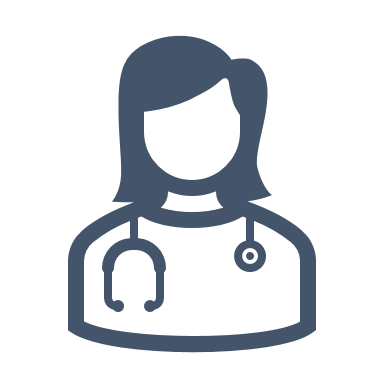 [Speaker Notes: Et utvalg kommuneleger får høsten 2024 for første gang tilgang til data som gir dem oversikt over smittesituasjonen i egen kommune
Kommuneoverleger har ikke hatt tilgang til denne typen data før, da data brutt ned på dette nivået ofte blir indirekte identifiserbare. 
Men nå er disse dataene tilgjengelig bak pålogging
Kommuneoverleger kan se utviklingen i antall smittede, for eksempel influensa, fordelt på aldersgrupper, kjønn og bydeler
De kan også følge med på nabokommuner og sammenlikne med landsgjennomsnitt, og de kan se smitte i sammenheng med vaksinasjonstall (ikke andeler ennå, men det kommer)
Dette setter kommuneoverleger i stand til å informere i egen kommune, gi anbefalinger og iverksette forebyggende tiltak og smitteverntiltak ved større utbrudd 
[prosjektnavn] og [nettside] og [kontaktperson]]
Nytten av gode helsedata
I utvikling: infrastruktur for analyse og statistikk basert på koblede data
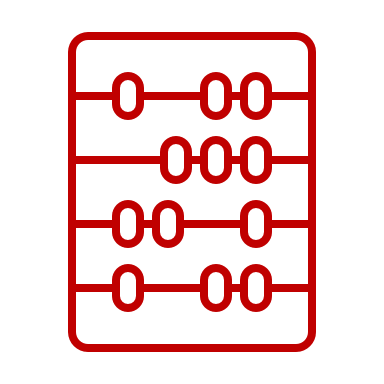 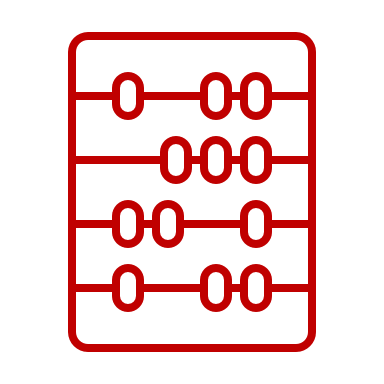 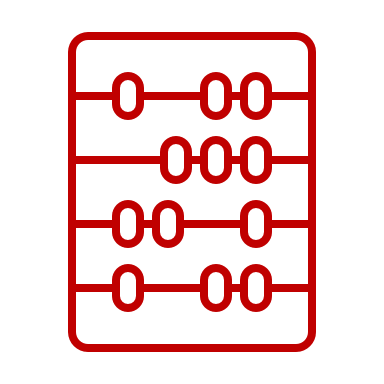 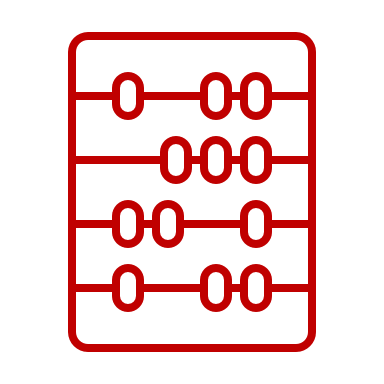 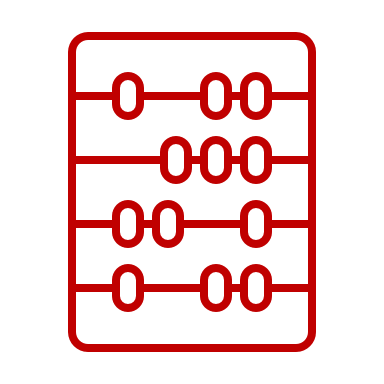 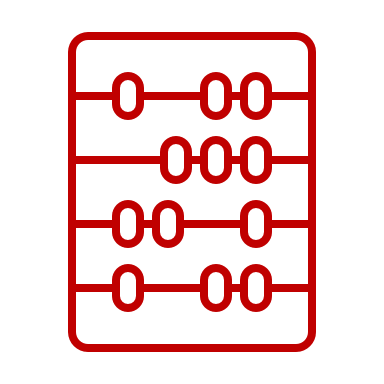 Register 1
Data og analyse-/statistikkinfrastruktur
Skreddersydd anonym statistikk og analyse
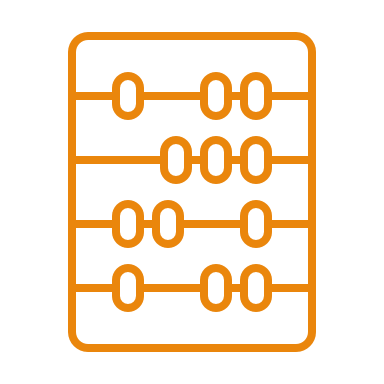 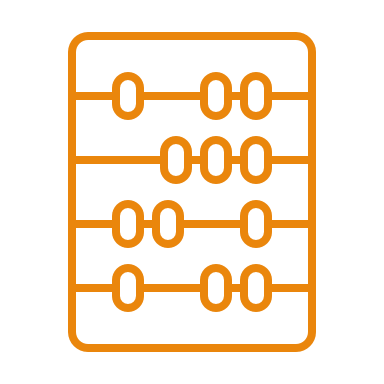 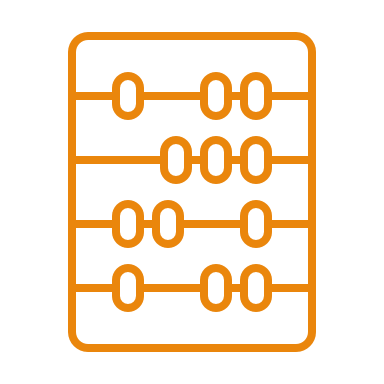 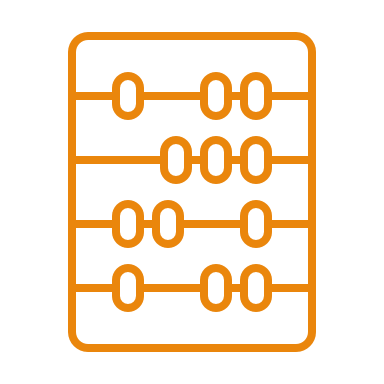 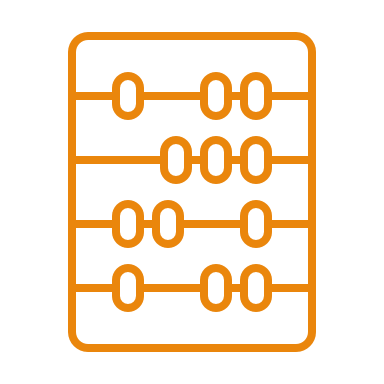 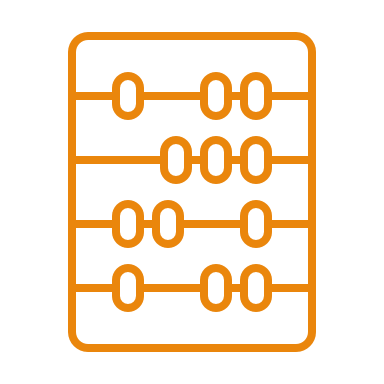 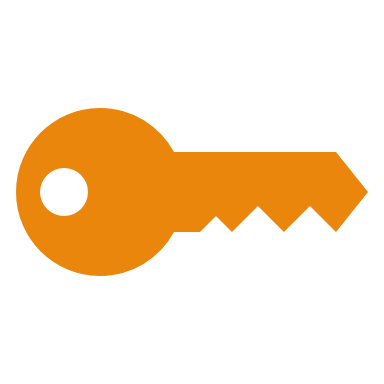 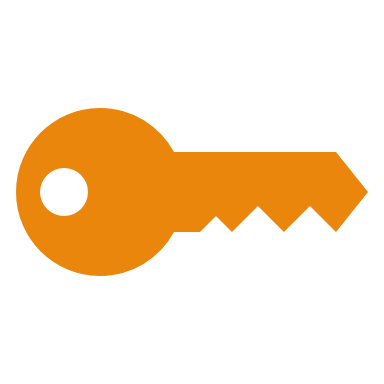 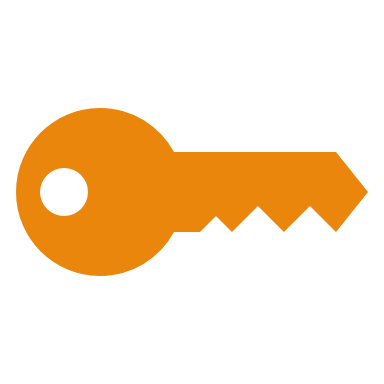 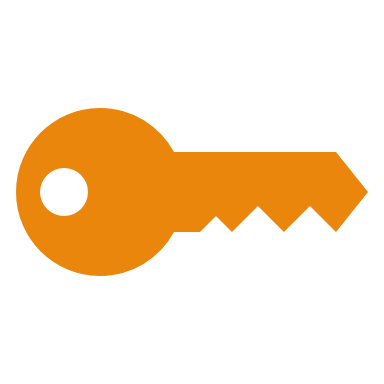 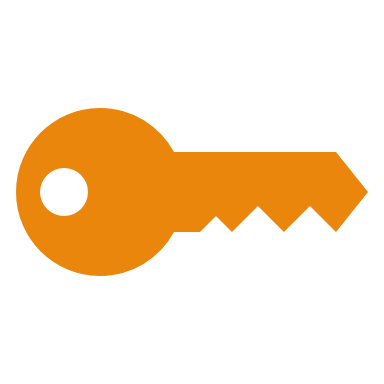 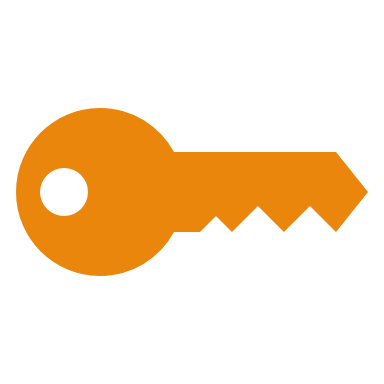 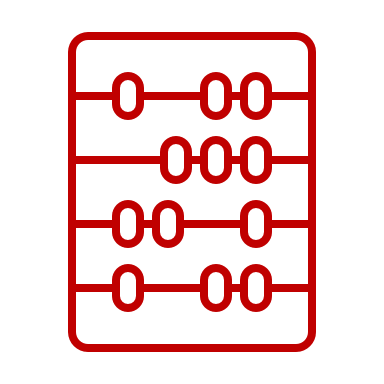 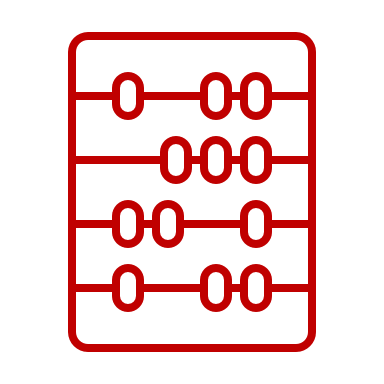 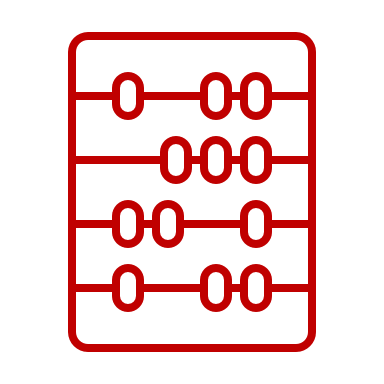 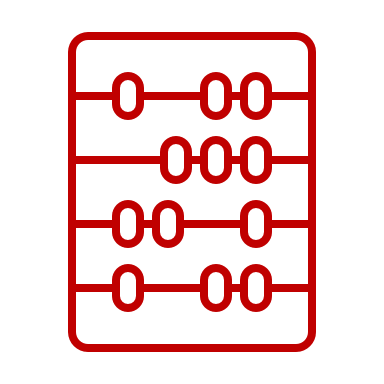 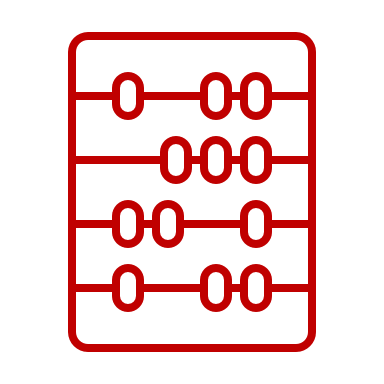 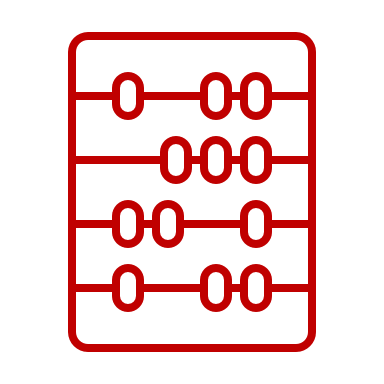 Datalager
Analyserom
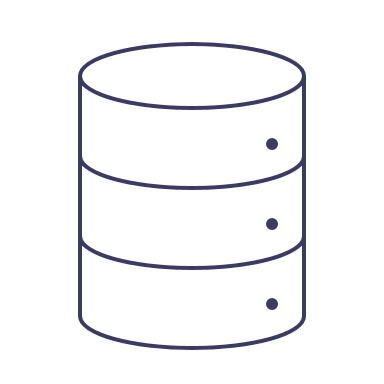 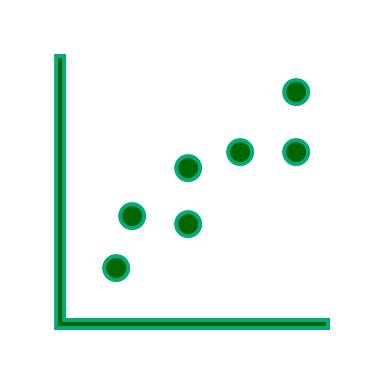 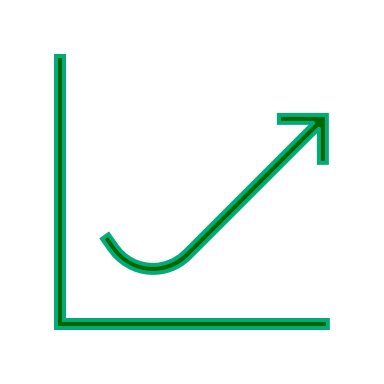 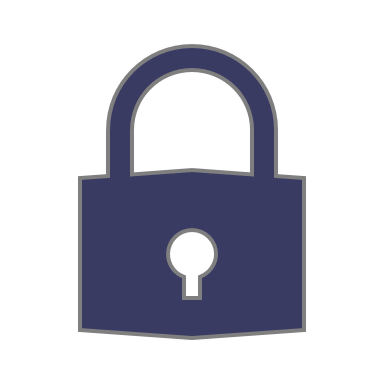 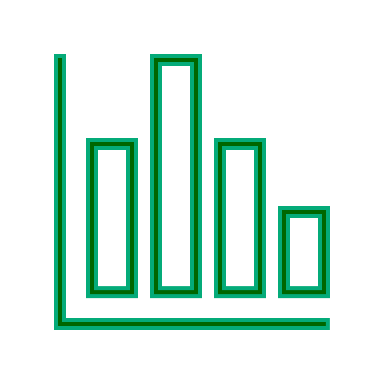 Sammenstilte opplysninger i dataminimerte dataprodukter
Utvalg
Sensitive data
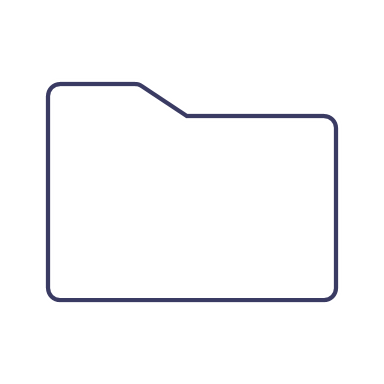 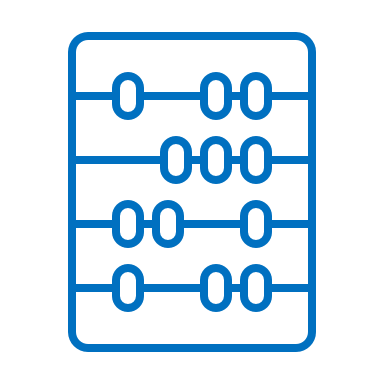 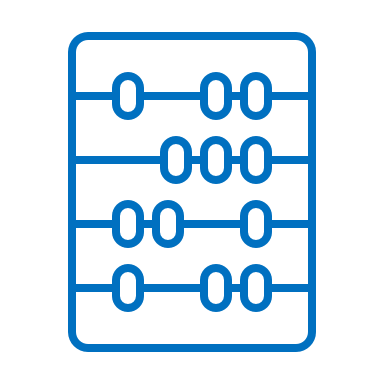 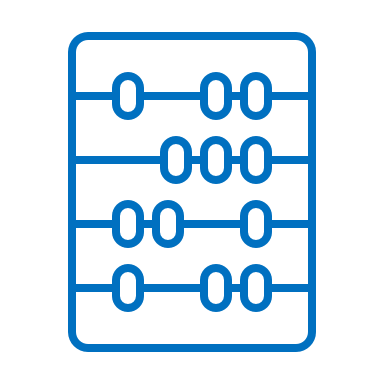 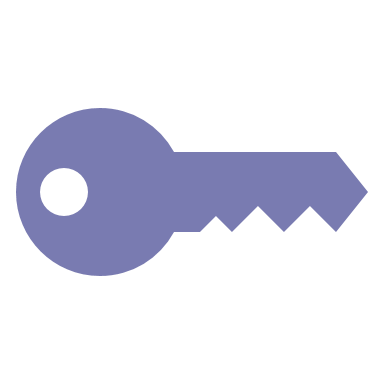 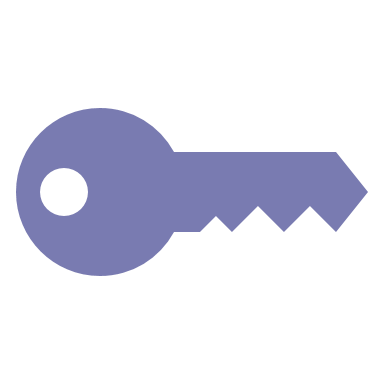 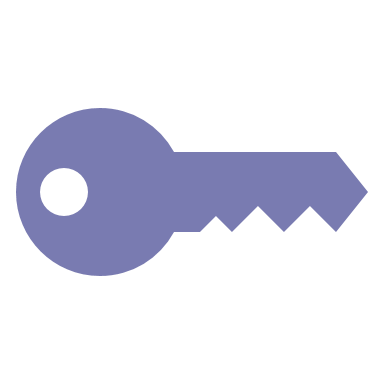 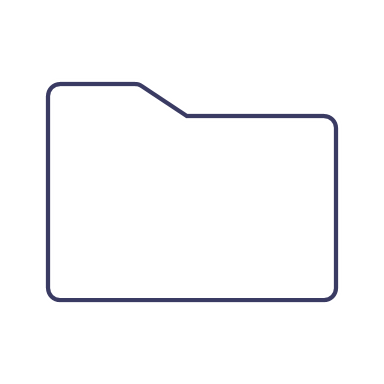 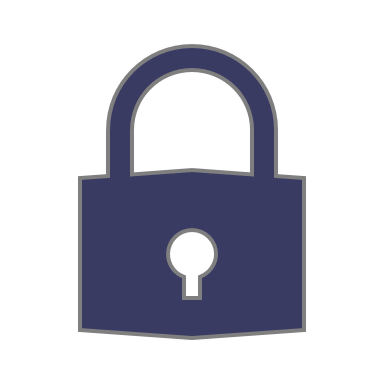 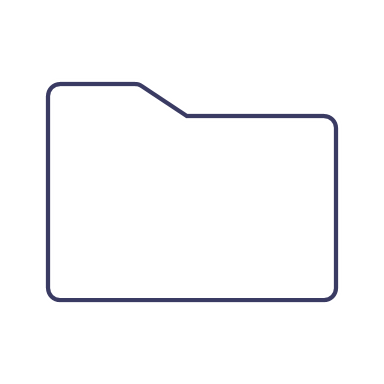 Register 2
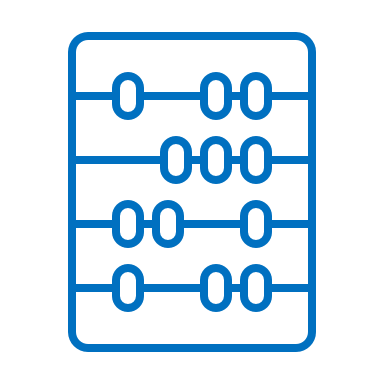 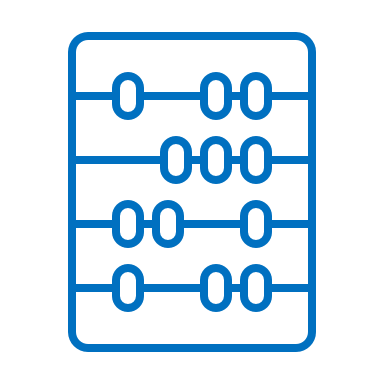 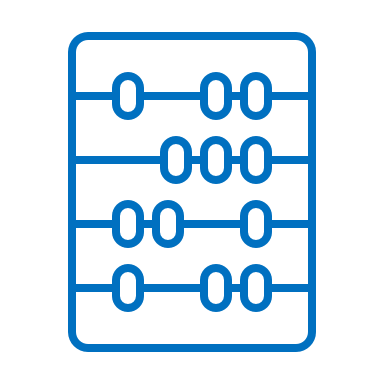 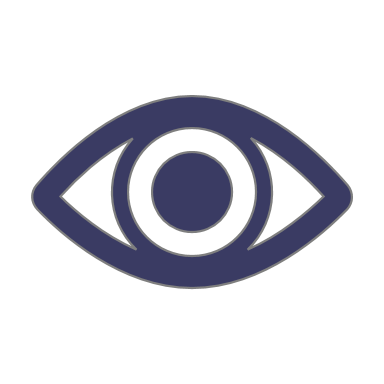 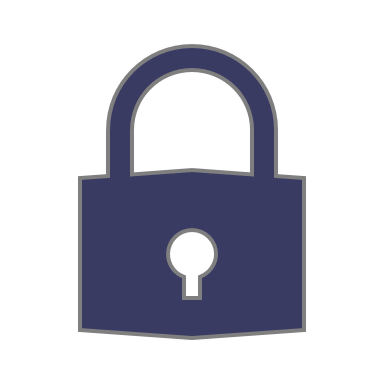 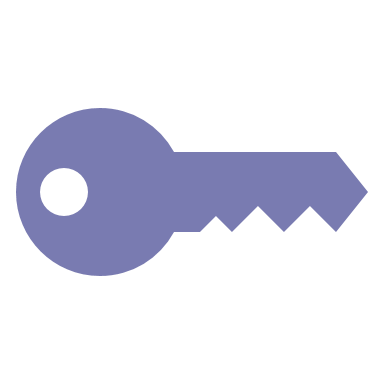 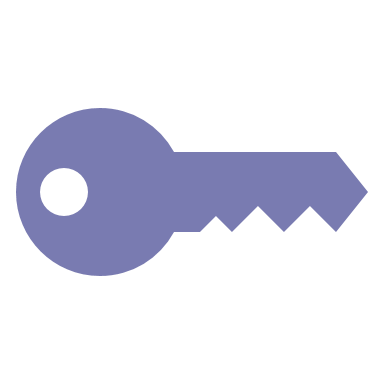 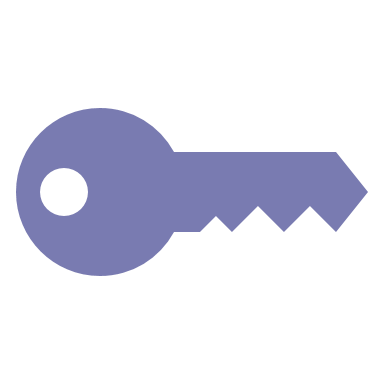 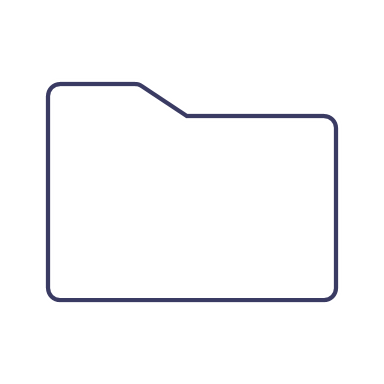 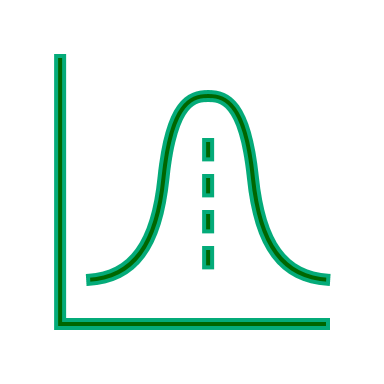 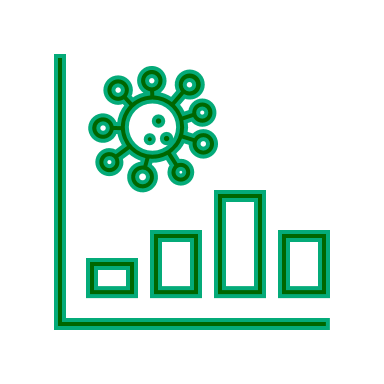 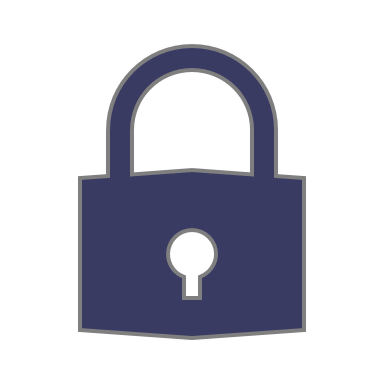 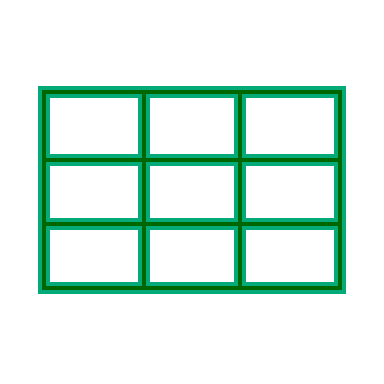 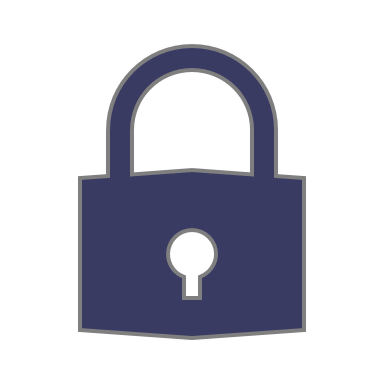 Spørringer
Utvalg
Sensitive data
Råd til myndigheter
Overvåking innen smittevern
Bivirkninger av vaksine og andre  legemidler
Innsikt til andre myndighetsorganer (DMP m.fl)
Innsikt til næringsaktører, media m.fl (på bestilling)
Register 3
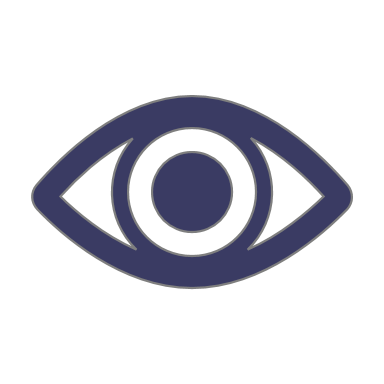 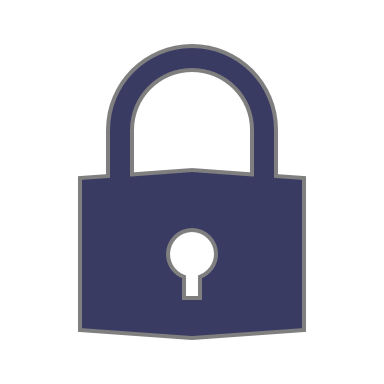 Tilgangsstyring og logging
Sensitive data
Utvalg
Sikker FHI infrastruktur
[Speaker Notes: Helseregisterloven § 19c jfr. §19 gir oss (dataansvarlig) lov til å utarbeide og offentliggjøre relevant statistikk basert på sammenstilte registeropplysninger
Til myndighetsformål, men også på forespørsel, dersom det er innenfor registrenes formål
Utarbeidet statistikk skal være anonym og det er strenge regler knyttet til løsninger og prosesser for hvordan slik sammenstilling, analyse og statistikkproduksjon skal foregå, for å ivareta personvern og informasjonssikkerhet
Registrene tilgjengeliggjør delmengde med opplysninger med Stat19 spesifikk pseudonymisert personidentifikator (Hashing #1)
Utvalget legges i database hvor de ulike registeropplysningene er tilgjengelig som dataminimerte dataprodukter. Aktiviteten her er tilgangsstyrt og bruken logges. 
Det gjøres «on-the-fly» spørringer (views/sql-spørringer) mot databasen, returnerer tillatte dataminimerte dataprodukter inni analyserommet og analyser kan skje på sammenstilte opplysninger.
Spørringer mot databasen tilgangsstyres og logges
Analyserommene fylles med dataminimerte dataprodukt med teamspesifikk pseudonymisert personidentifikator, Hashing #2
I analyserom sammenstilles opplysninger, det benyttes i analyse, i en tilgangsstyrt mappe for hvert statistikkteam, spesifikt formål beskrevet i en statistikkprotokoll. 
Statistikk og analyser kan deles med brukere «på utsiden», men all statistikk skal være anonym
HUsk HElseunders;kelsene p[ denne sliden

Arbeidet med å etablere et slik «analysehus» er i gang]
Nytten av gode helsedata
Overvåking av smittsomme sykdommer basert på koblede data
Samle og hente fra kilder
Sammen-stille og analysere
Presentere og dele resultater
FHI: overvåkere, utbruddsetterforskere, rådgivere
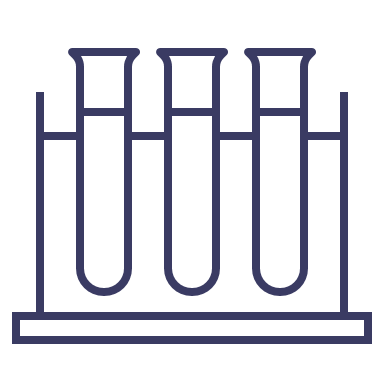 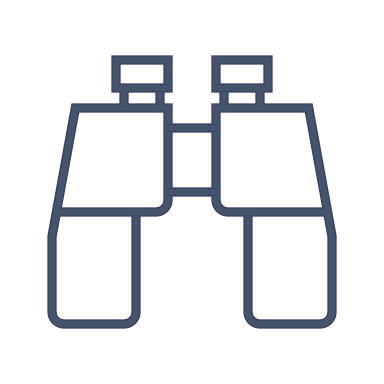 Referanselab
Analysehuset for smittevern
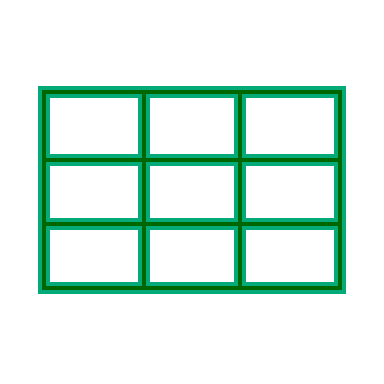 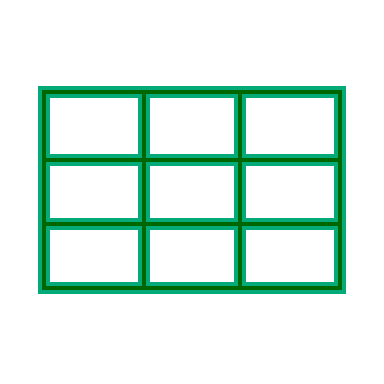 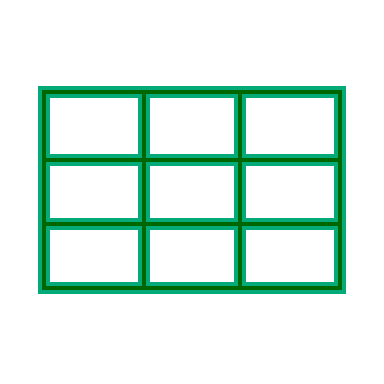 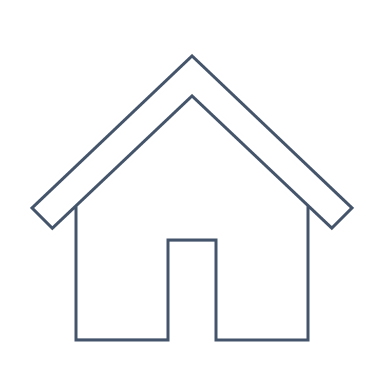 MSIS
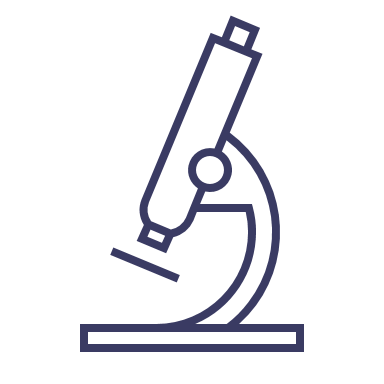 Med/mikro-biologisk lab
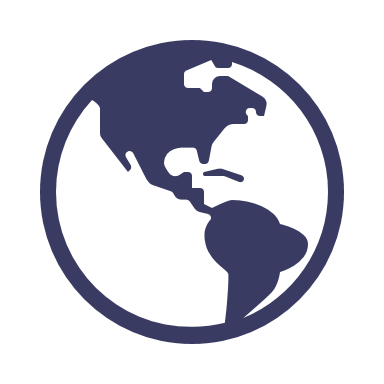 ECDC, EU, WHO
MSIS Lab
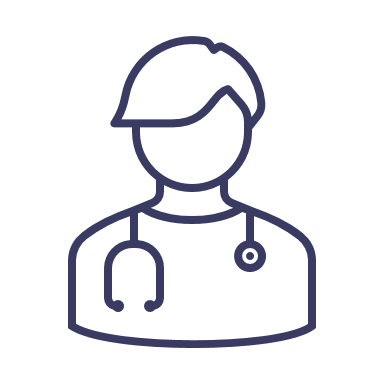 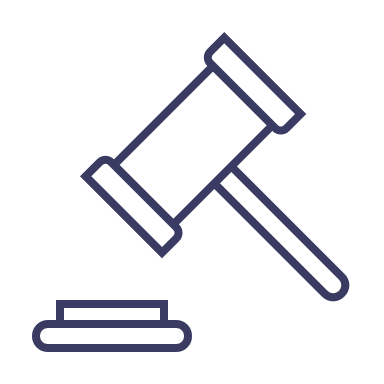 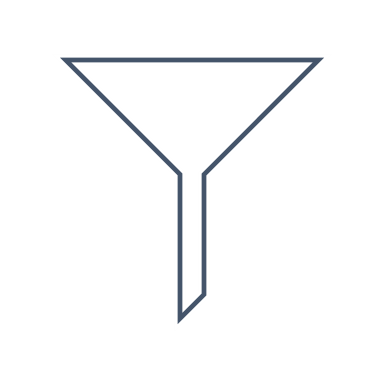 Helsemyndigheter
SYSVAK
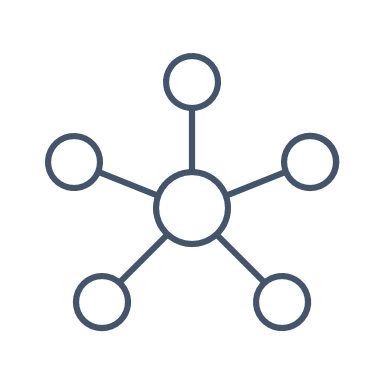 Lege
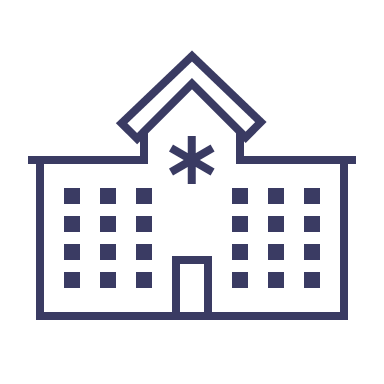 Smittevernleger HF og helsetjenesten
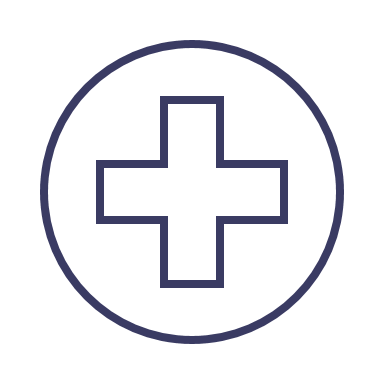 BIVAK
Pasient
Annen helsetj.
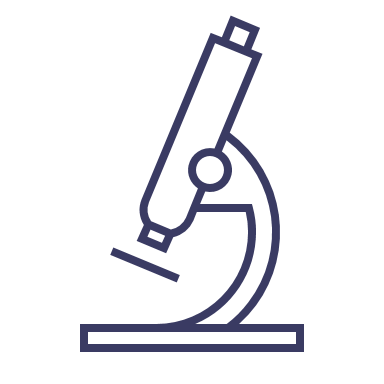 Med/mikrobiologiske laboratorier
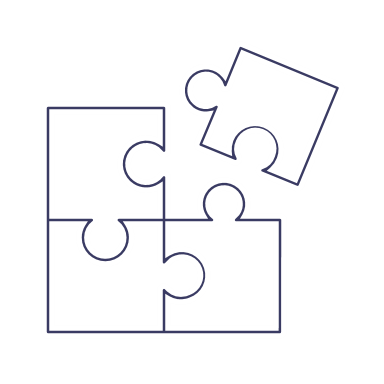 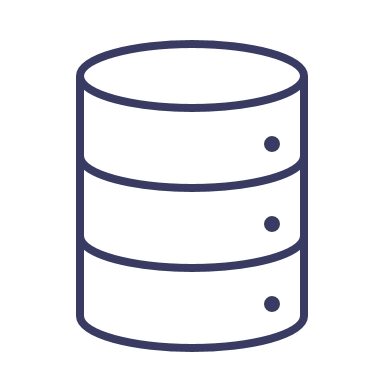 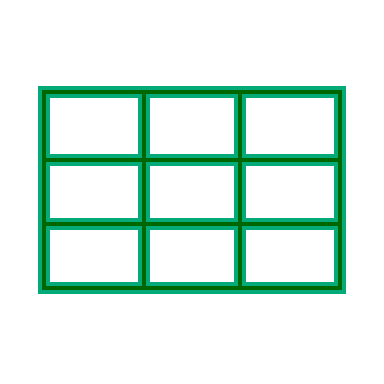 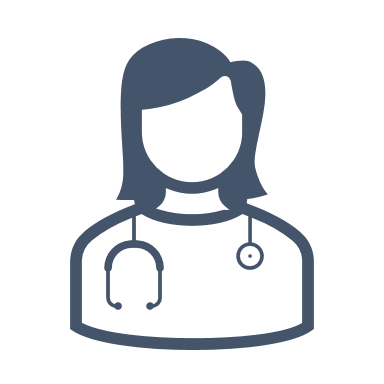 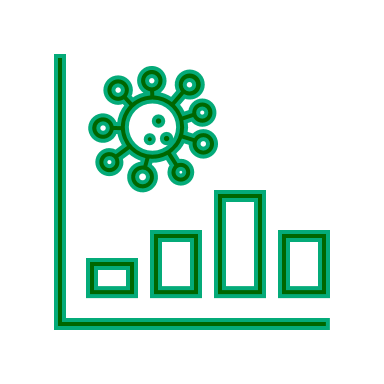 Andre data
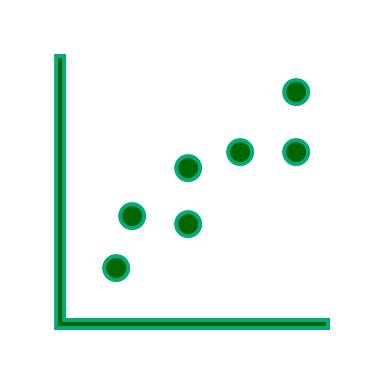 Helse-registre
Kommuneleger
Avløp
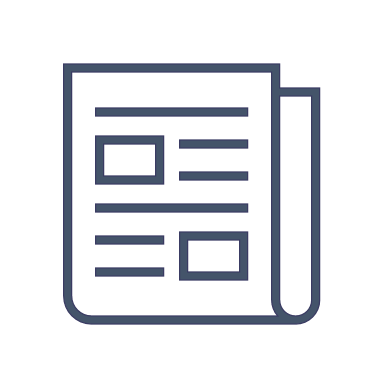 Media
Anonym overvåkings-statistikk (§19)
Andre overvåkings-resultater
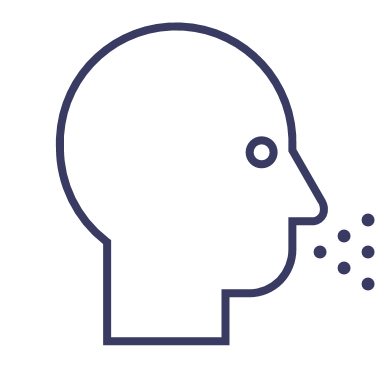 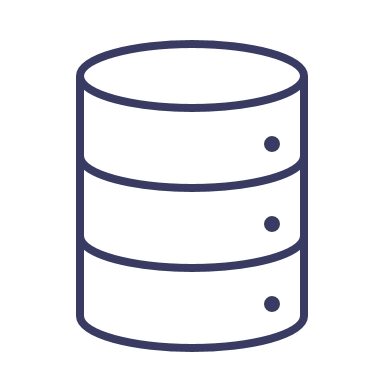 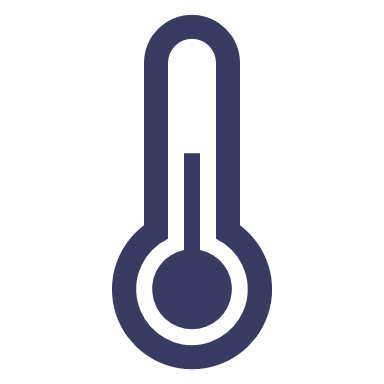 Utvalgs-under-søkelser
Andre registre
Vesuv og hendelser
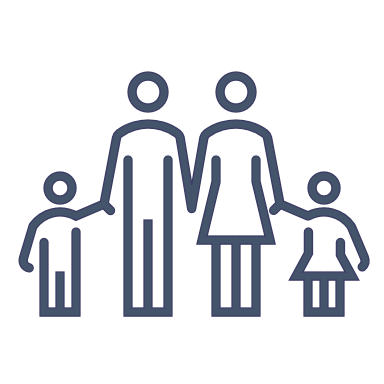 Befolkning
[Speaker Notes: Analysehuset bygges som kjernen
MSIS-meldingsskjema byttes ut med en forenklet digital løsning
MSIS-labdatabase får lagre personid for alle prøvesvar
Data fra helseregistre og andre kilder kan behandles i Analysehuset
MSIS og SYSVAK må kunne berikes med data fra andre kilder gjennom Analysehuset
Individopplysninger kan i noen tilfeller deles med kommunelegene, smittevernlegene ved sykehusene og Referanselaboratoriene
Digital infrastruktur for varsling og hendelsesovervåking utvikles
Avløpsovervåking gjøres varig
Nye datastrømmer prøves ut, inkludert med kunstig intelligens
Utvalgsundersøkelser blir en del av overvåkingen]
Nytten av gode helsedata – modell for skreddersydd statistikk
For søkere som kun ønsker resultater – og ikke vil gjøre analysene selv
Raskt gjennom HDS – ny §19 «motorvei»*
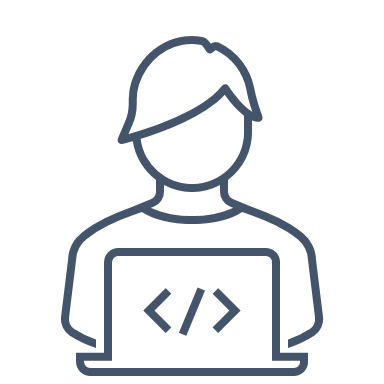 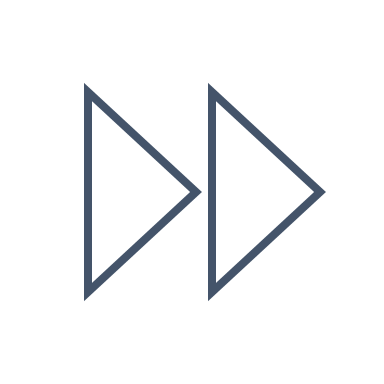 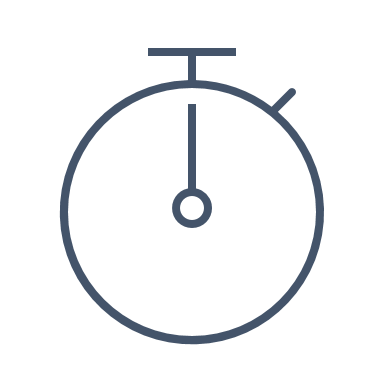 Søker: 
Enkel søknad til Helsedata-service (HDS)
Registerforvalter/analyseteam:
Foreslår analyseprotokoll. Sendes søker.

Når analyseprotokoll, tids- og kostnadsestimat er godkjent av søker:
Registeranalytiker gjør analyser på registerdata 
  (Koblede data: feks KRG, NPR, LMR osv)
   Analyser loggføres
Anonymiseringsprotokoll 
HDS-vedtak
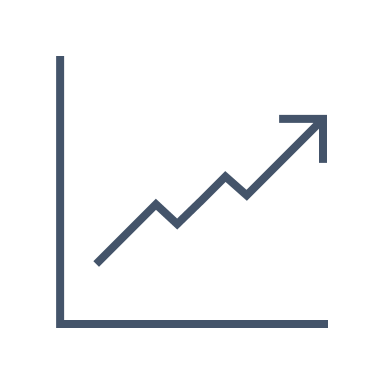 Dialog
Anonyme resultater til søker
*Helseregisterloven §19
Nytten av gode helsedata – skreddersydd statistikk
Effekten av ulike kreftlegemidler på overlevelse av spesifikk kreftform: Real-world analyse
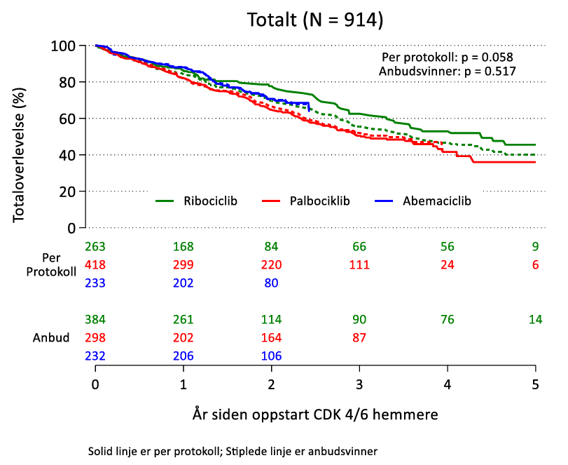 Spørsmål:
Hva er overlevelsen av tre ulike medikamenter (X, Y og Z)?

Hva er overlevelsen etter justering for komorbiditet og annen medikamentbruk?
X
Y
Z
Nytten av gode helsedata – SSB/SIKT sin microdata.no løsning
For forskere som vil gjøre analysene selv – helst i dag!
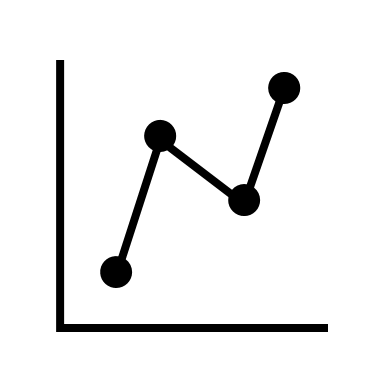 Bak muren: Microdata analyse på reelle data
Bruker ved institusjon med AVTALE med SSB/SIKT
Bruker skriver 
og kjører program/skript
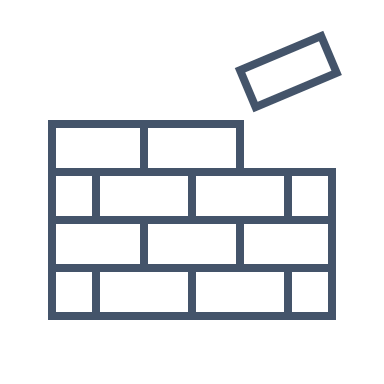 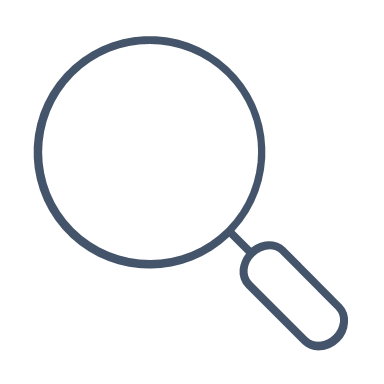 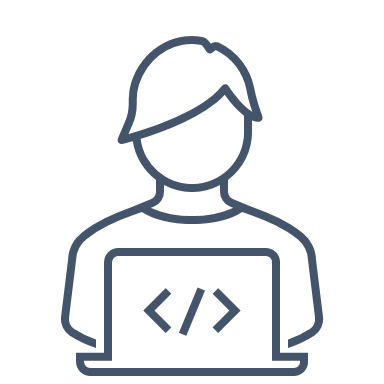 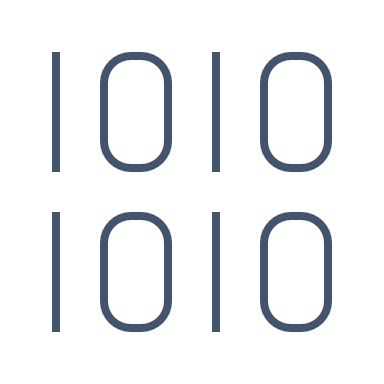 Alt loggføres på bruker ID
Anonyme resultater
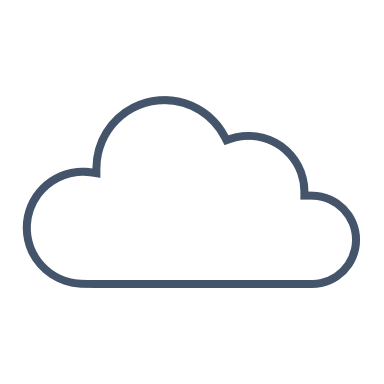 Bruker kan IKKE laste ned individdata
Diverse tiltak under analysene for å tåkelegge/anonymisere output
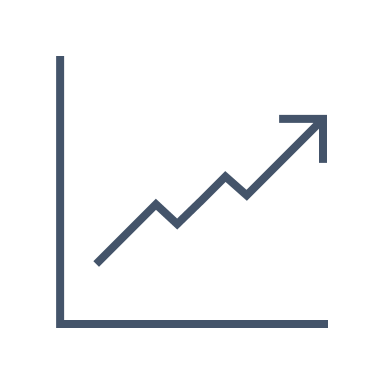 : 
SISTE: Løsning kommer i 2025:
SIKT fullfører utbedringer etter hull funnet av Kreftregisterets statistikere 
FHI Hackaton
DPIA/ROS
Sikkerhet
Ny sikkerhetspolitisk virkelighet – Et skjerpet trusselbilde
-Etterretningstrusselen er HØY
Helsedata har høy verdi for trusselaktører
Trusselbildet - Verdien av helsedata
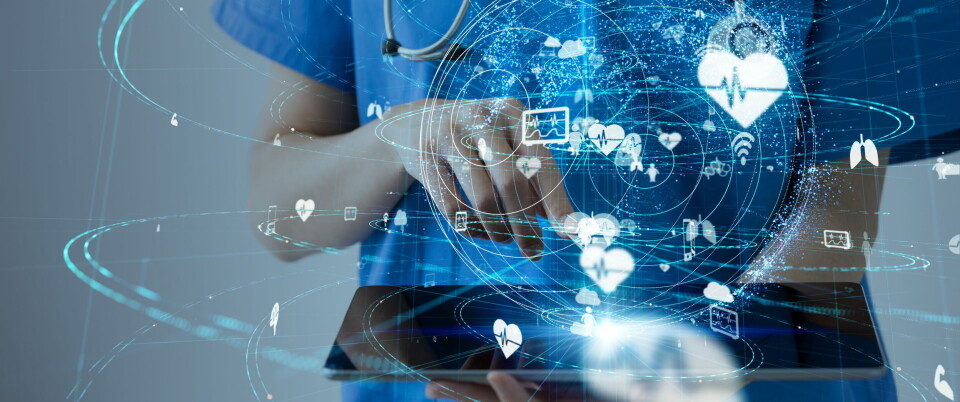 Hva gjør vi for å trygge helsedata?
Informasjonssikkerhet og personvern
Sikkerhetsrammeverk basert på standarder for beste praksis
Sikker infrastruktur og sikre systemer basert på bl.a. NSMs grunnprinsipper
Personvern inkludert i alle vurderinger
SPUHiN - Sikre analyserom og sikker datatransport
Samarbeid med UiO TSD, UiB Safe og NTNU Hunt Cloud 
Utvikler nasjonale krav til sikre analyserom (inkl. sertifisering)
Etablere Nasjonalt teknisk kontaktpunkt og løsning for datatransport
Samarbeid Nortre – Nasjonal infrastruktur for sensitive data
Nortre er samarbeid mellom TDS, UiB Safe og Hunt Cloud
10 millioner NOK i 2025 for å blant annet møte fremtidige krav fra EHDS
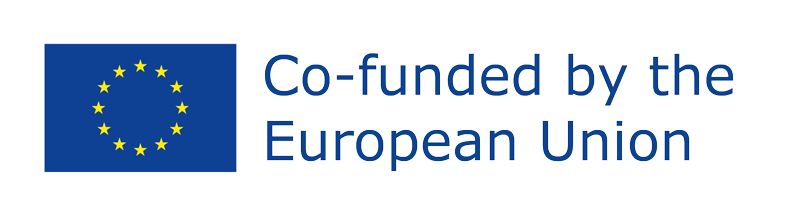 [Speaker Notes: Folkehelseinstituttet (FHI) ivaretar informasjonssikkerheten i helseregistrene ved å implementere et sikkerhetsrammeverk basert på Nasjonal Sikkerhetsmyndighet (NSM) sine grunnprinsipper, samt ved å følge lov om digital sikkerhet og personvernforordningen (GDPR) for å sikre etisk forsvarlig behandling av helseopplysninger]
Avslutning
Store oppgaver, store miljøer, stor produksjon
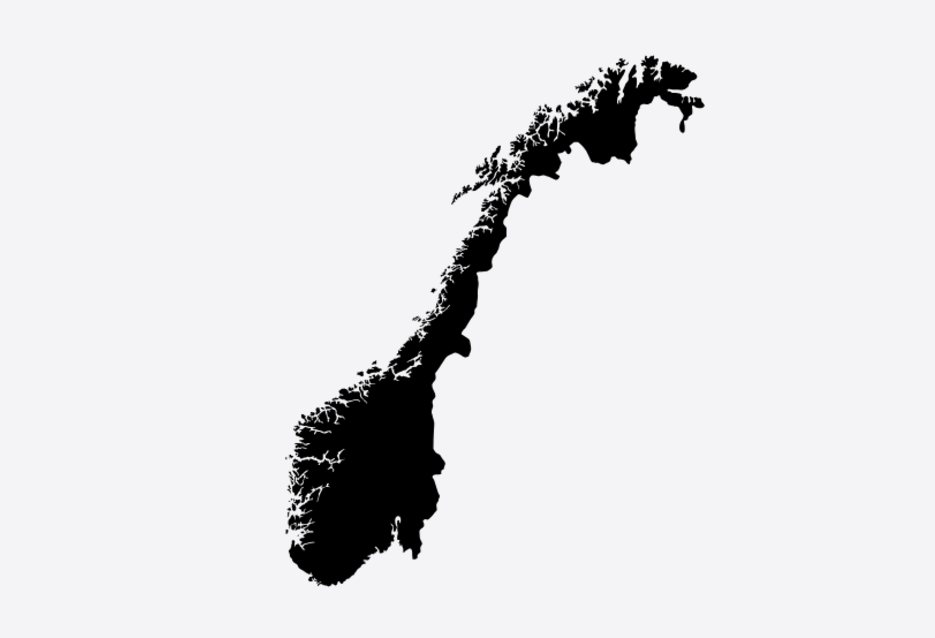 Levanger 1
Trondheim 66
Tynset 11
Bergen 77
Oslo 160
[Speaker Notes: Vår største oppgave er å holde hjulene i gang
Strategien vil ikke synliggjøre alle aktiviteter vi jobber med til daglig, vår «running business»
Det betyr ikke at disse er nedprioritert eller uviktige
Hver dag samles, bearbeides, sikres og tilgjengeliggjøres store mengder data
Disse oppgavene utfører vi med faglig integritet og åpenhet (FHIs verdier)]
Mye er veldig bra!
Datasamlinger med kvalitet i verdensklasse, under «samme tak»
Ett samlet søknadsmottak med vedtaksmyndighet
Samlet informasjon om innhold i datakildene (helsedata.no)
Forutsigbar og rask saksbehandling og tilgjengeliggjøring av de fleste søknader
Statistikk lett tilgjengelig (i vekst og utvikling)
Brukertilpassede dataprodukter og tjenester (i vekst og utvikling)   
Arenaer for involvering og dialog med brukerne av data
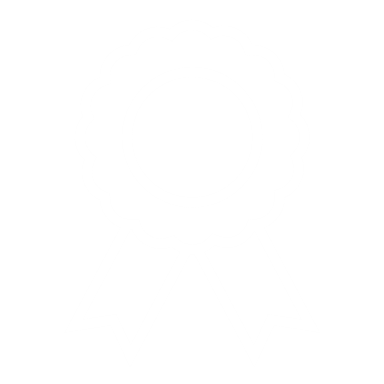 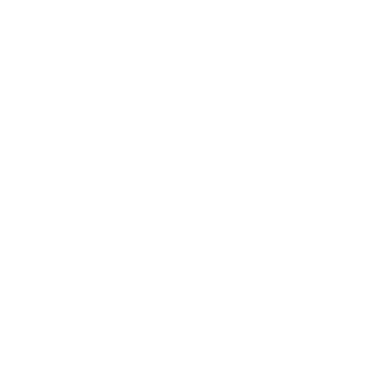 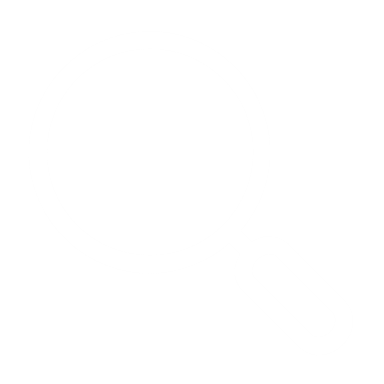 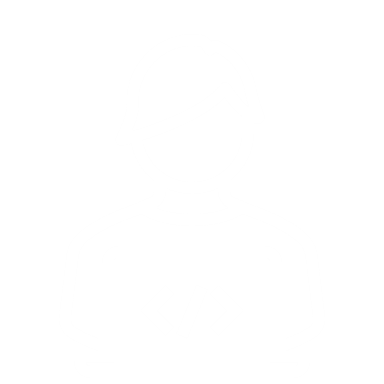 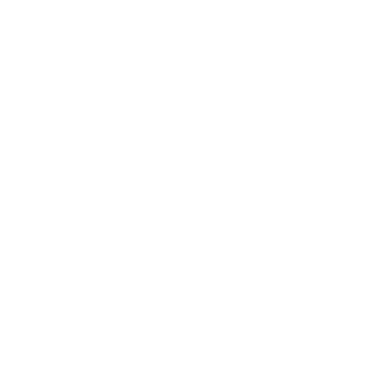 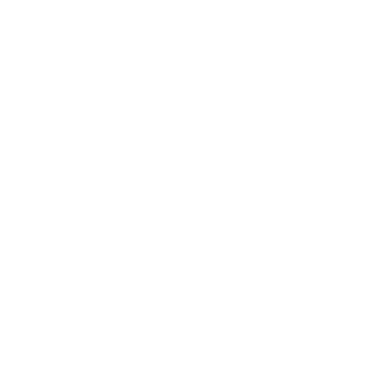 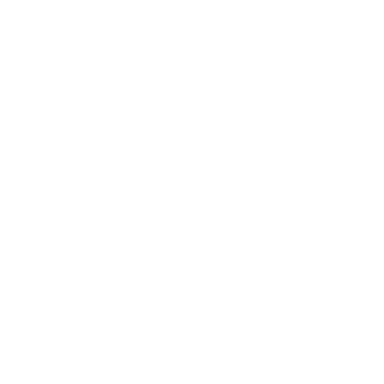 [Speaker Notes: Vi kan glede oss over:

Datasamlinger med kvalitet i verdensklasse, under «samme tak»
Helsedata «fra vugge til grav» er nå samlet i samme organisasjon
Datasamlingene har svært høy kvalitet: hele befolkningen er med, data kan kobles gjennom fødselsnummer
Vi er et samlet, kraftfullt og kompetent miljø. Vi deler nå innsikt og erfaringer, lærer av hverandre og forbedrer kontinuerlig

Ett samlet søknadsmottak med vedtaksmyndighet
Helsedataservice etablert i 2021
De fleste andre land har ikke en slik funksjon. Finland, Danmark og Frankrike er sammen med oss blant få land som har dette på plass.
En slik funksjon kommer som krav som en del av EHDS-forordningen. Vi var tidlig ute. 
Samlet informasjon om innhold i datakildene (helsedata.no)

Vi har en nasjonal metadataportal med informasjon om kilder og variabler. 
Denne har vi jobbet med siden 2017.
Kildebeskrivelser for nærmere 100 datakilder og metadatakatalog og variabelutforsker for 27 datakilder
Variabelutforsker med beskrivelse av 32 236 variabler, og vi utvikler katalogen kontinuerlig. 
Vi er helt i europatoppen med denne typen løsning. Vi etterlever på denne måten FAIR-prinsippene langt på vei
Helsedata.no er også inngangsport til felles søknadsskjema

Rask saksbehandling av veldig mye
Å få tilgjengeliggjort data etter søknad tar i dag i gjennomsnitt ca 8-12 mnd 
Mange saker behandles raskere (enkle saker), og innenfor fristene
Det kan høres lenge ut, men vi må se på utviklingen. For noen år tilbake tok det i gjennomsnitt ca 2 år
Og dessuten: den positive nedgangen i saksbehandlingstid har foregått i en periode hvor kompleksiteten i sakene samtidig har gått OPP (ønske om store datamengder og mange kilder). Det er all grunn til å være stolt av dette.  
Vi må også ta med oss at det positive i at vi nå har forutsigbarhet. Brukere av data kan planlegge rundt en forventet dataleveranse. Det er også en stor forbedring. 
Og ser vi rundt oss kan vi også være fornøyde. Mange peker på Finland som «best i klassen». Går vi på Findata.fi ser vi at de viser de til gjennomsnittlig saksbehandlingstid på 6-11 mnd (3-5 mnd på vedtak, 3-6 mnd på tilgjengeliggjøring av data).  

Statistikk lett tilgjengelig (i vekst)
I 2023 lanserte FHI ny statistikkbank, med mulighet for å velge og sammenstille data i egne tabeller og grafiske fremstillinger
Noe statistikk (fra MSIS og deler av SYSVAK) er tilgjengelig i den nye løsningen og vi er i prosess med å løfte mer statistikk tilknyttet de ulike registrene over på denne nye, brukervennlige løsningen (trinnvis)
Vi gjør samtidig statistikken tilgjengelig gjennom i Åpent API, slik at den blir maskinlesbar og lettere kan hentes og brukes i andre systemer for videre analyse, visualisering og formidling av relevant informasjon 
Kreftregisteret har allerede en svært god statistikkbank, med mulighet for å lage egne tabeller, figurer og kartvisning. Denne utvides stadig med nytt innhold

Brukertilpassede dataprodukter og tjenester (i vekst)   
Utvikler stadig flere tilpassede dataprodukter for å gjøre data tilgjengelig og relevant for bruk, for eksempel i helsetjenesten
Statistikk til kommuneoverleger for overvåking av smittsomme sykdommer (bak pålogging – indirekte identifiserbar). Fra og med denne influensaesongen vil 8 (pilot) kommuneoverleger få tilgang til sensitiv smittestatistikk bak sikker pålogging (med helse ID, blant annet via Helsedirektoratets tjenesteportal for helsepersonell). De vil få statistikk over utbredelse av influensa, vaksinasjon og testing for sin kommune, med mulighet for å sammenlikne med andre kommuner, sortere på kjønn og alder og sammenholde med fjorårets statistikk. Denne typen data har de ikke hatt tilgang til før. Setter kommuneoverlegene i en mye bedre posisjon til å overvåke og iverksette tiltak. Løsningen vil bli utvidet med andre sykdommer etterhvert, kan brukes for eks covid, kikhoste m.m.    
Allmennlegedata til fastleger og kommuneoverleger. Påloggingsløsning (via Helsedirektoratets tjenesteportal for helsepersonell) for fastleger og kommuneoverleger med tilgang til statistikk basert på oppgjørsdata for fastleger. Statistikken forteller om fastlegenes aktivitet. Kom i 2022/23, er i kontinuerlig forbedring. Fastleger kan se statistikk over egen aktivitet og sammenlikne med andres. Kommuneleger kan se aktivitet i egen kommune og sammenlikne med andre kommuner. Data kommer inn daglig, men publiseres med en forsinkelse på 60 dager for at data skal være komplett (ujevn innsending av oppgjør) og statistikken skal være god
Forskrivningsstatistikk til fastleger («Antibiotikarapport»). Løsning publisert i 2024. Pålogging (via Helsedirektoratets tjenesteportal for helsepersonell). Fastleger får tilgang på detaljerte og gjennomarbeidete oversikter over hvor mye og til hvilke sykdommer de har foreskrevet antibiotika. 
Kreftstatistikk, og etter hvert KPR og NPR-statistikk på microdata.no. FHI samarbeider med SSB og Sikt om å gjøre kreftstatistikk tilgjengelig via microdata.no. Vil (bak påloggingsløsning) bli mulig å sammenstille kreftdata med sosioøkonomiske data fra SSB, lage egne tabeller og grafiske visninger. Brukere må autoriseres av egen institusjon og må autentisere seg via ID-porten. Sluttbruker ser aldri individdata, kun resultat av analysene etter at de har gått gjennom et anonymiseringslag. Vi er nå i testfase for å sikre at løsningen fungerer som den skal (med spesiell fokus på anonymiseringslaget). Før vi kan sette i produksjon, må vi avklare tolkningen av Helseregisterloven § 19 sammen med HOD og Hdir. Diskusjonen er hvorvidt data kan anses som anonyme hvis det finnes en nøkkel for sammenstilling noe sted i systemet. NPR er også godt i gang ligger rett bak i løypa.
Hyppigere oppdatering og bredere datagrunnlag i KPR for tilbakedeling til tjenesten. Med ny dataplattform for KPR og NPR vil data og statistikk bli mye hyppigere oppdatert. KPR-data oppdateres nå årlig og NPR-data månedlig. Vi vil hente inn nye data (skolehelsetjeneste og helsestasjon i første omgang) til ny plattform. Da vil data oppdateres daglig. Gradvis vil vi også innholdet i dagens KPR og NPR hentes inn til ny plattform og bli daglig oppdatert.   Utvidet data om kommunale helsetjenester i KPR, med tilbakedeling til tjenesten. KPR utvides med flere data om den kommunale helsetjenesten. I løpet av 2025 vil data om skolehelsetjeneste og helsestasjon bli tilgjengelig i KPR. Fra 2026 vil data om tannhelsetjenesten bli tilgjengelig. Disse dataene vil vi gjerne dele tilbake til tjenesten, tilpasset tjenestens behov. Litt på samme måte som vi nå deler tilbake allmennlegestatistikk til fastleger, og smittestatistikk til kommuneoverlege. For å få til dette vil vi søke HOD om midler i statsbudsjettets «satsingsforslag». 
Informasjon om legemidler gitt ved sykehus i legemiddelregisteret. Legemiddelregisteret utvides nå med informasjon om legemidler tildelt ved institusjoner. I første omgang sykehusene, etter hvert også institusjoner i kommunale helsetjenester. Med dette vil vi kunne gjøre statistikk tilgjengelig for institusjonene, for sammenlikning på tvers, følge utvikling over tid m.m så de bedre kan se trender i for eksempel antibiotikabruk i og på tvers av institusjoner (noe som ofte overvåkes per institusjon i dag). Helsemyndigheter får bedre oversikt over hvordan og for hvilke tilstander medisiner brukes i institusjoner. Det gir også bedre mulighet til å fange opp farlige eller hyppig forekommende bivirkninger av medisiner gitt både på resept (registrert i LMR i dag) og i institusjoner.
System for rask produksjon av skreddersydd statistikk innen kreft basert på store datasett. Et system for skreddersydd statistikk som inneholder: Kartlegging av relevant infrastruktur, datakilder og behov. Bedre arbeidsflyt, herunder se på mulighetene til forenklet søknadsprosess i HDS. Forslag til rutine for analyseprotokoller for skreddersydd statistikk, anonymiseringsrutiner. Finansieringsmodell
Federerte analyser og syntetiske datasett i Kreftregisteret. Vi jobber med flere løsninger for å gjøre data tilgjengelig uten at individdata skal tas ut av registrene og distribueres. Konkret: federerte analyser og at vi jobber med å få på plass gode syntetiske data som skal kunne brukes til endel formål for å unngå å bruke reelle data. Dette kan bli en mulighet for forskere til å utforske dataformater og -strukturer og preparere skript før de får tilgang til reelle data etc. På denne måten kan både forskere og vi spare tid på at søknadene blir mer presise.
Trygg deling og analyse gjennom samarbeid om sikre analyserom, sikker datatransport og nedlastningskontroll. Når det gjelder sensitive helsedata kan vi ikke bare ha som mål at det skal gå raskt, det må også være trygt.  I en urolig tid er dette viktigere enn noen gang. I samarbeid med universitetssektoren utarbeider vi nå veiledning/kravspesifikasjoner for hva som er sikre analyserom med blant annet nedlastningskontroll og krav tom sikker datatransport inn i analyserom. Arbeidet legger grunnlag for å kunne stille krav og kontrollere etterlevelse, slik at vi hever sikkerheten rundt tilgjengeliggjøring av helsedata.  

Arenaer for involvering og dialog med brukerne av data
Helsedatarådet for involvering og innspill til utviklingen på helsedatafeltet , med representasjon fra KS, RHF’ene, UH-sektoren, institutt-sektoren, legemiddelindustrien, nasjonal forskningsetisk komité for medisin og helse (NEM), pasient- og brukerorganisasjoner, Norsk Helsenett, Kunnskapsdepartementet, IKT-norge, Kunnskapssektorens tjenesteleverandør (SIKT), Direktoratet for høyere utdanning og kompetanse, Direktoratet for medisinske produkter, Forskningsrådet, Statistisk sentralbyrå, Senter for klinisk dokumentasjon og evaluering (SKDE), Helsedirektoratet (og snart Direktoratet for strålevern og atomsikkerhet DSA)
Rådsmodellen for e-helse for koordinering av utvikling av nasjonale digitale tjenester med representanter fra alle deler av helsesektor, i tre nivåer
Samarbeidsavtaler med hhv Helsedirektoratet, Direktoratet for medisinske produkter, og Direktoratet for strålevern og atomsikkerhet]
Verdien av rask tilgang til helsedata
Covid-19 og gravide
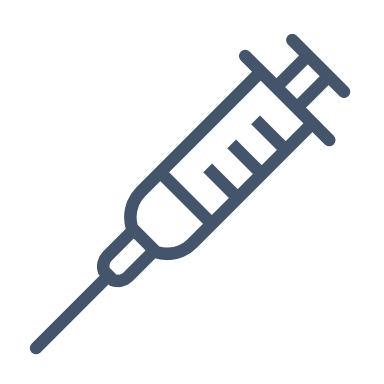 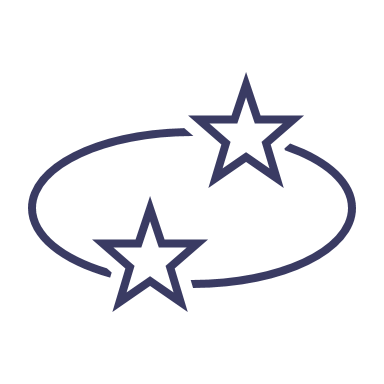 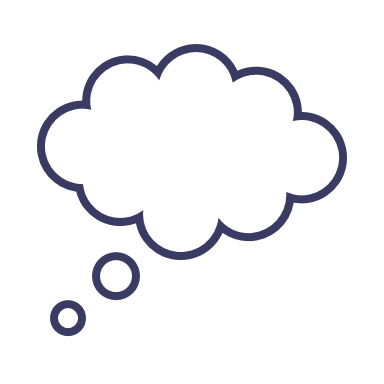 Trygg?
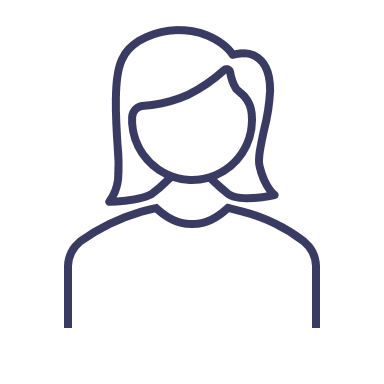 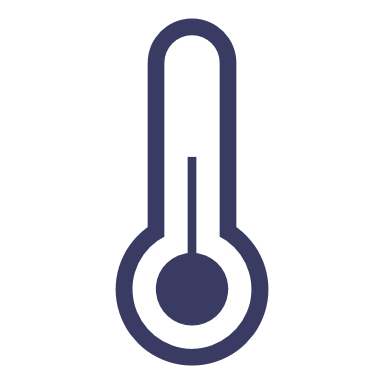 ?
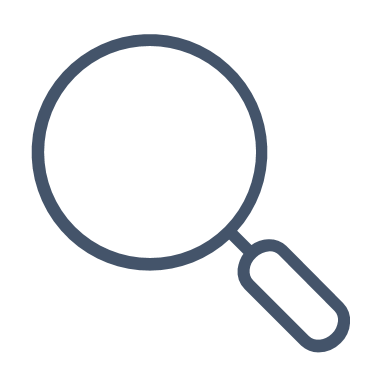 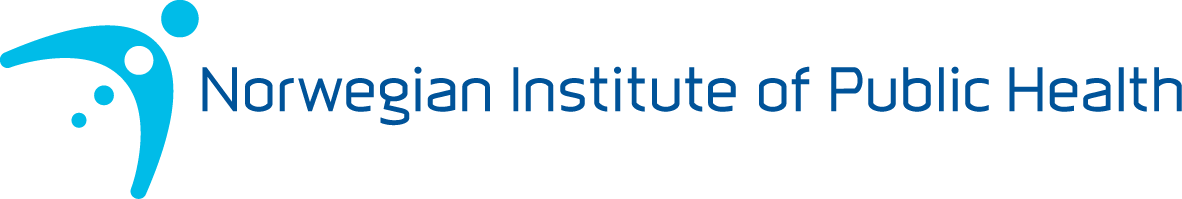 Annet sykdomsforløp?
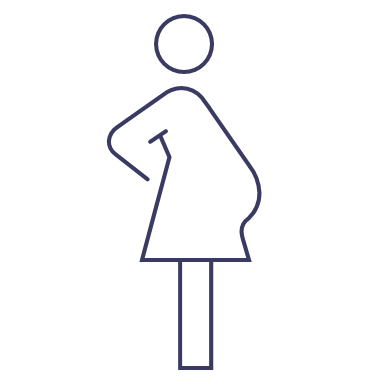 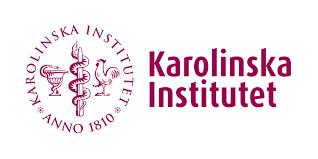 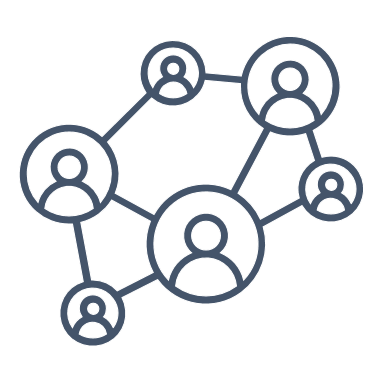 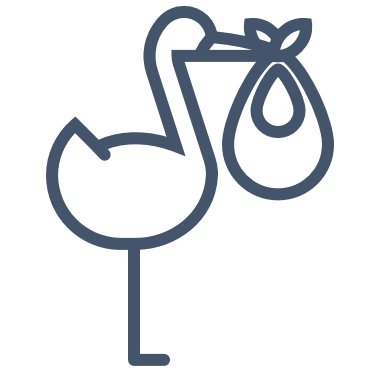 Påvirker svangerskapet?
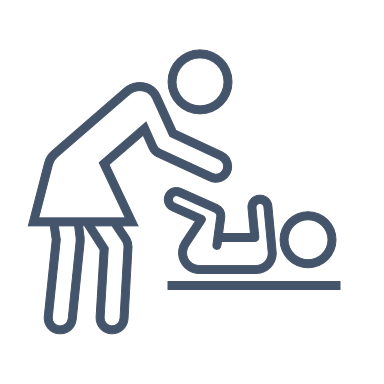 Langtids-virkninger?
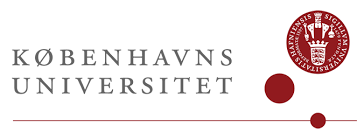 Verdien av rask tilgang til helsedata
Covid-19 og gravide
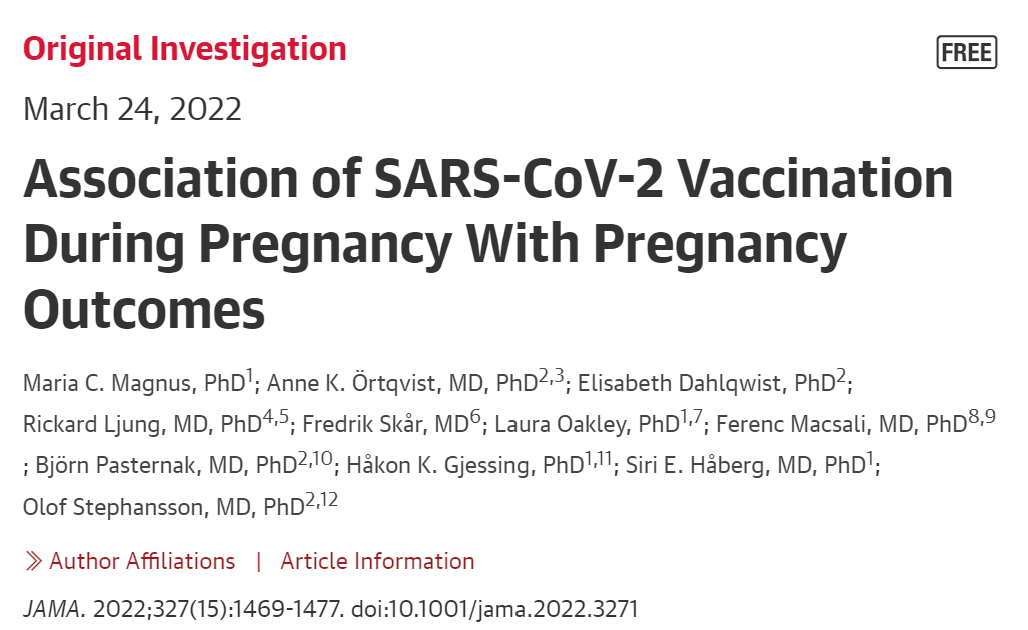 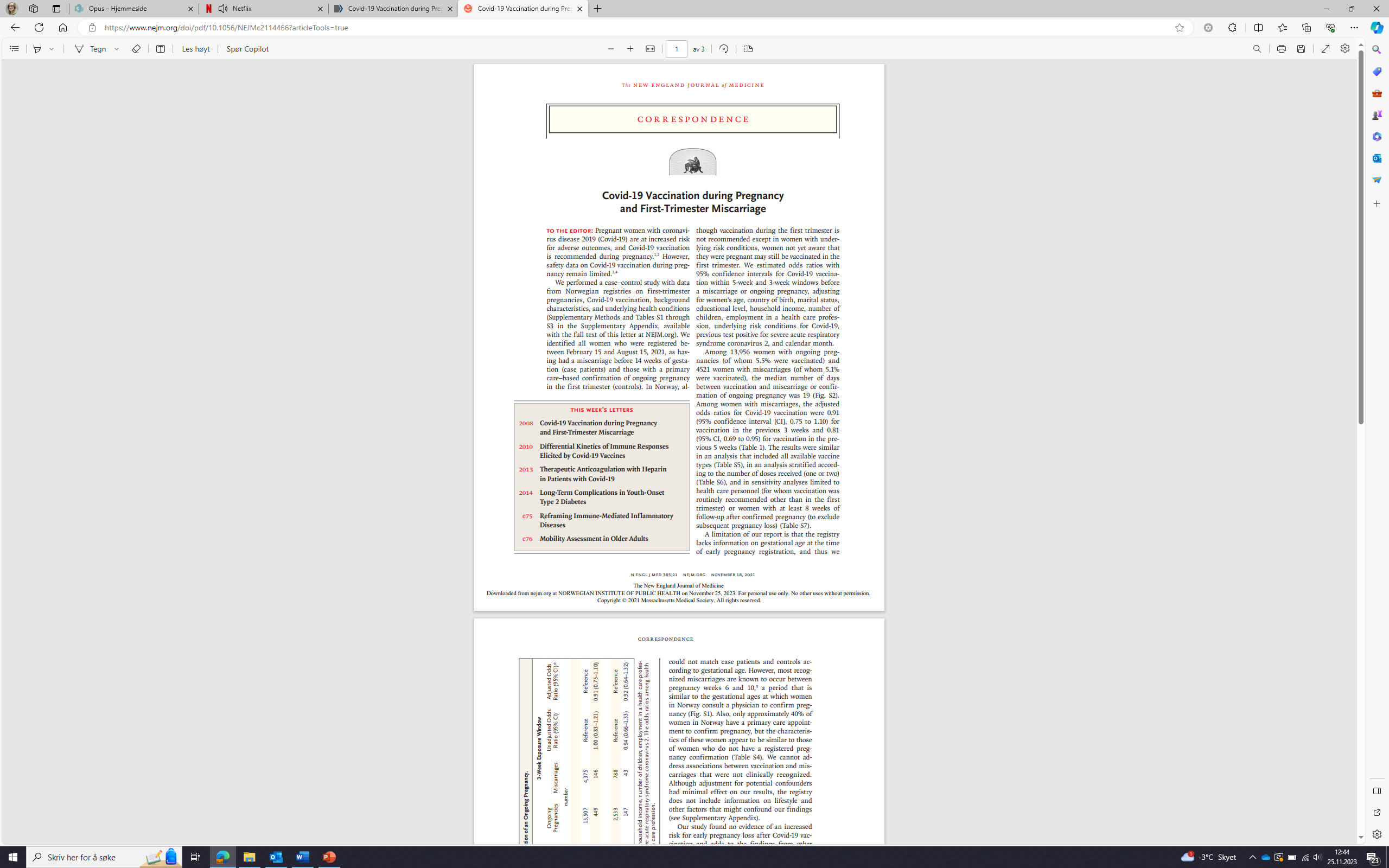 November 18, 2021  N Engl J Med 2021; 385:2008-2010 DOI: 10.1056/NEJMc2114466
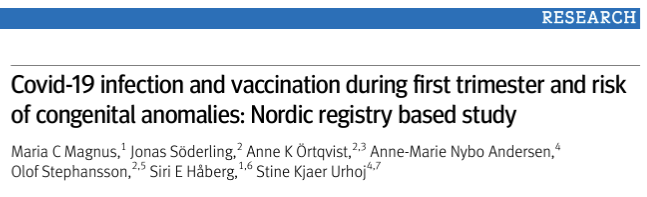 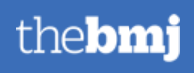 Takk for oppmerksomheten!